¨¨
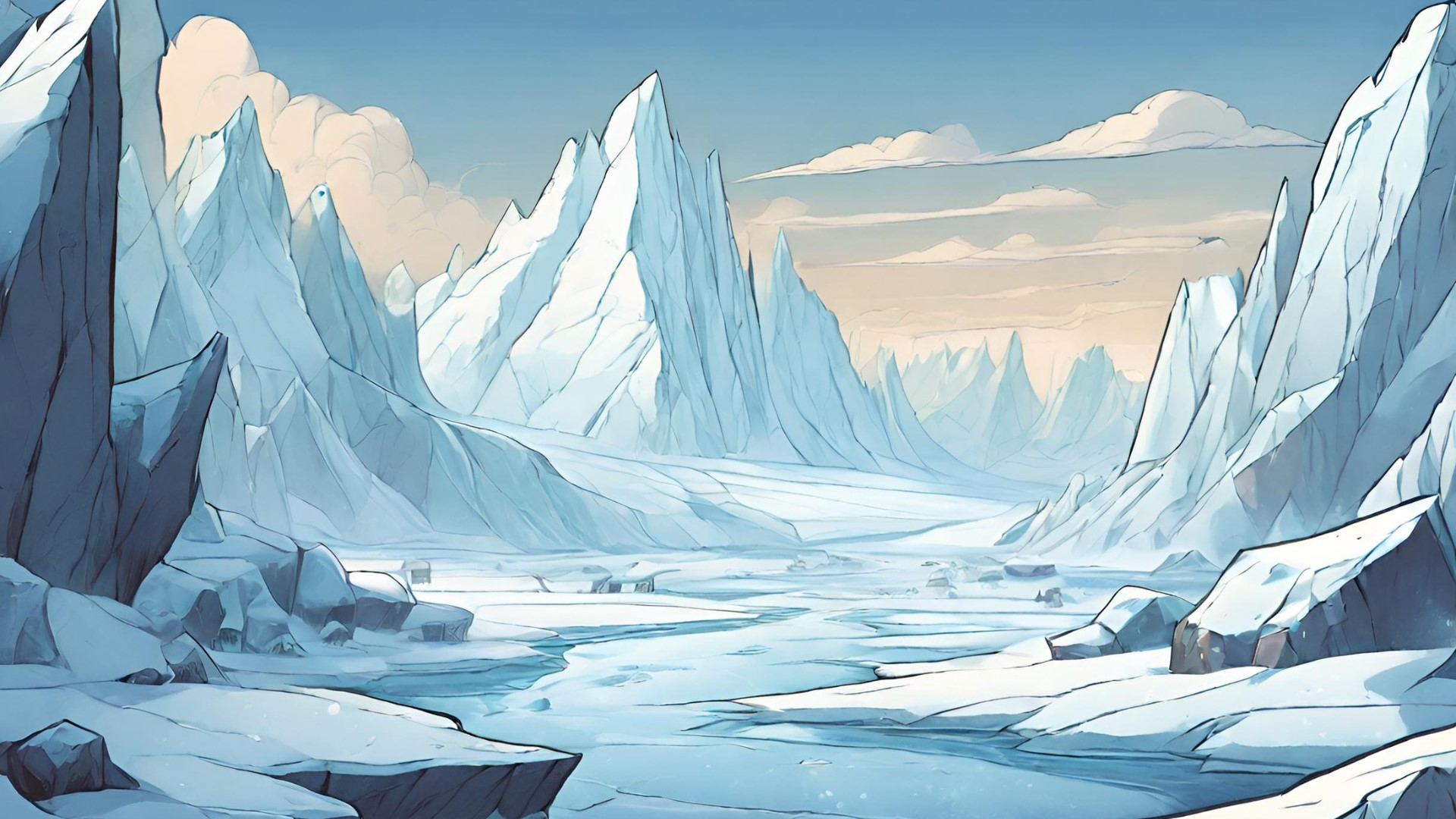 Unglaubliche Tiergeschichten
Unglaubliche Tiergeschichten
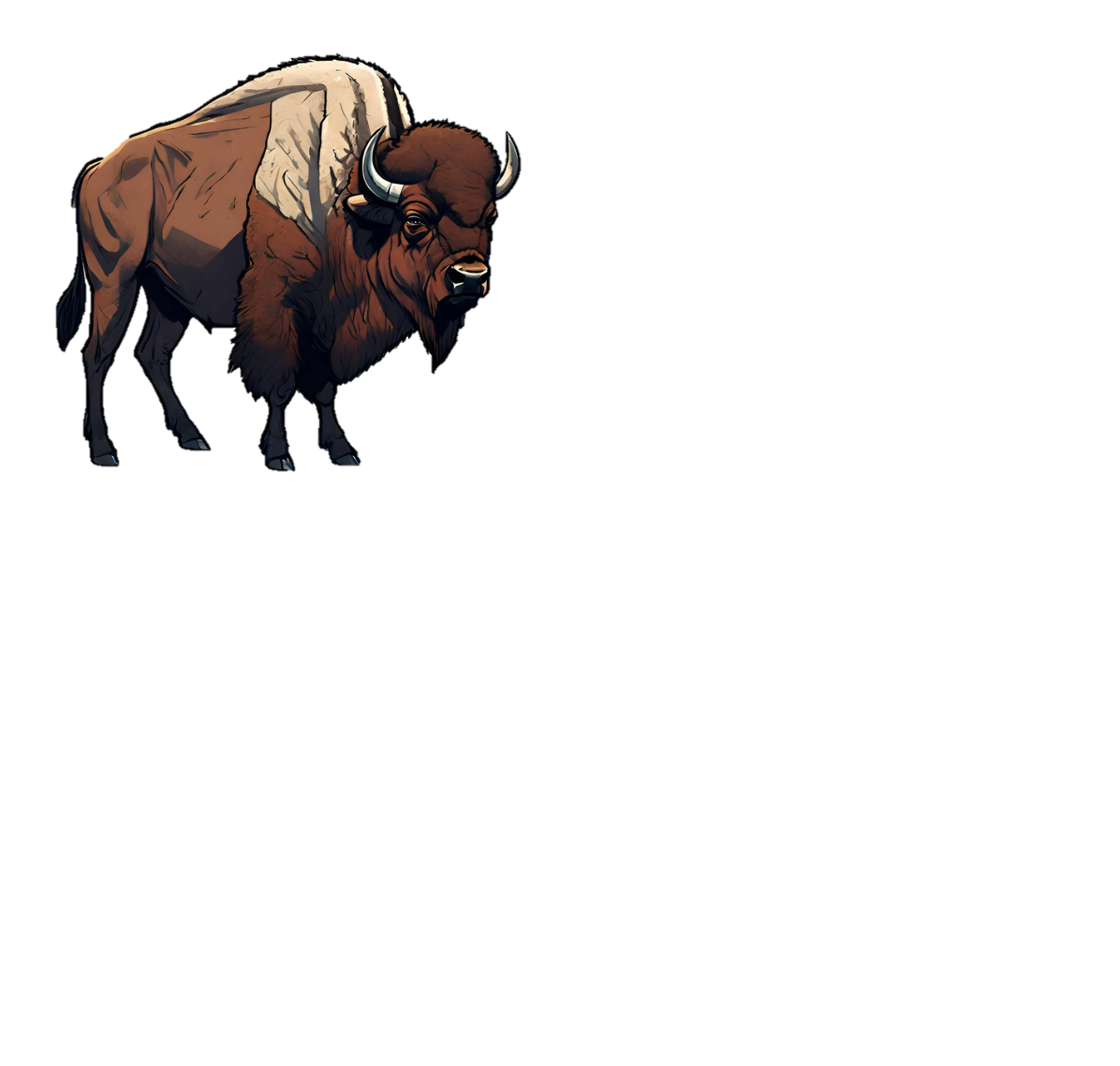 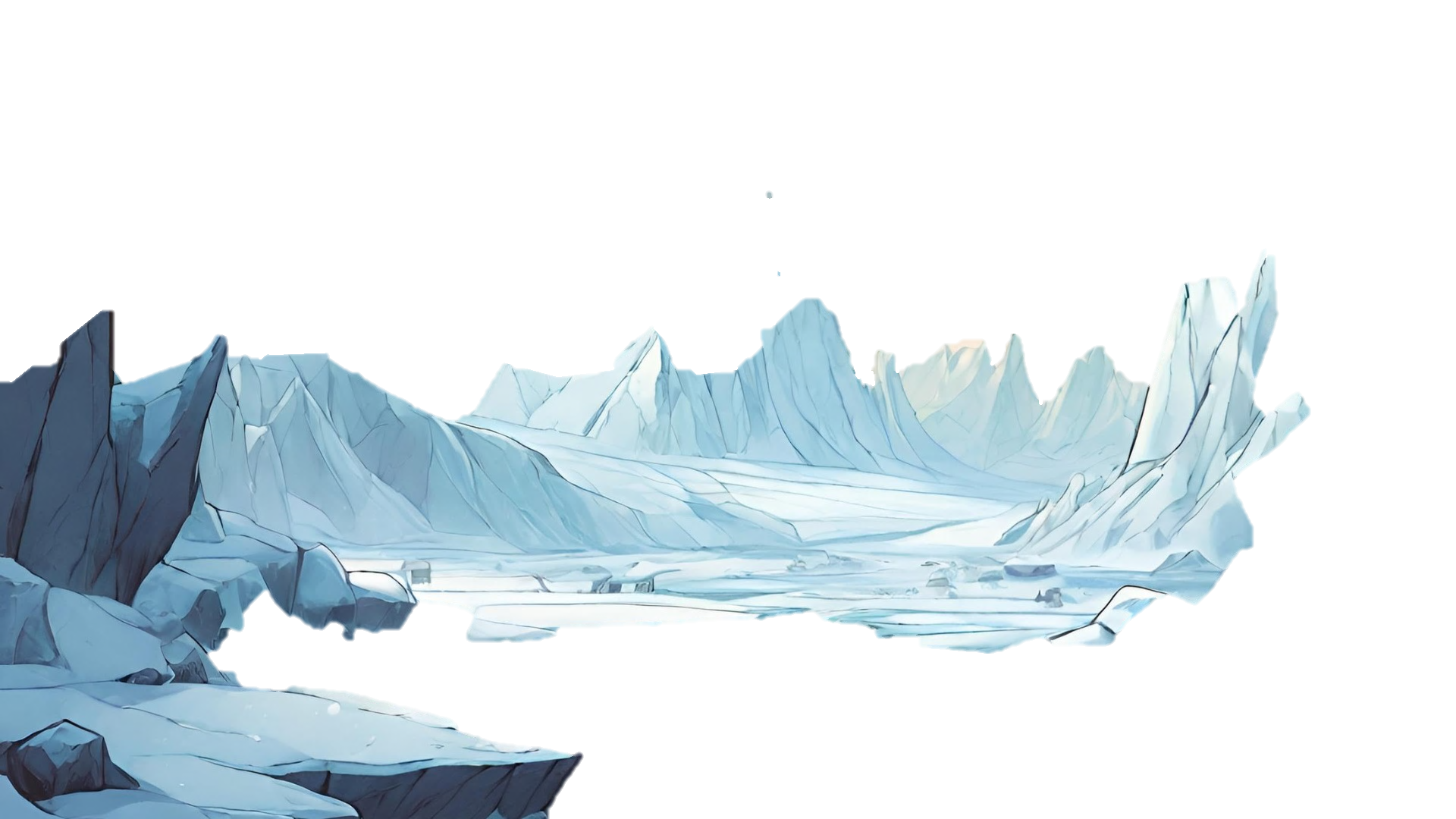 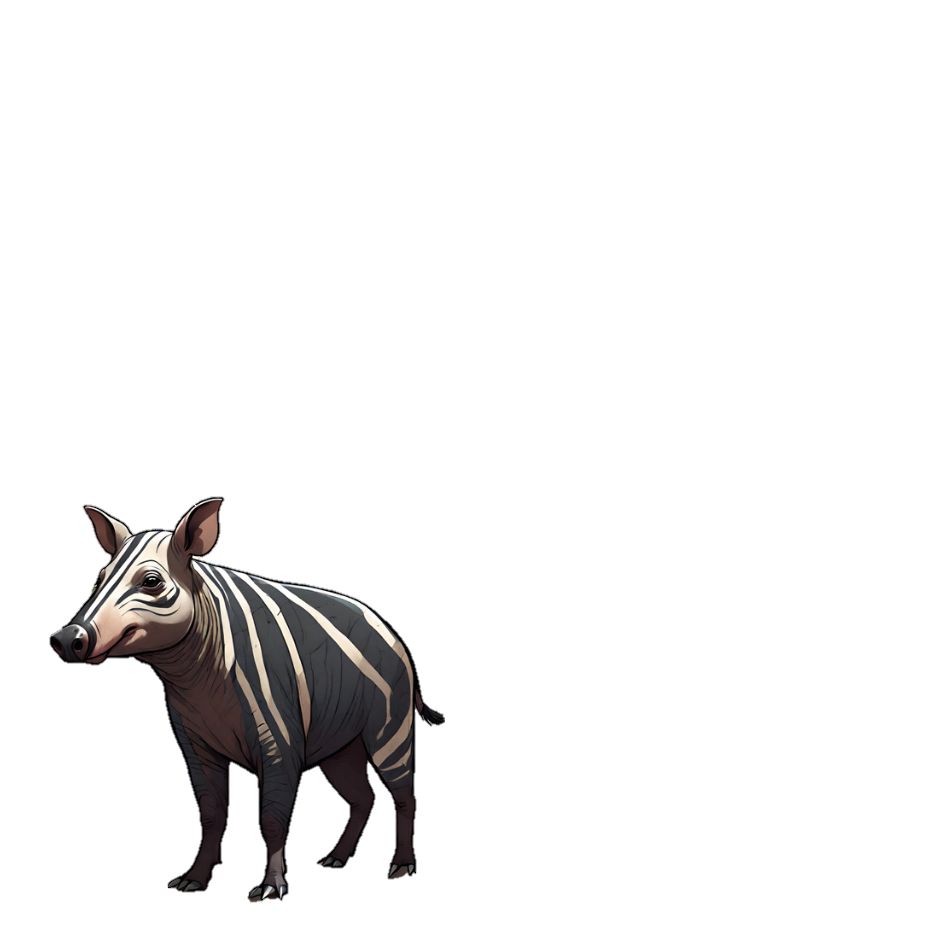 Quietsch!
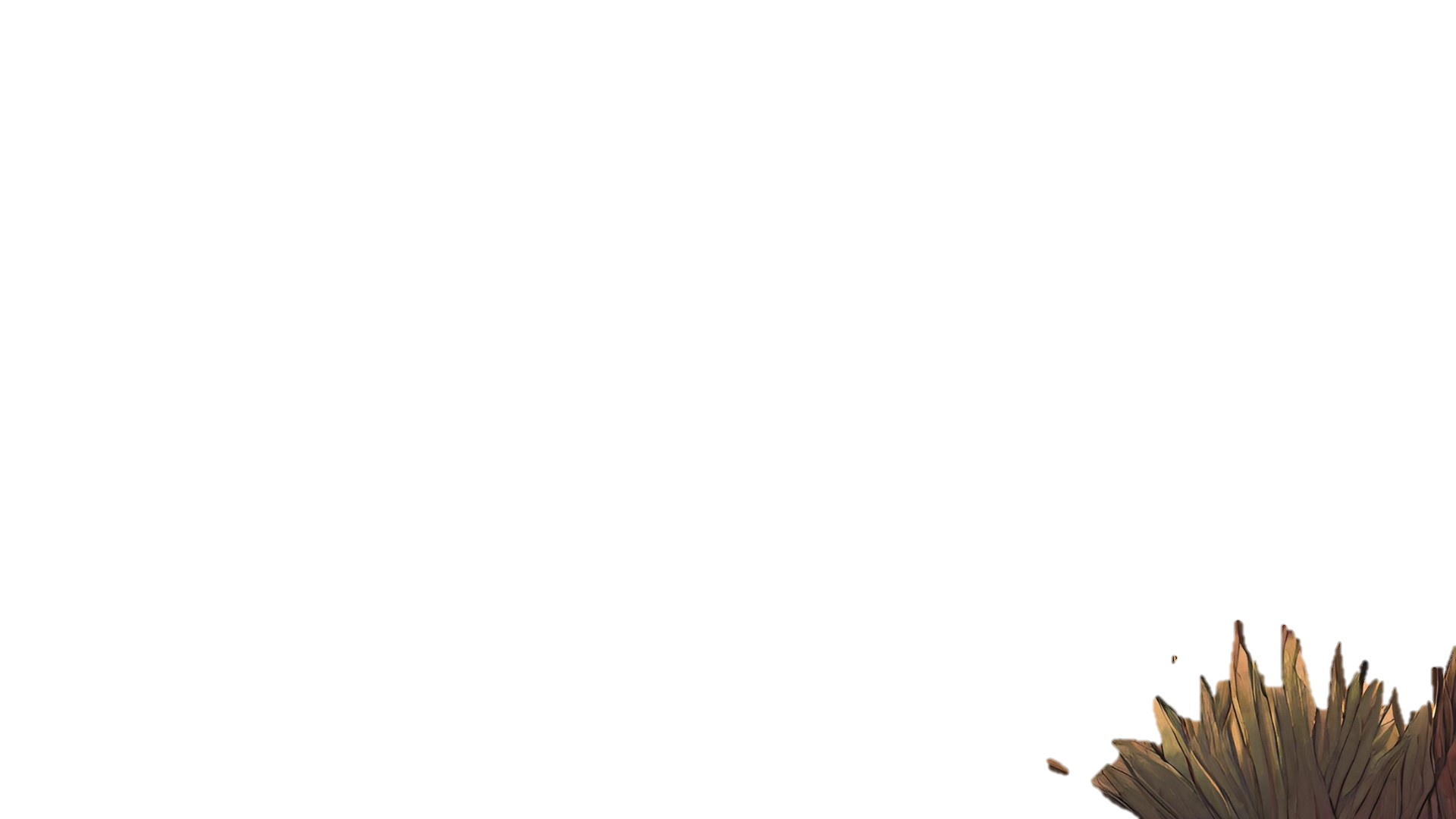 Muuuh
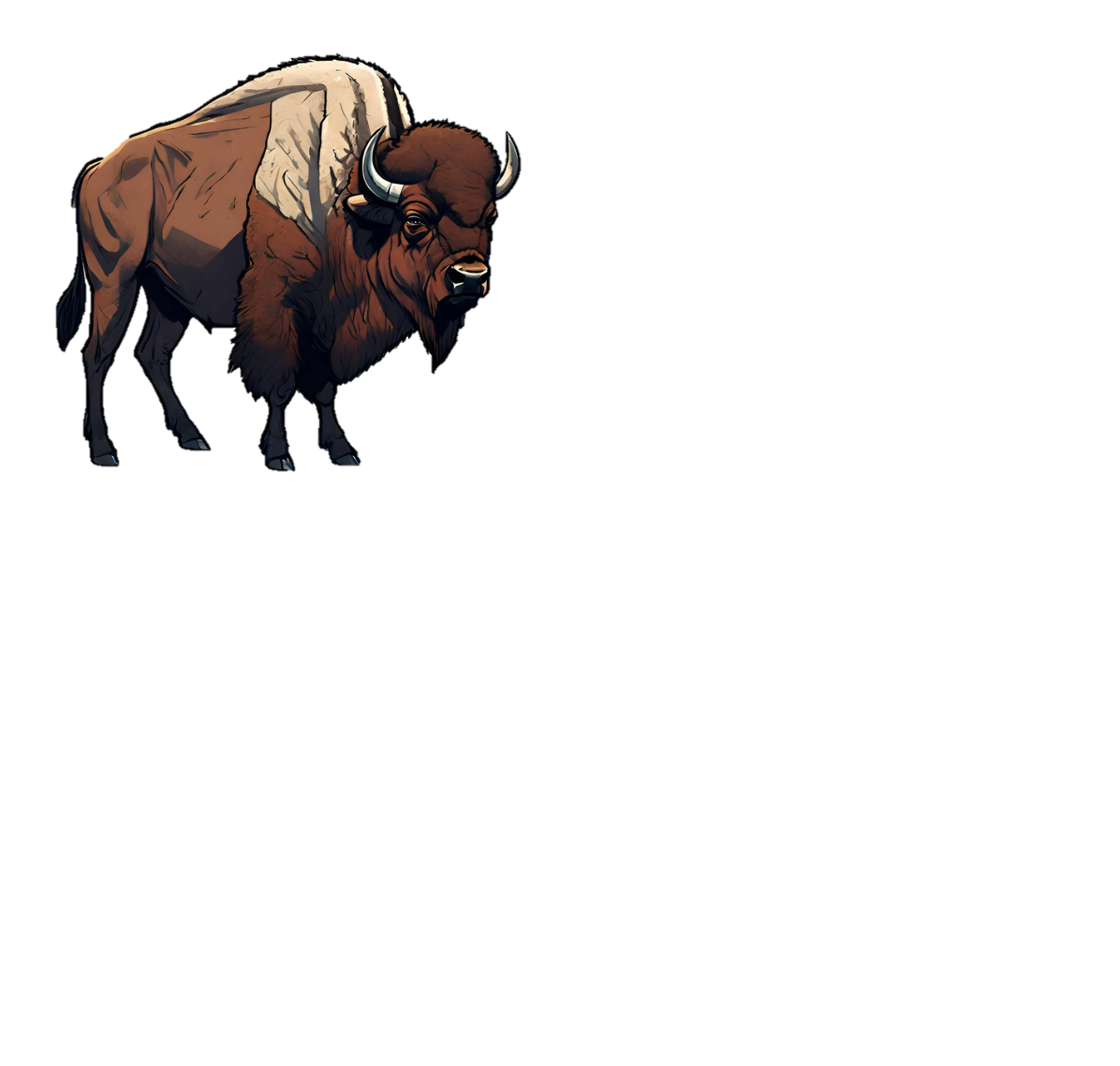 ¨¨
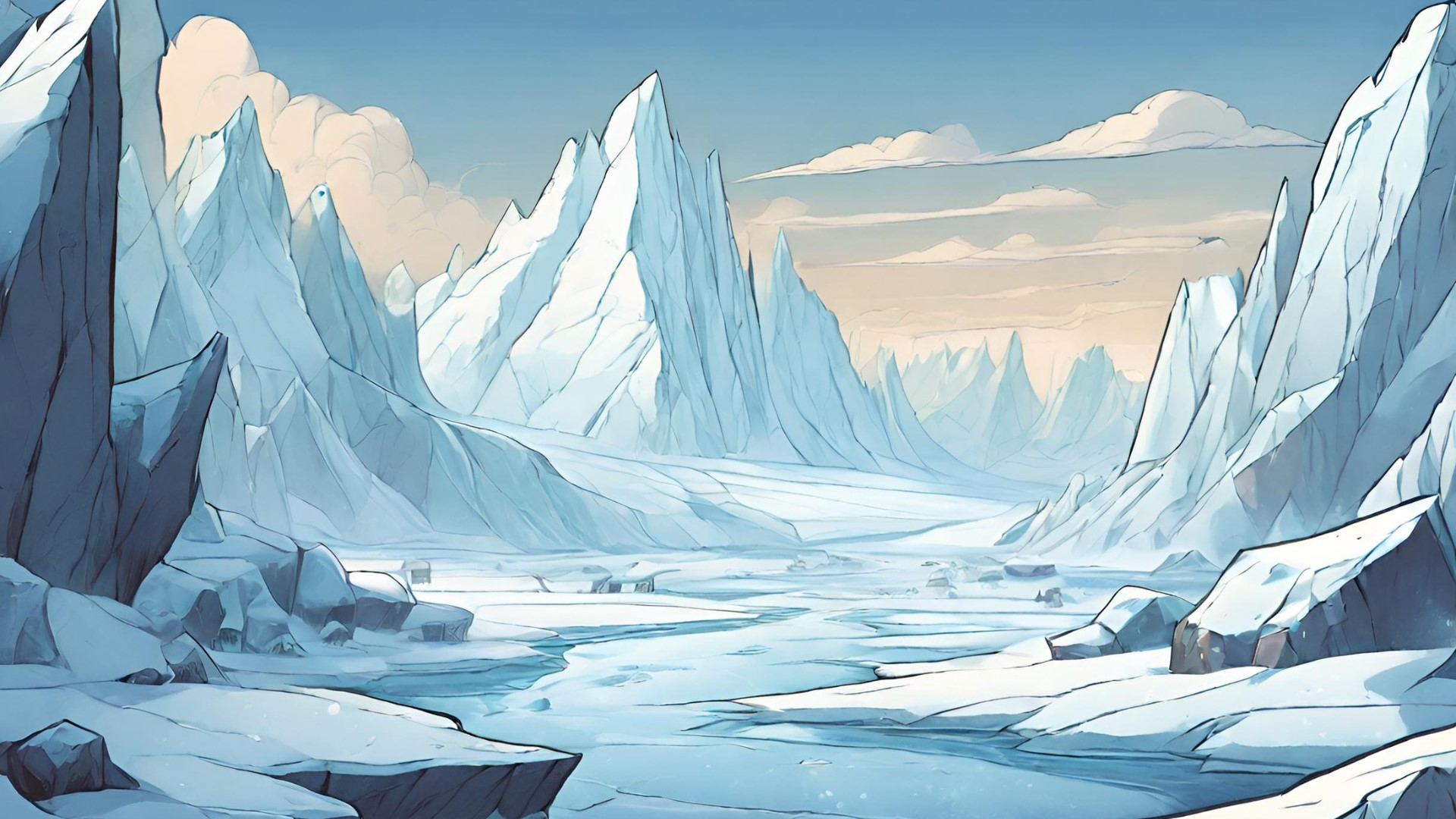 Unglaubliche Tiergeschichten
Unglaubliche Tiergeschichten
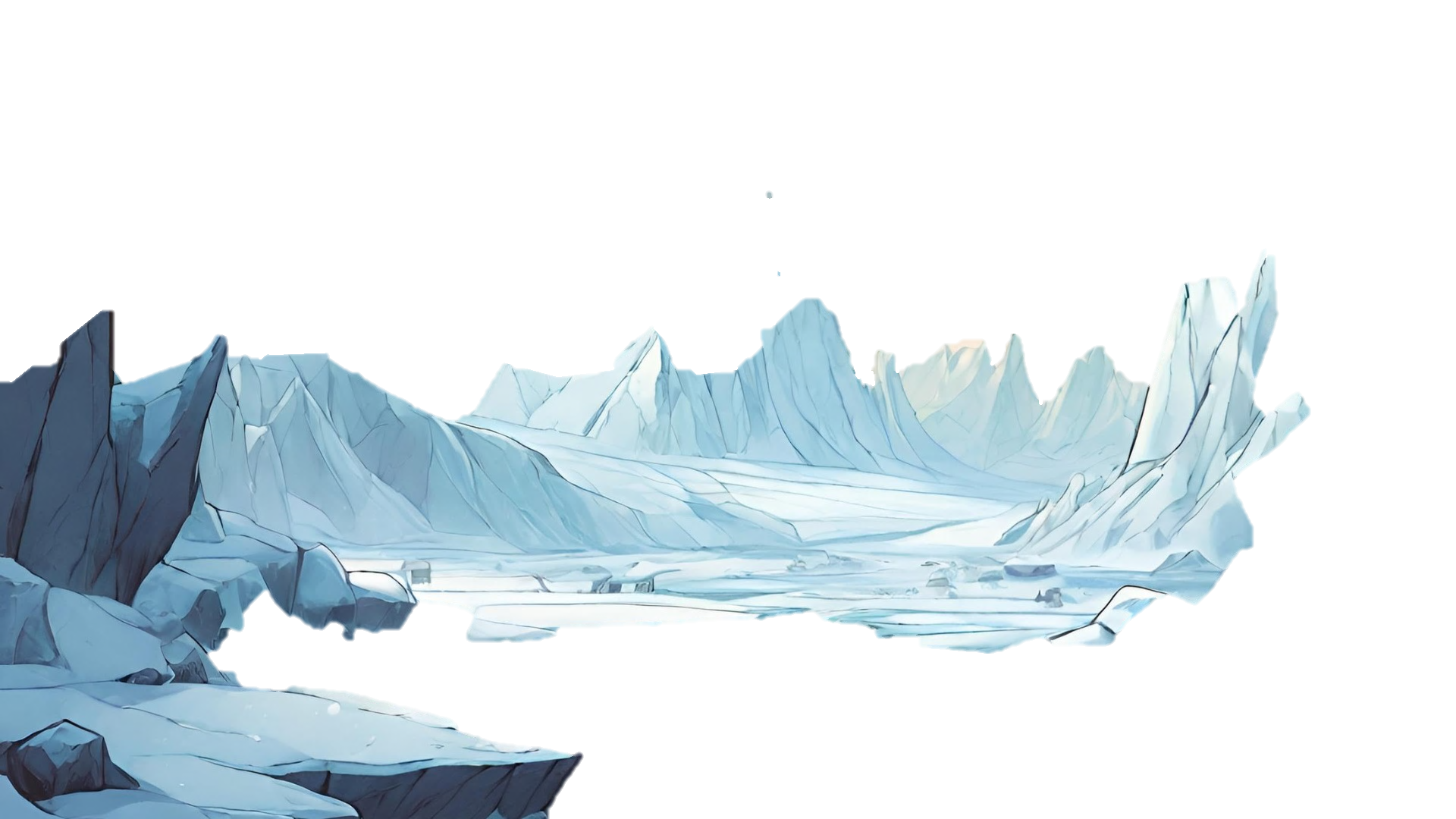 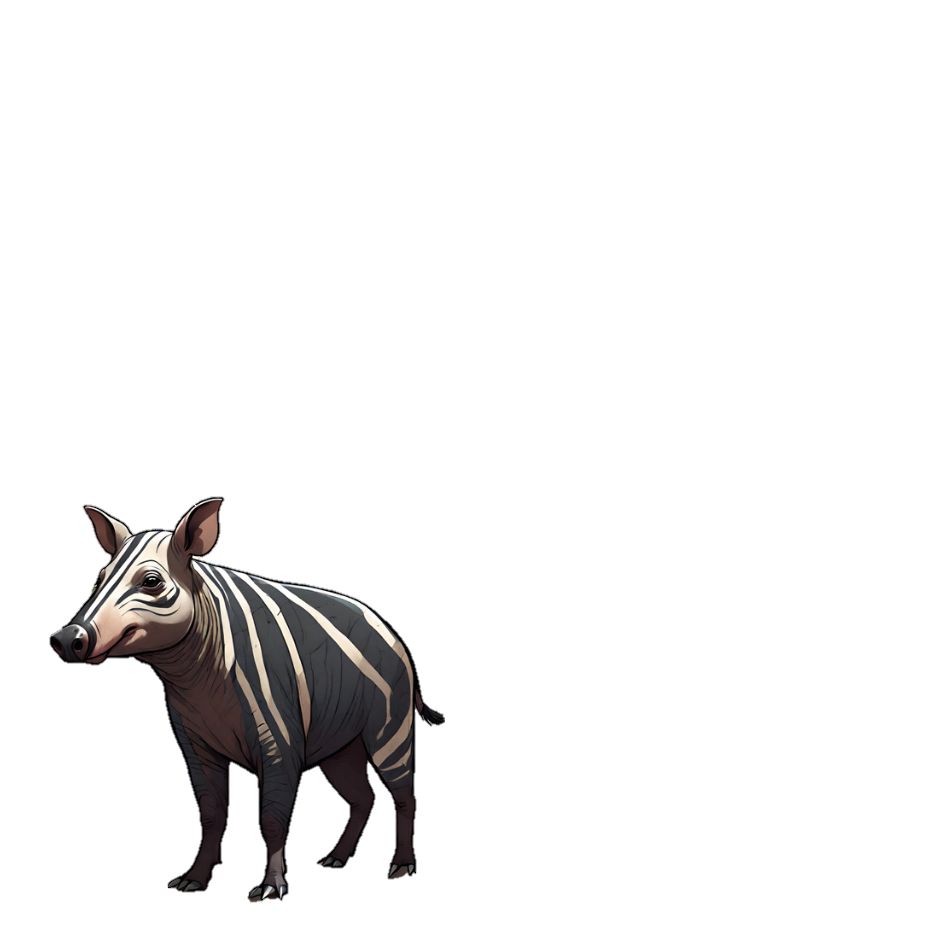 Erstelle einen Comic mit mindestens 4 Bildern und der Kernaussage zu deiner Geschichte.
Entscheide dich für einen Hintergrund, der zu deinen Tieren passt.  Lösche die anderen Folien. 
Ziehe deine Tiere ins Bild, stelle sie frei und ordne sie an. (1.2-2.3)
Gestalte ein Bild und füge Sprechblasen hinzu. 
Dupliziere die Folie, verändere und passe den Text an. 
Drucke deinen Comic als mit 4 Bildern auf einer Seite. (4.2)
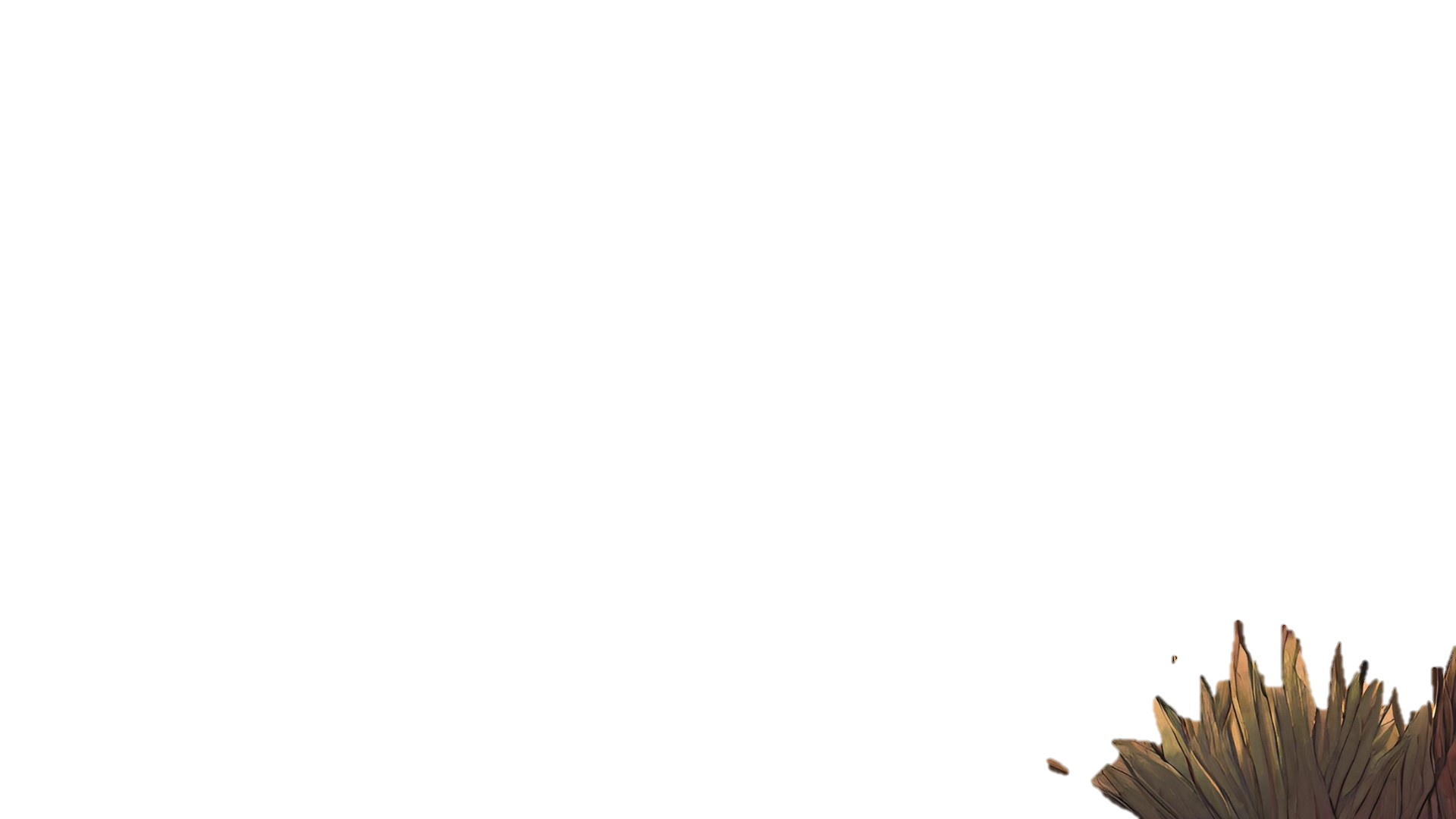 Schaffst du es, mit Morphen-Übergängen und Animationen, eine spektakuläre Slide-Show zu gestalten?
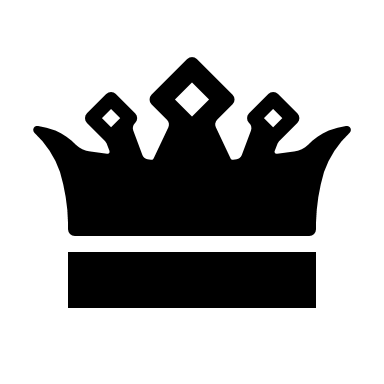 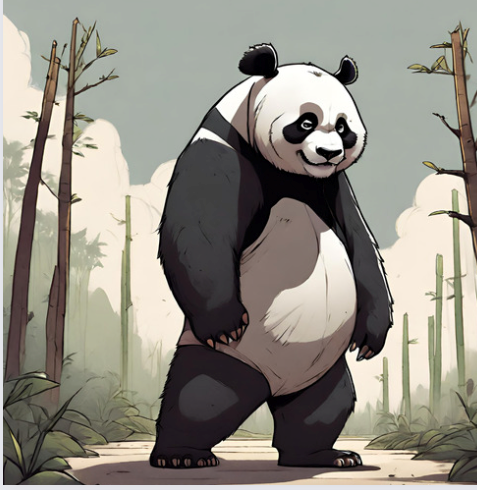 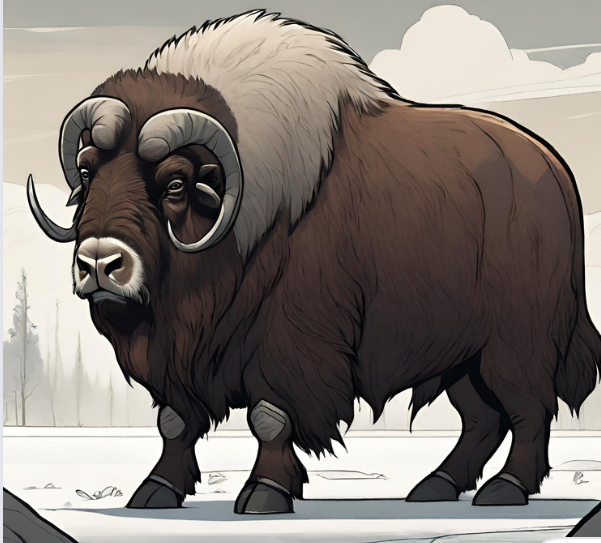 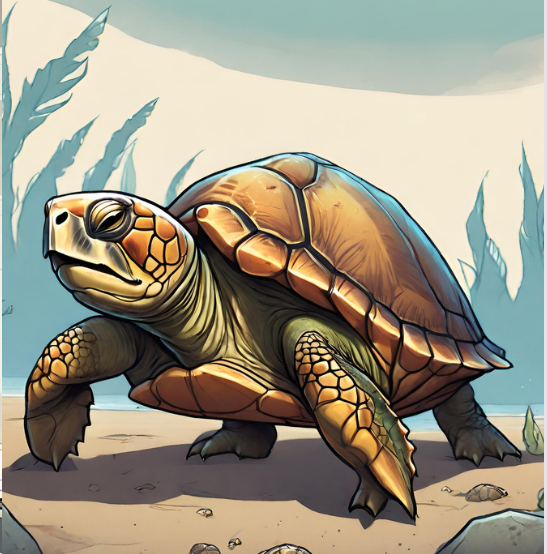 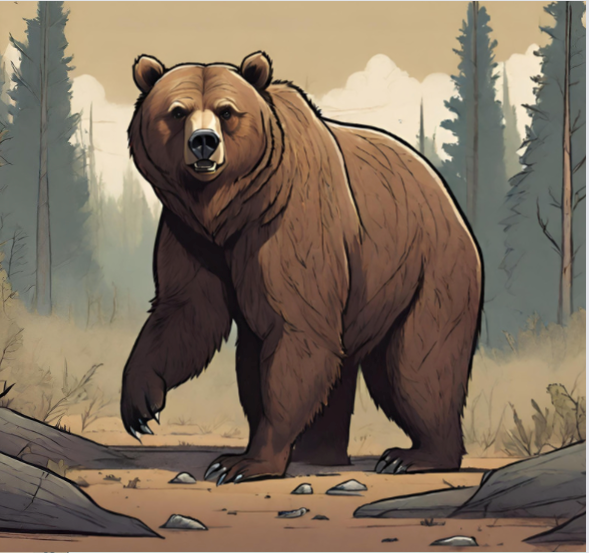 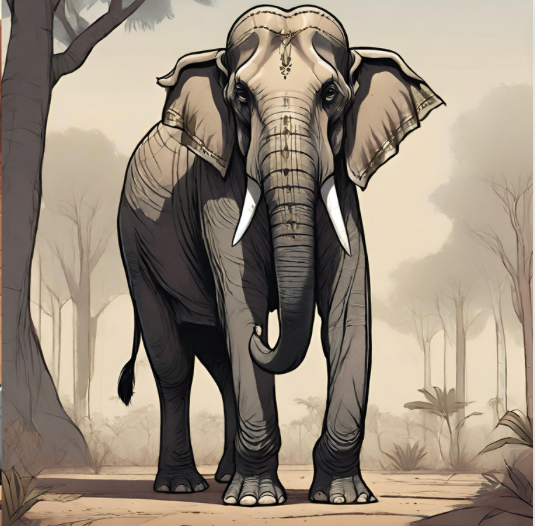 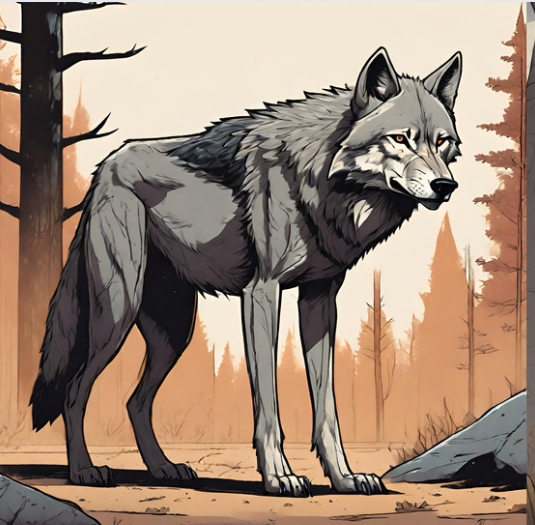 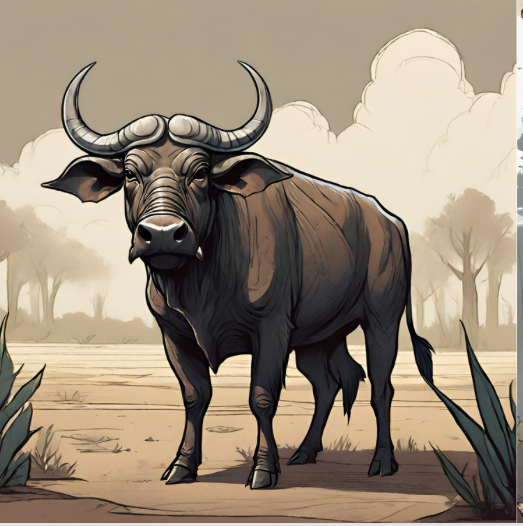 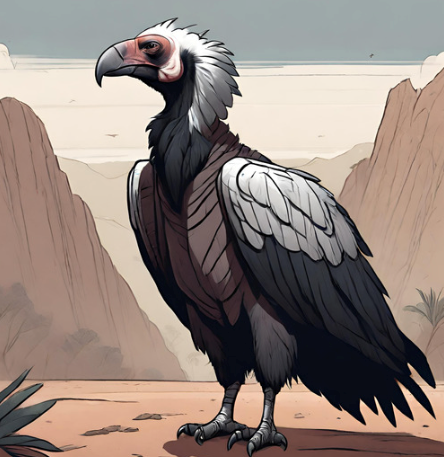 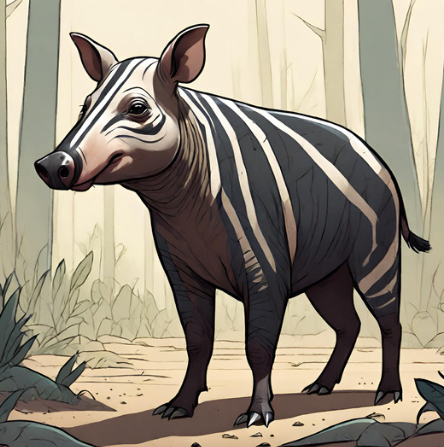 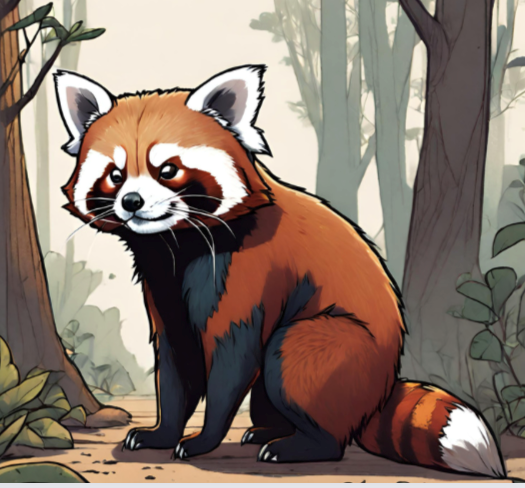 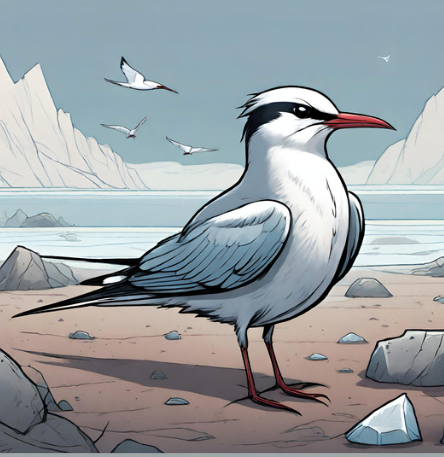 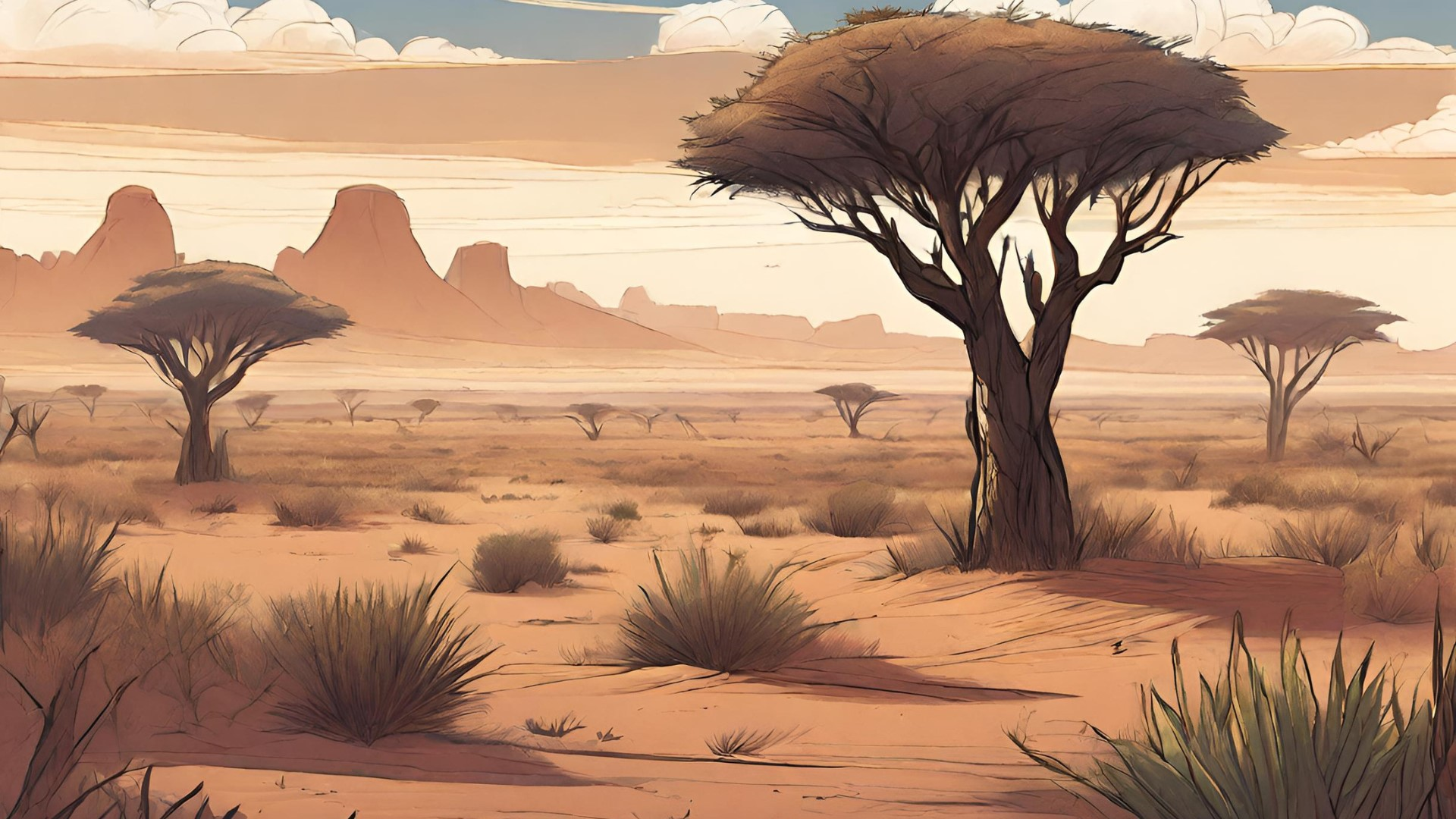 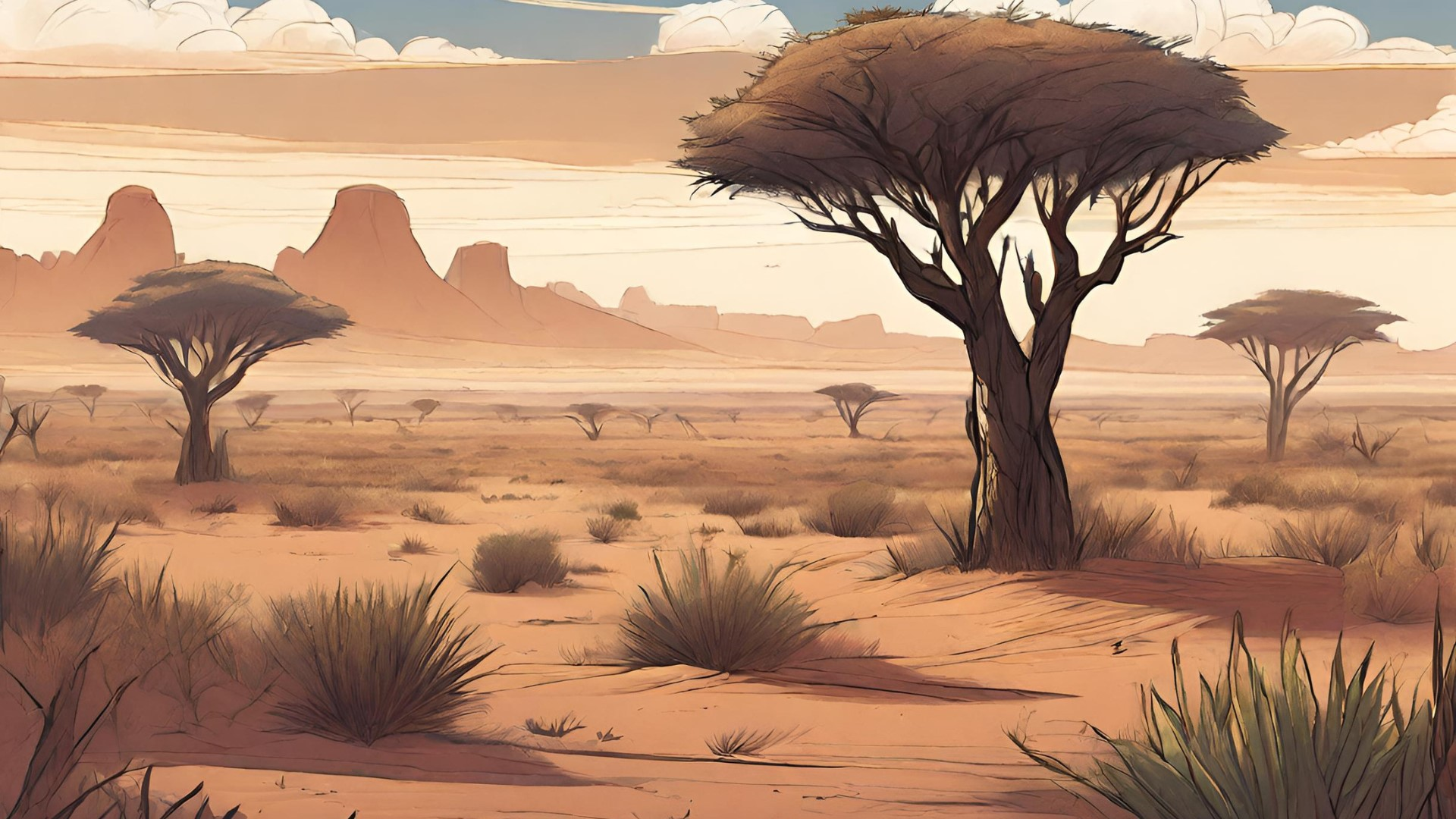 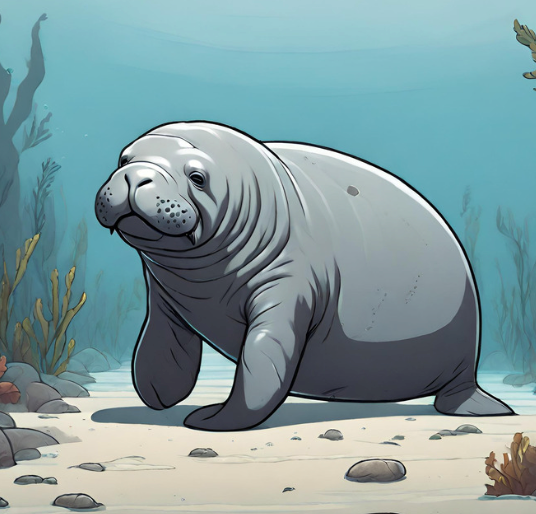 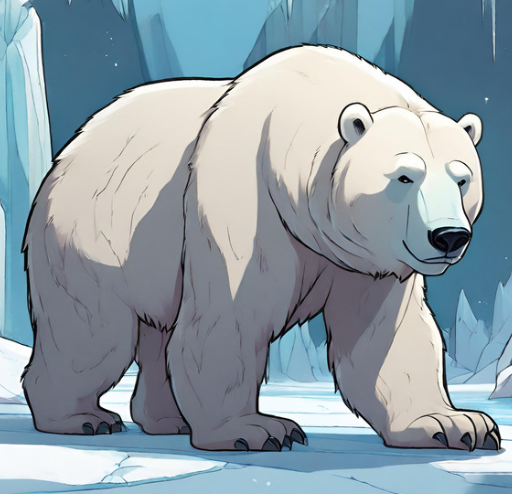 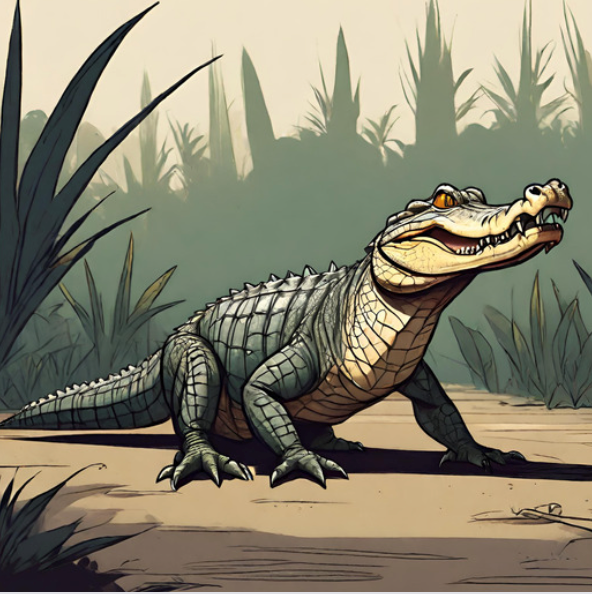 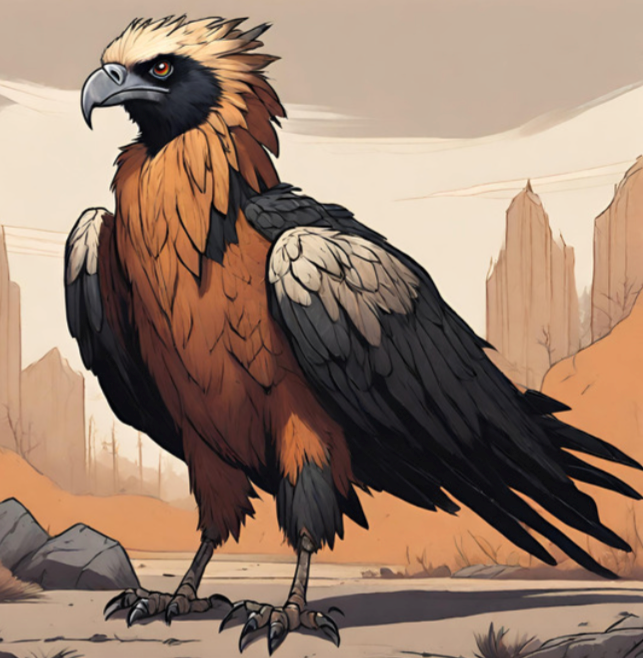 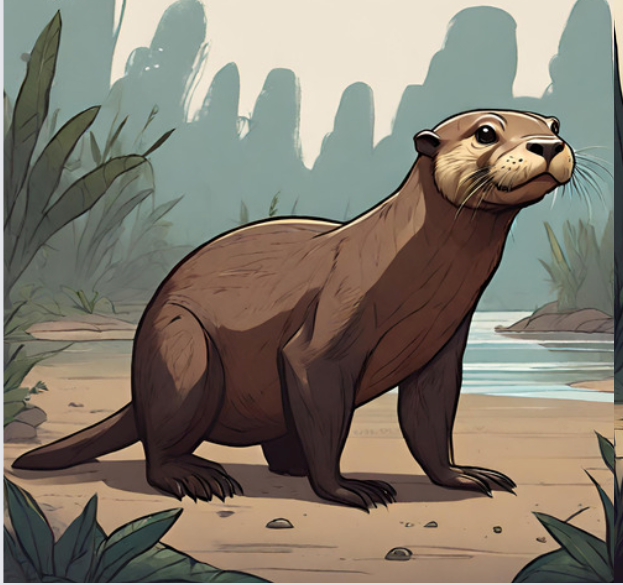 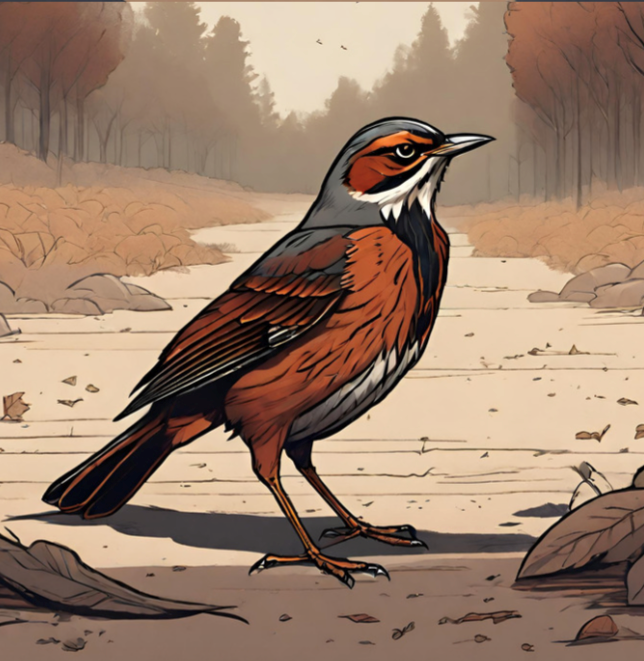 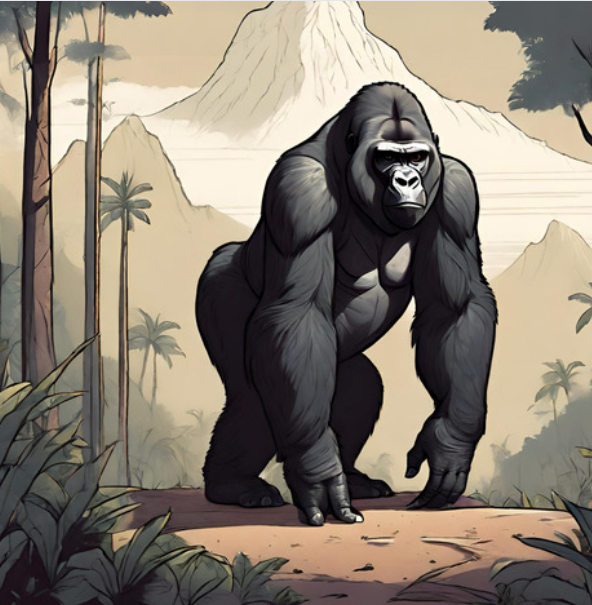 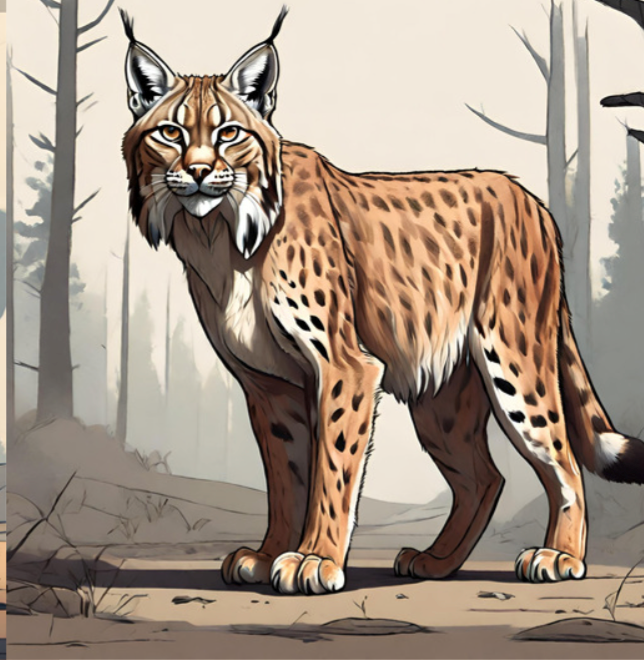 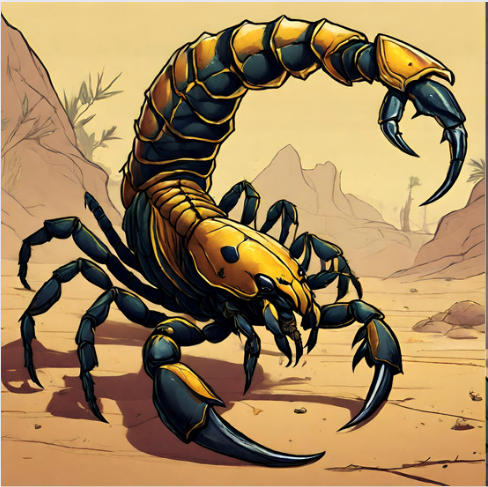 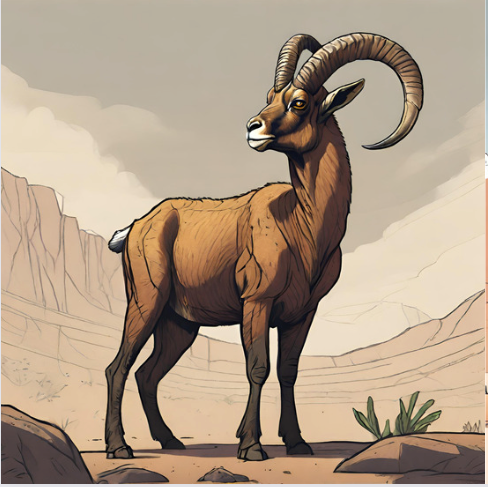 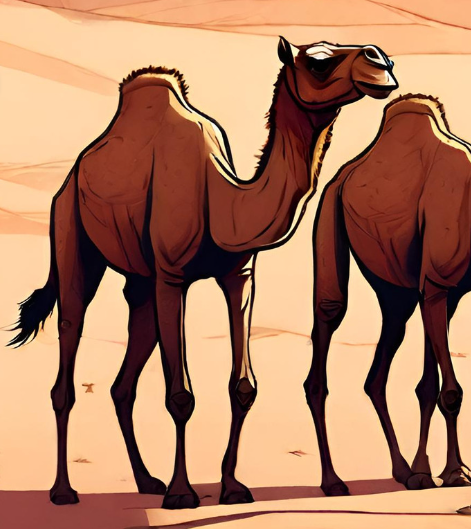 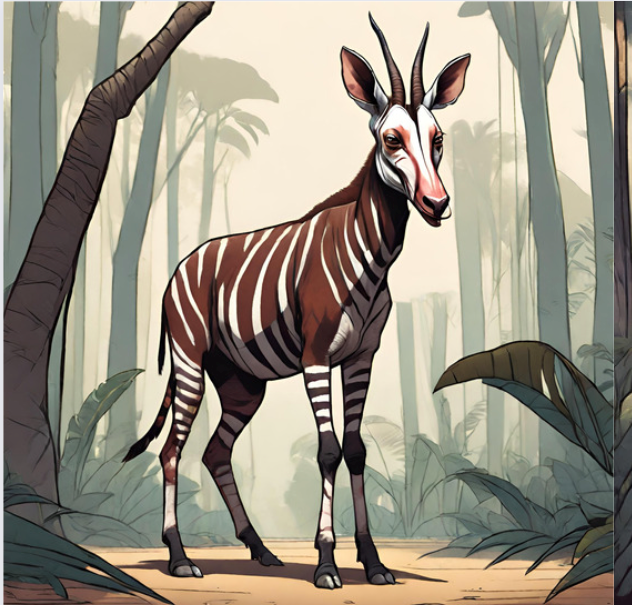 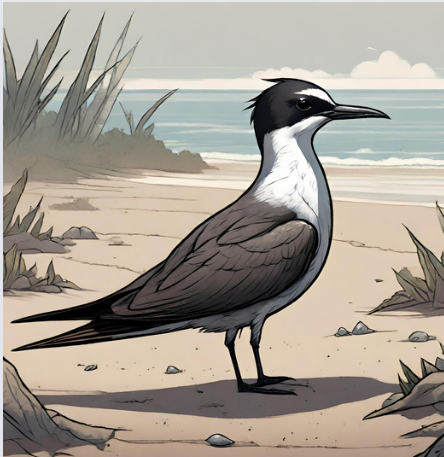 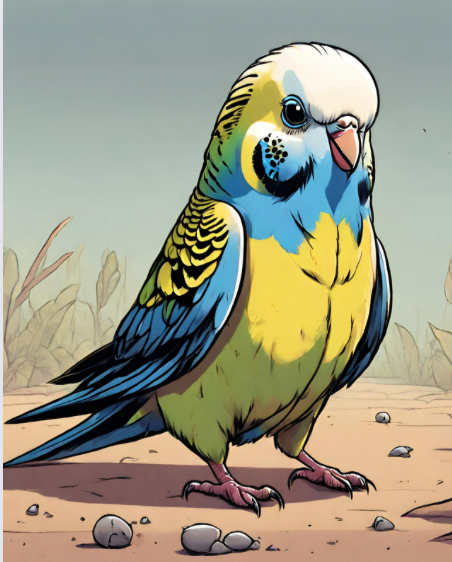 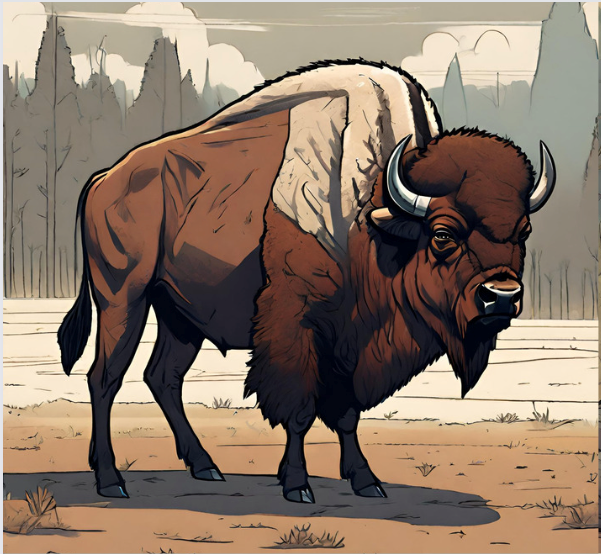 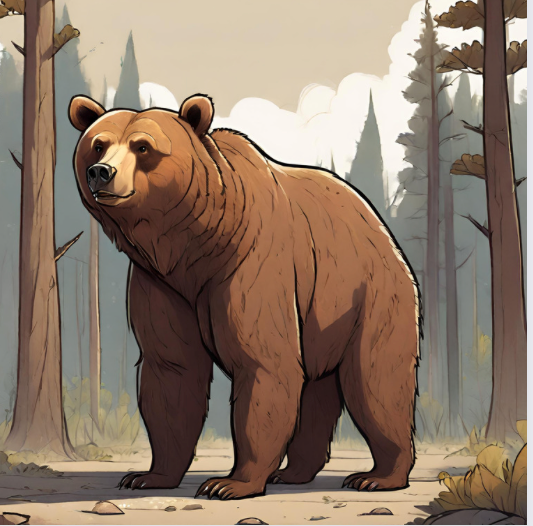 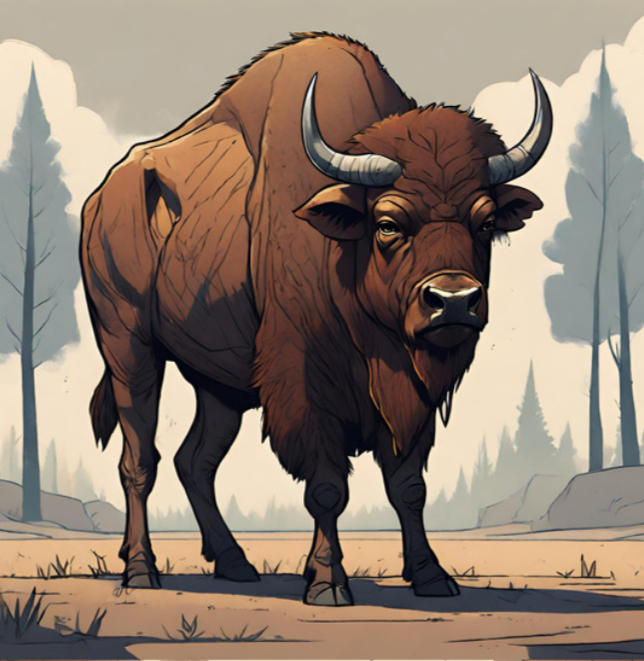 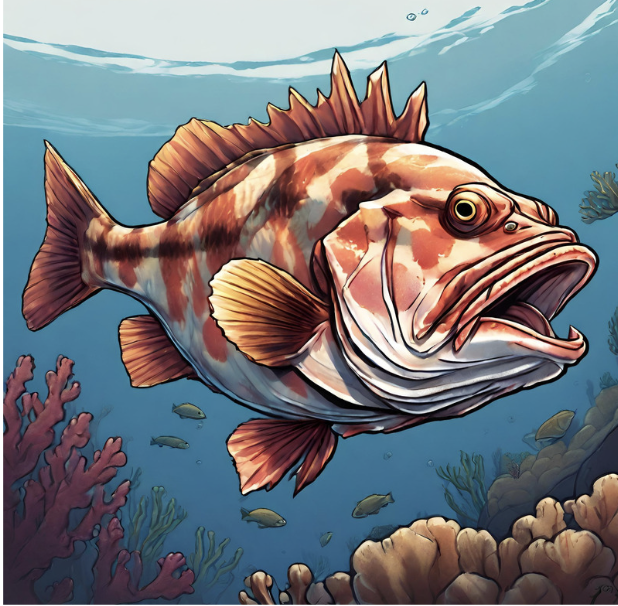 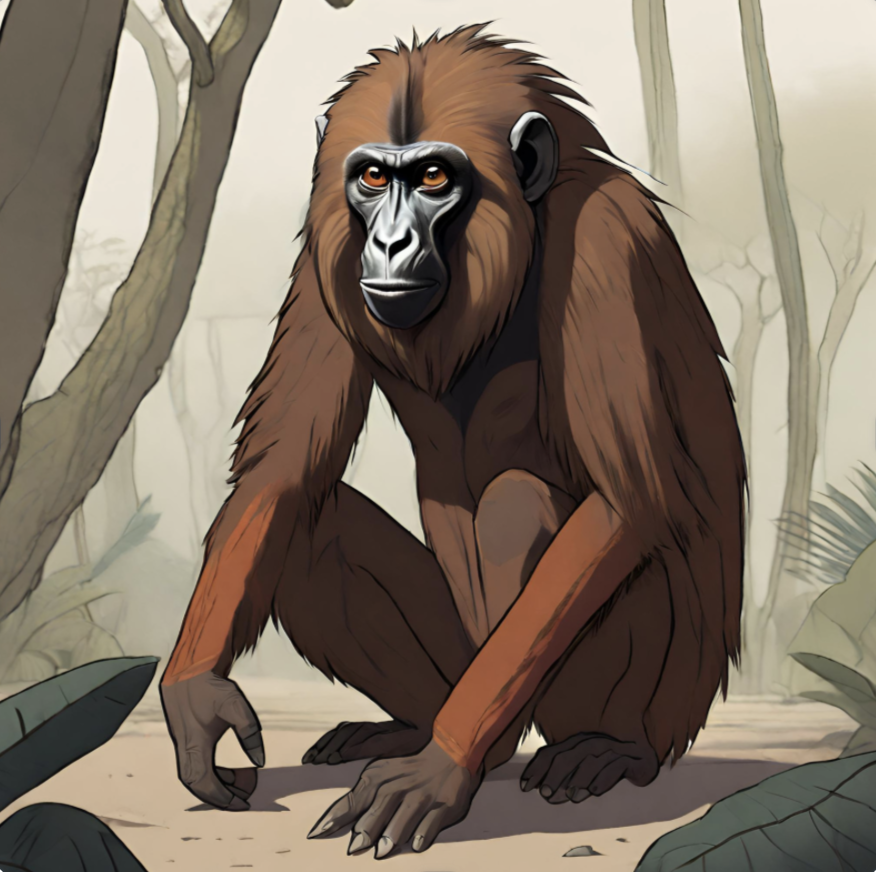 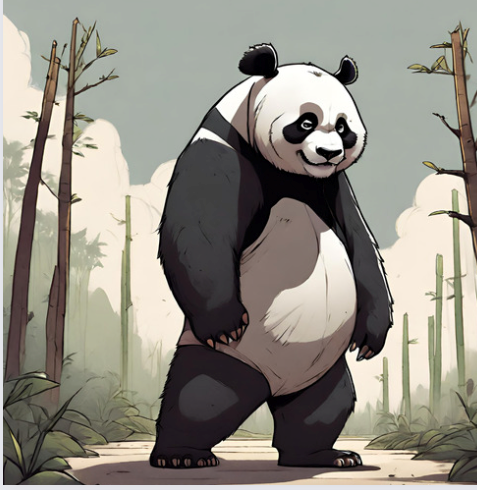 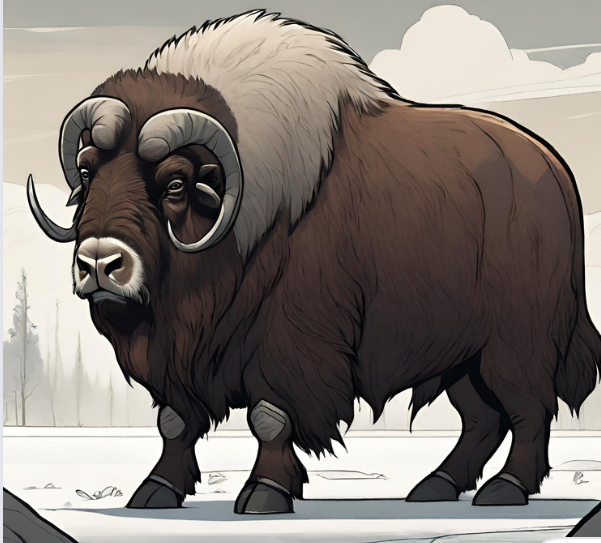 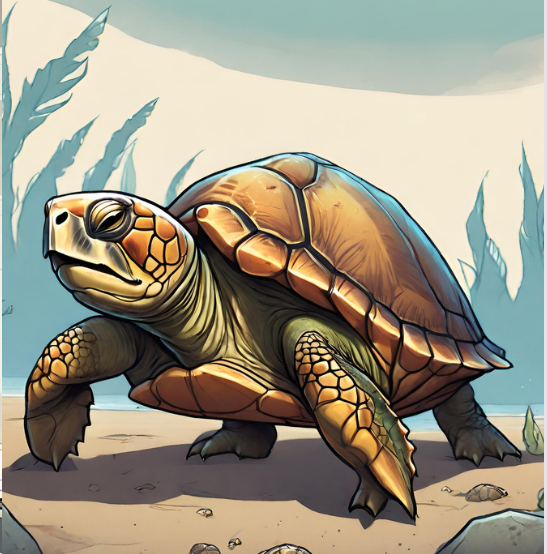 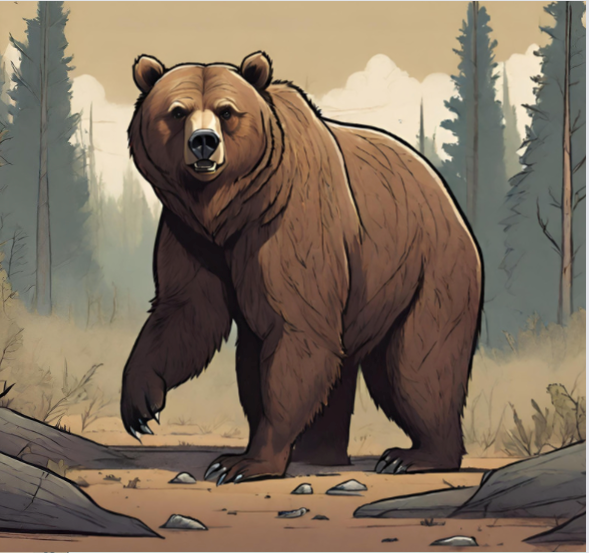 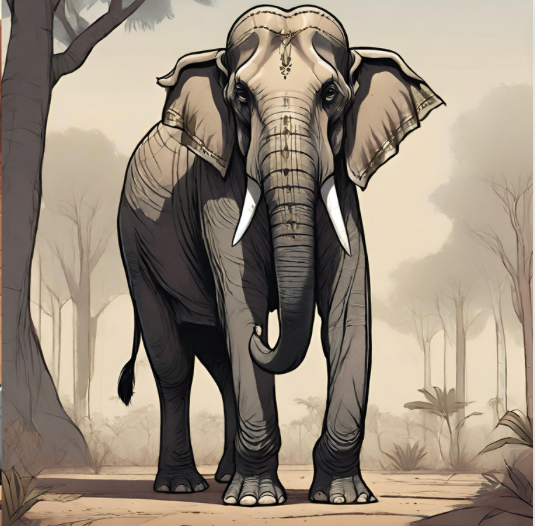 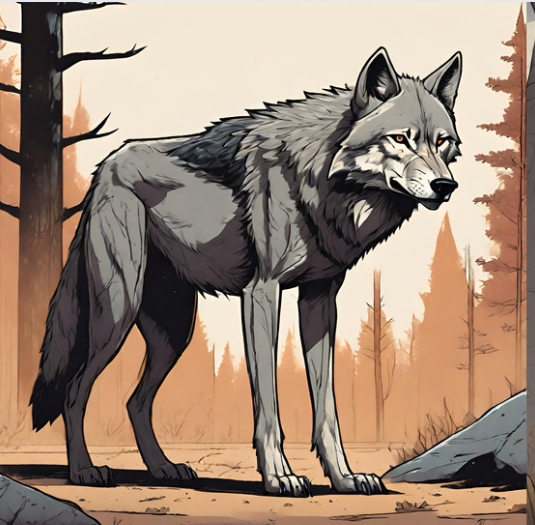 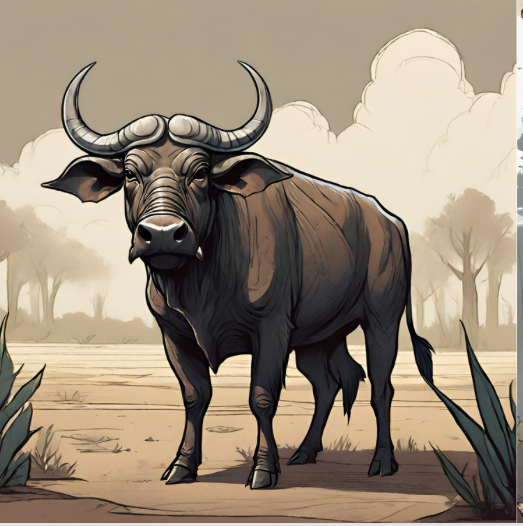 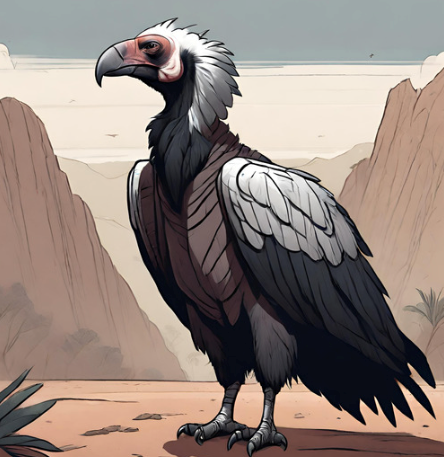 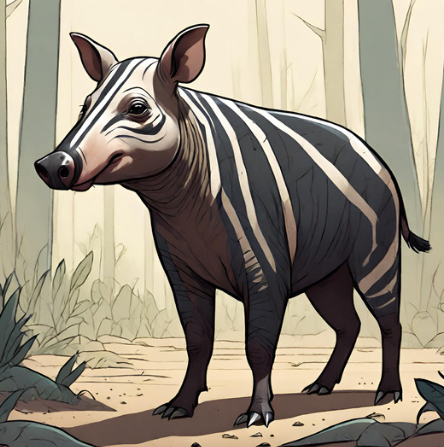 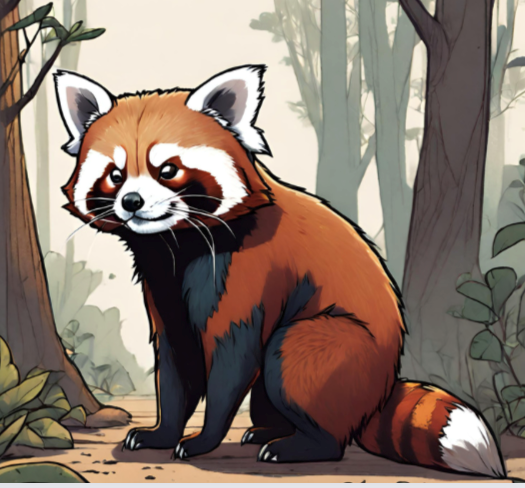 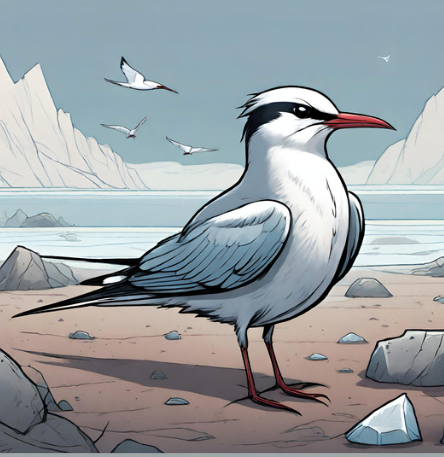 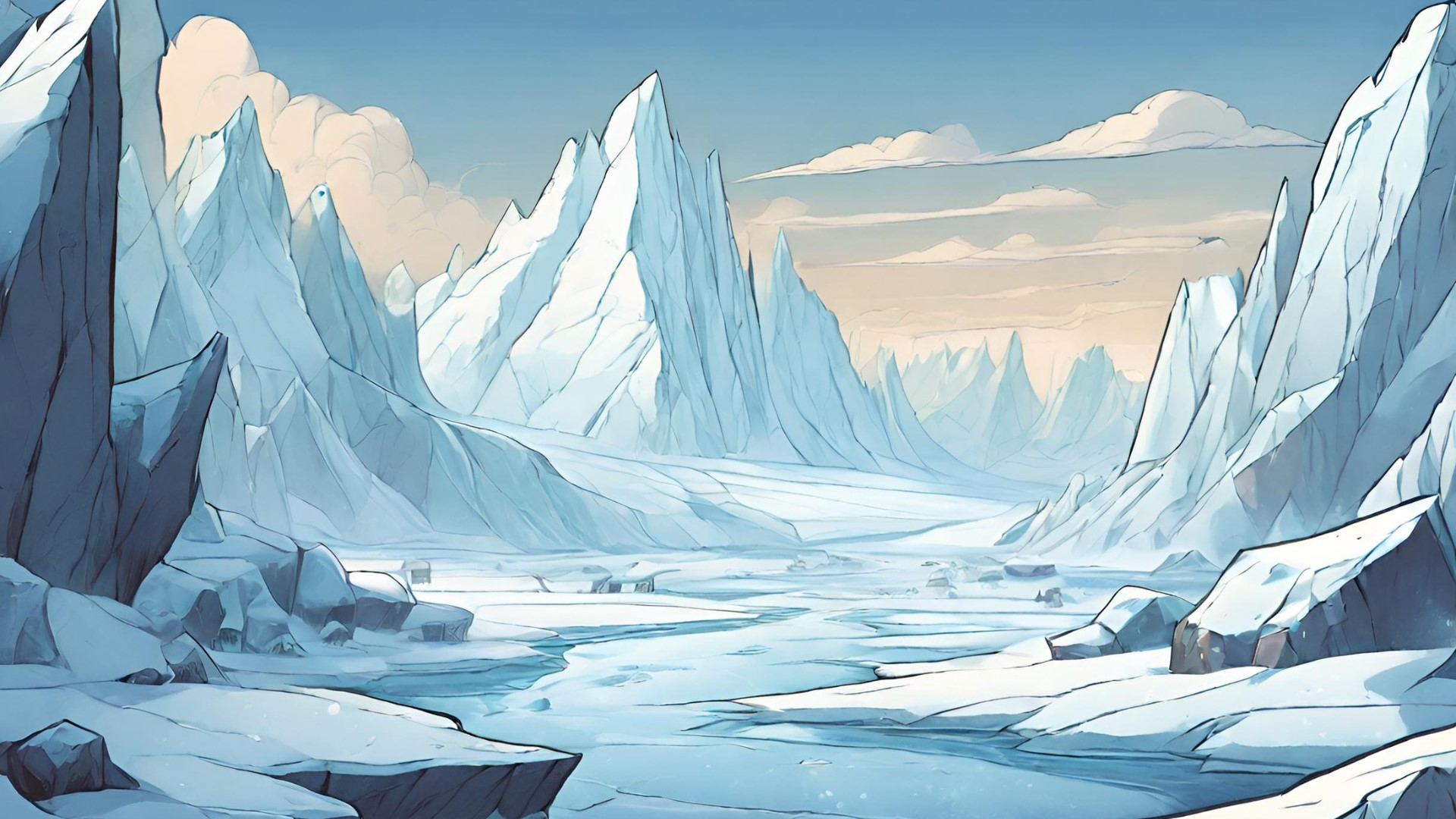 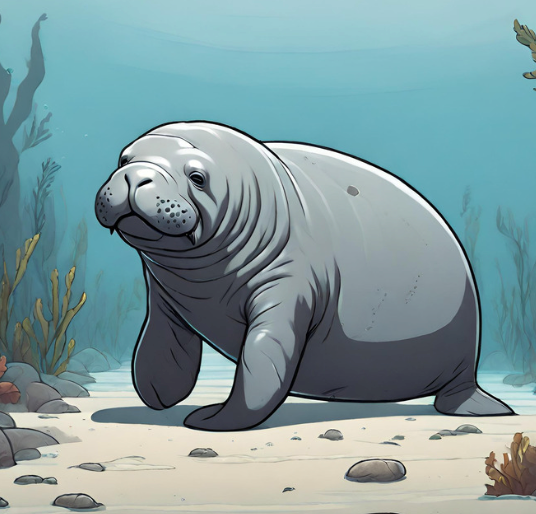 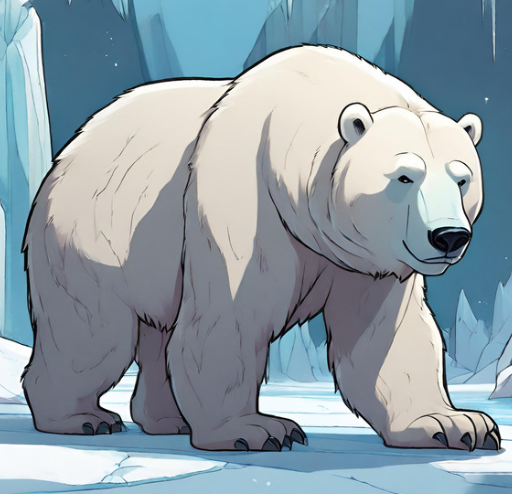 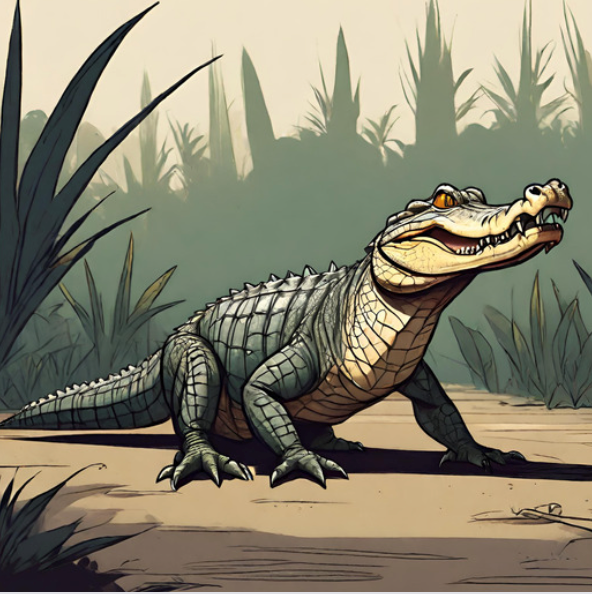 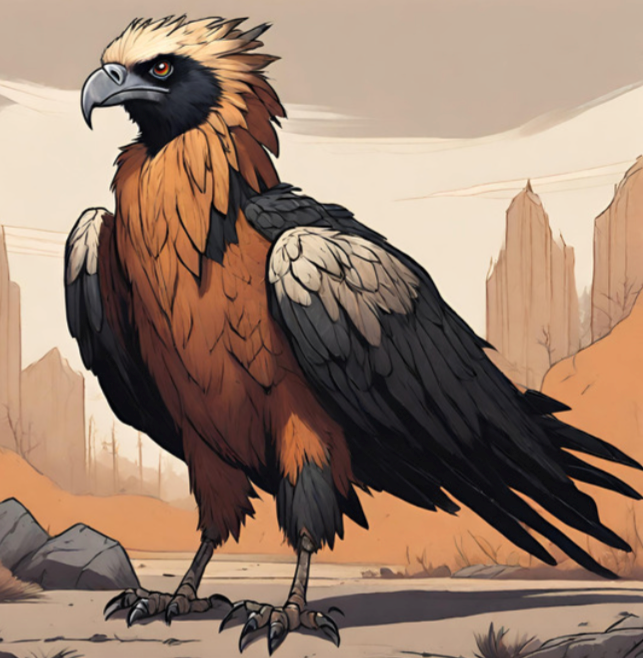 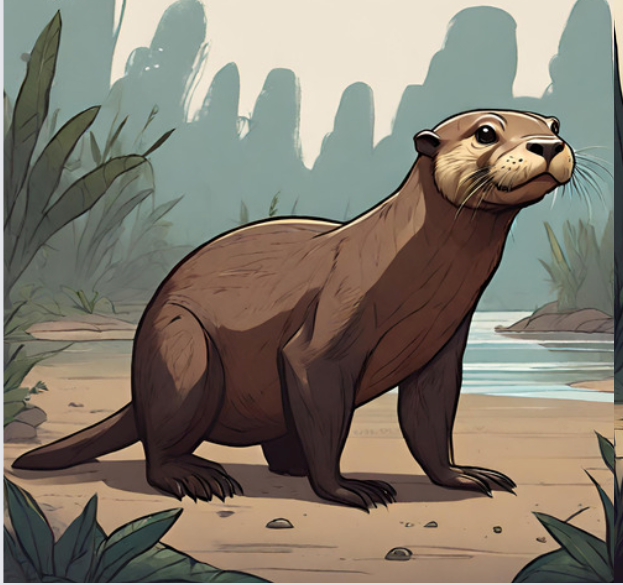 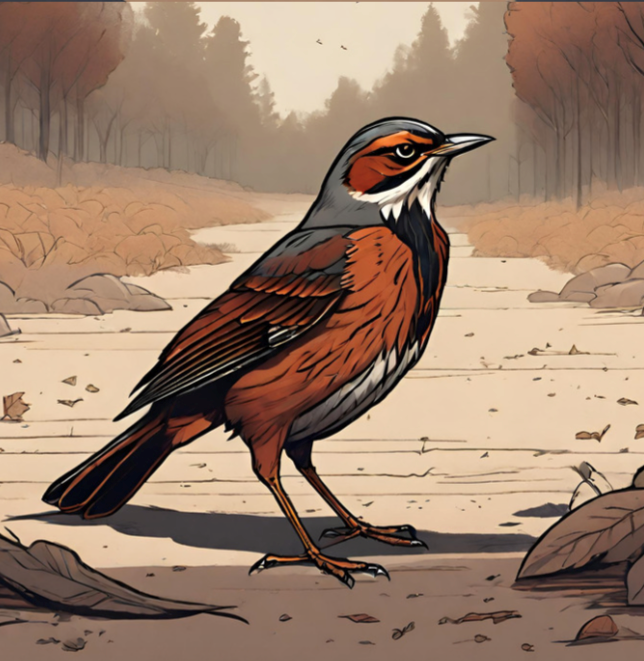 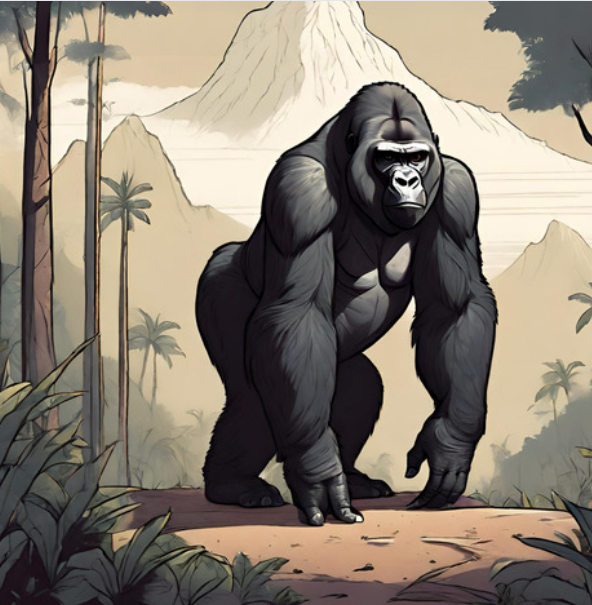 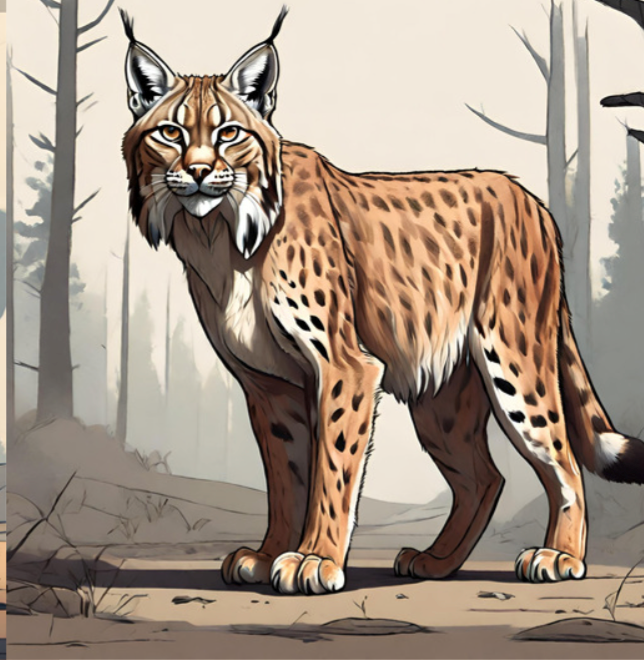 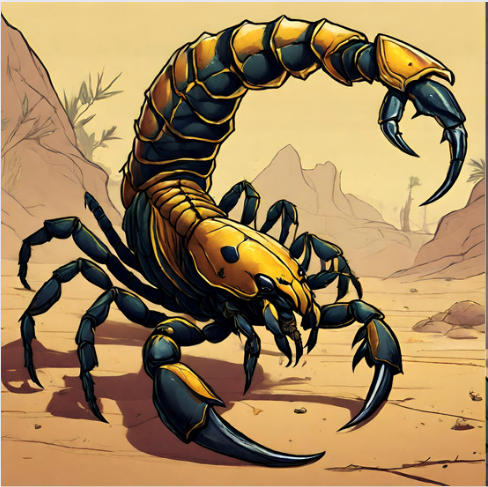 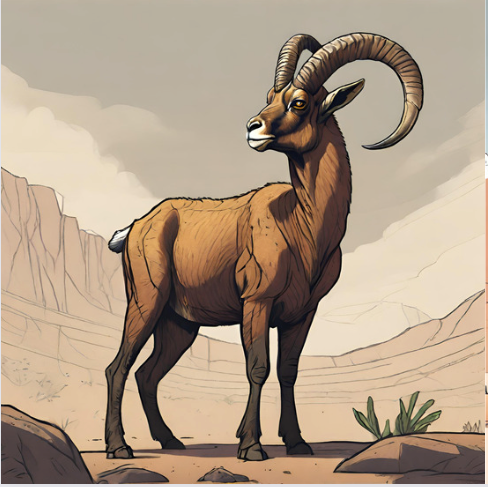 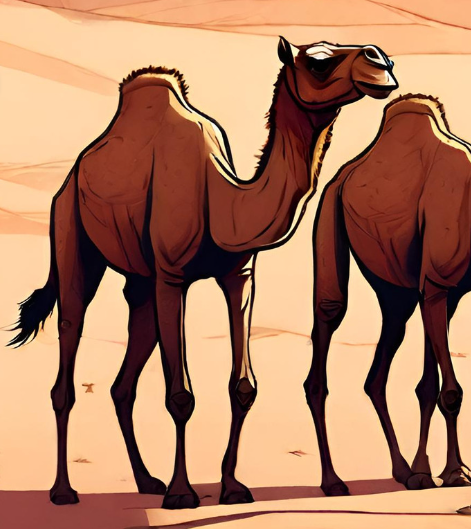 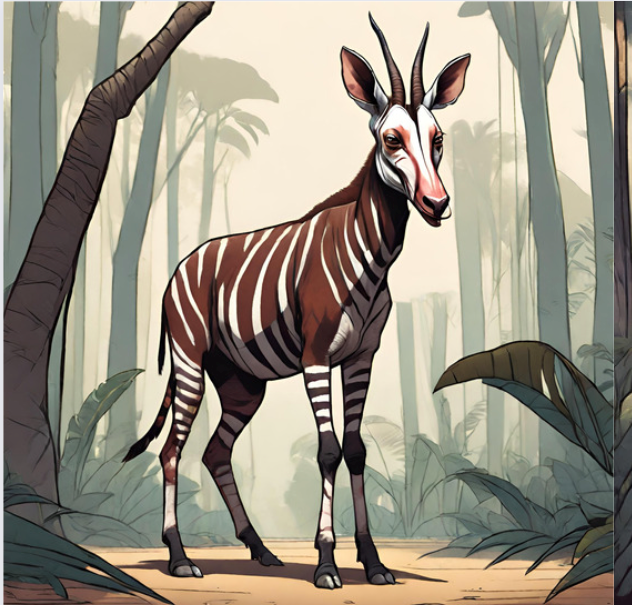 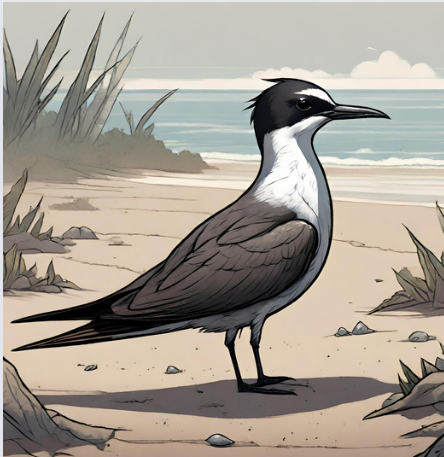 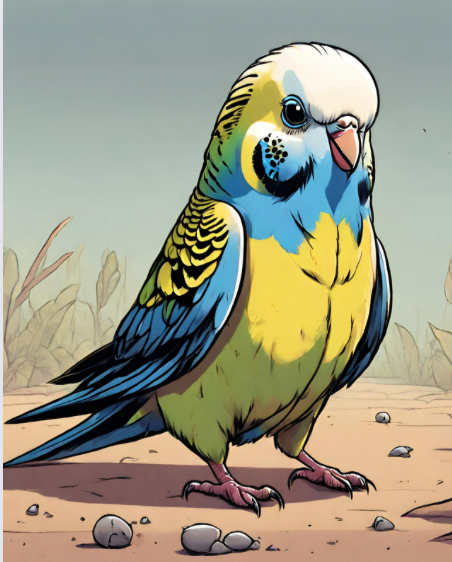 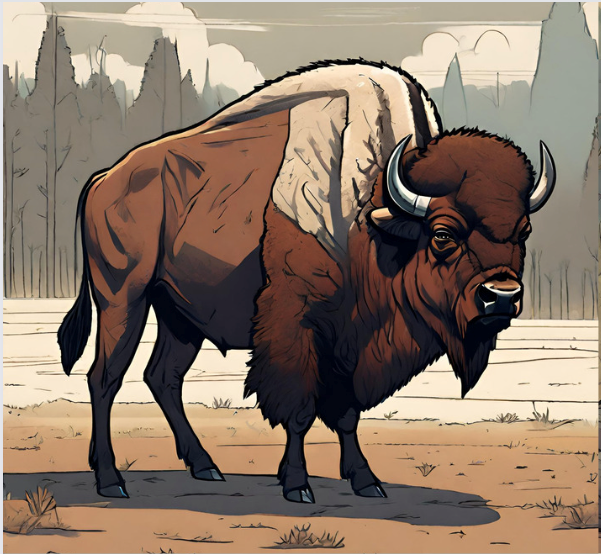 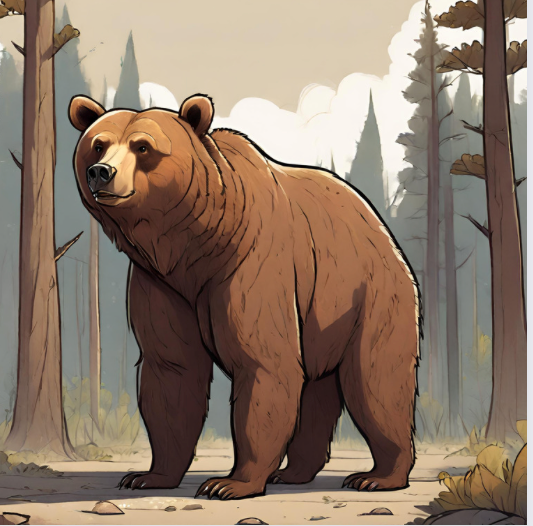 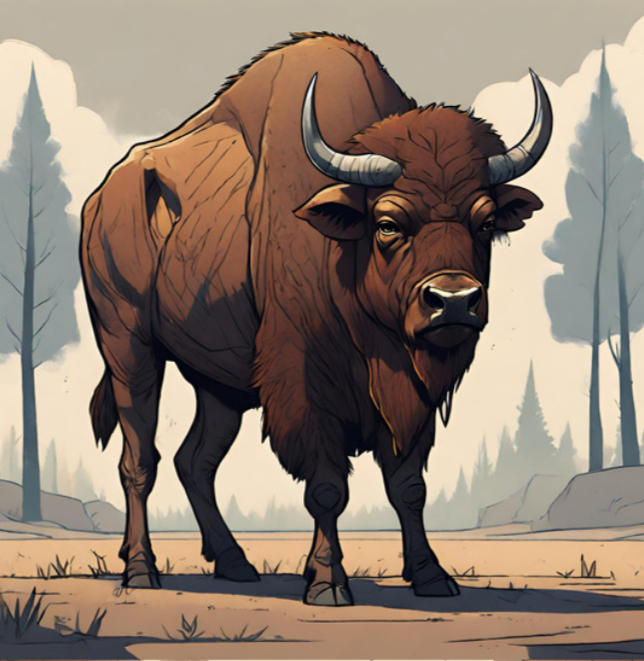 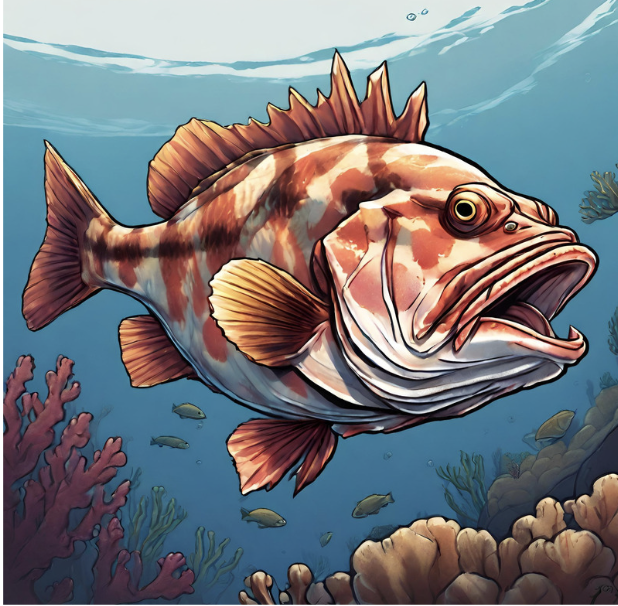 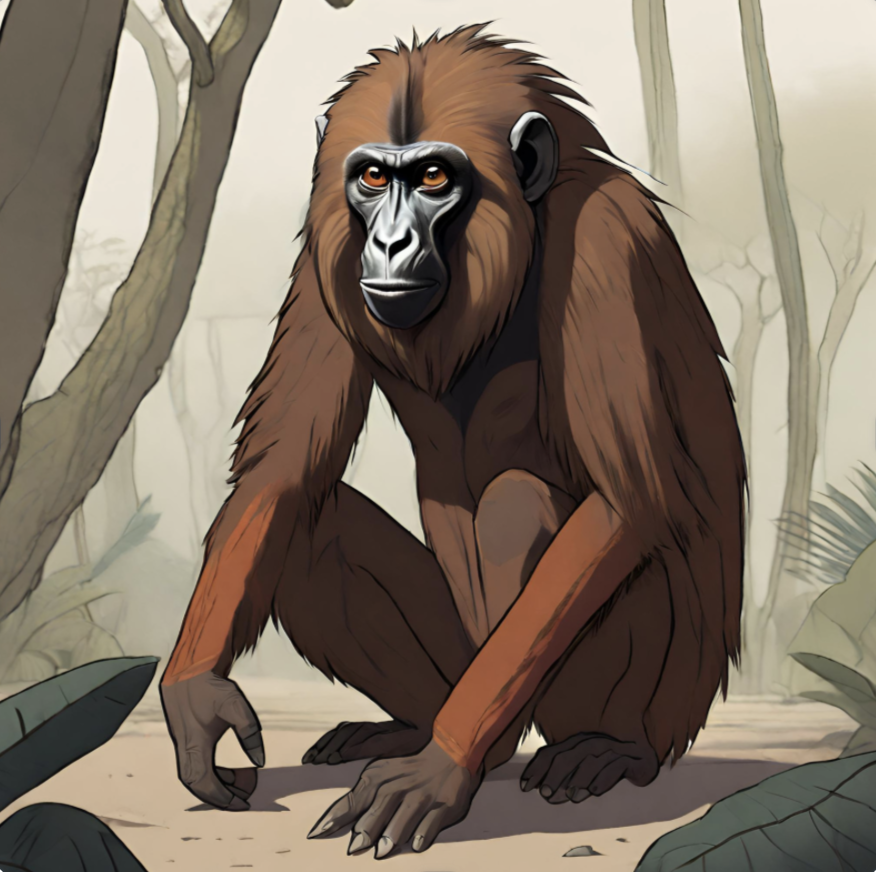 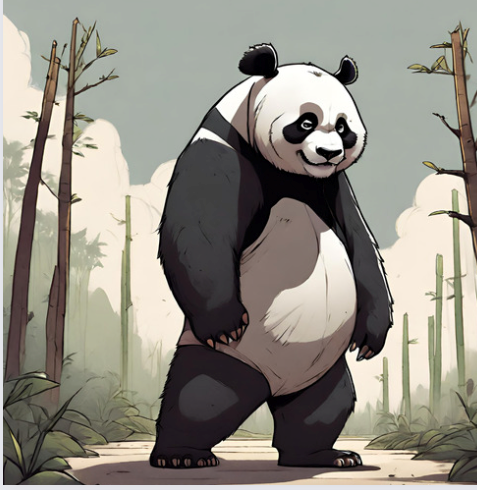 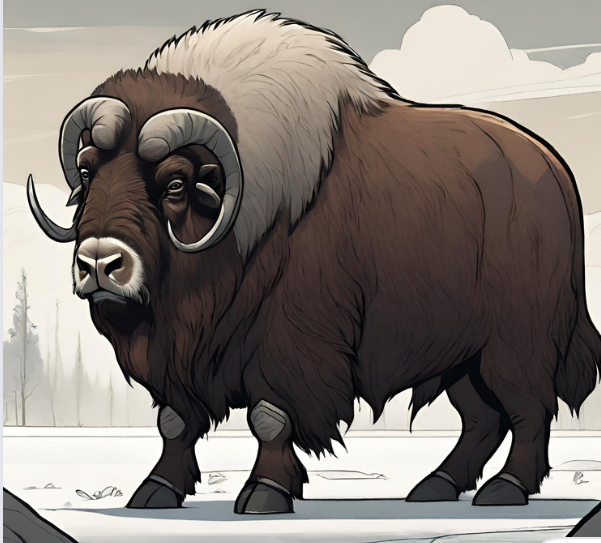 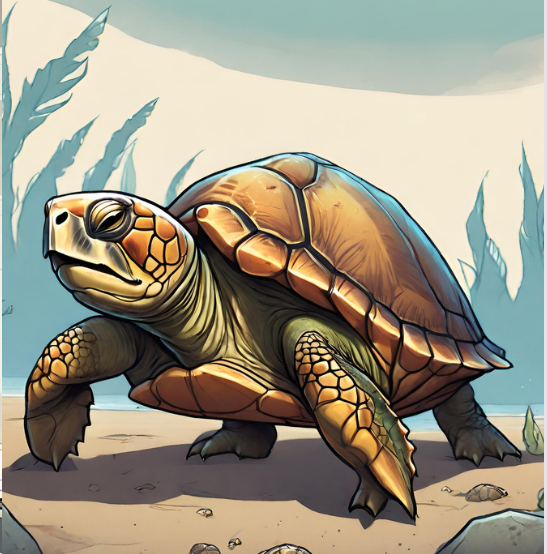 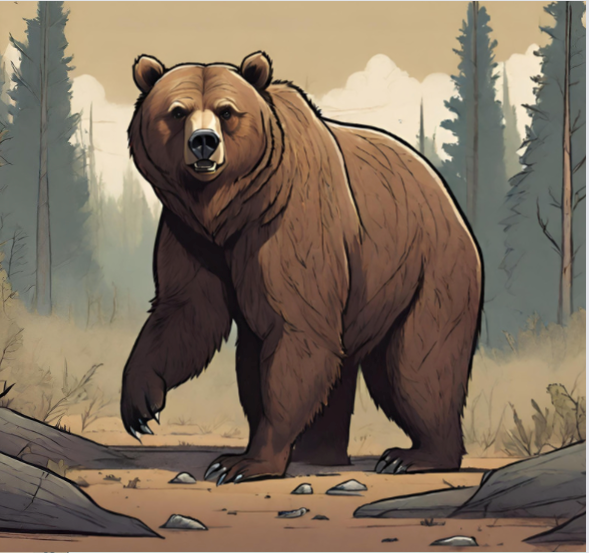 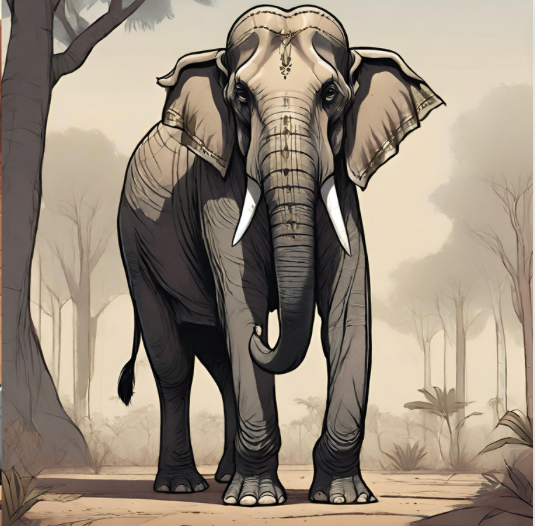 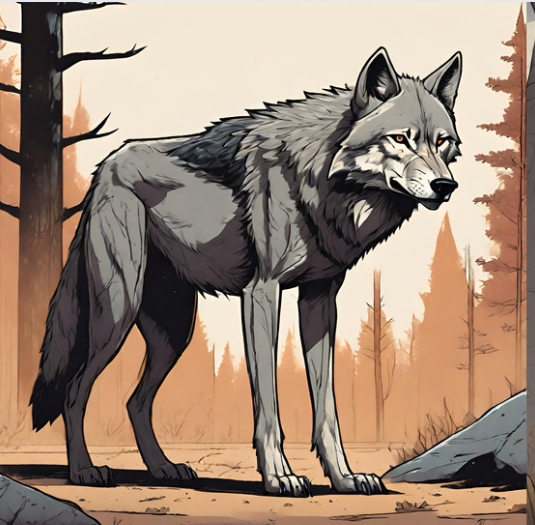 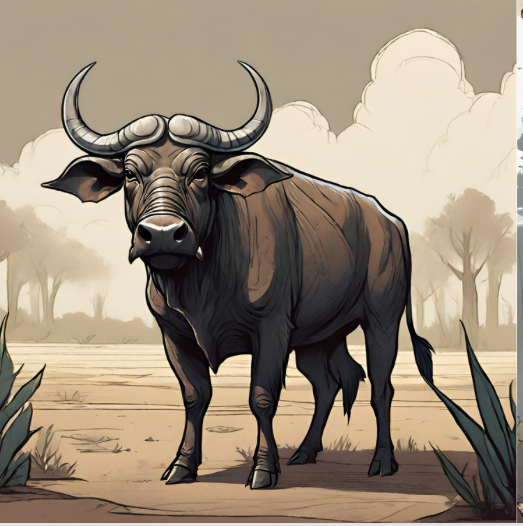 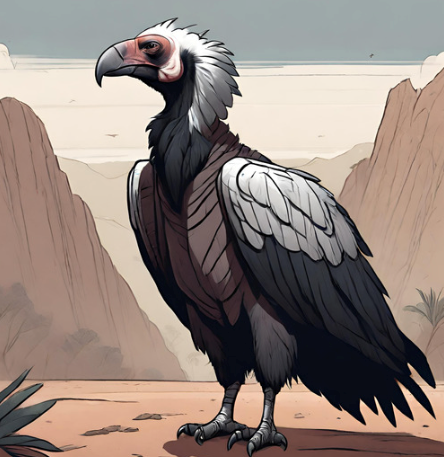 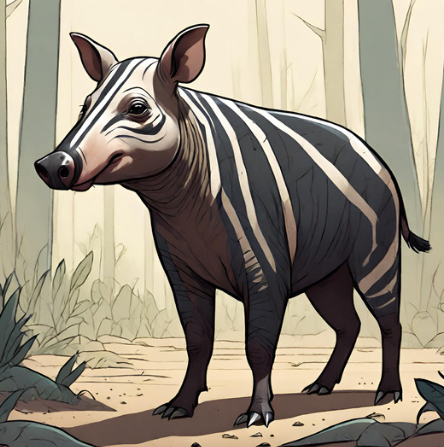 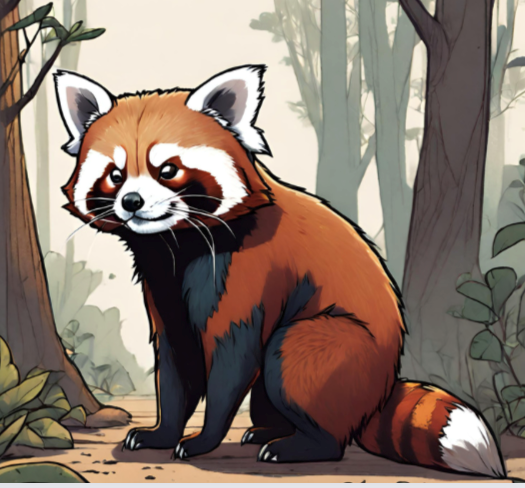 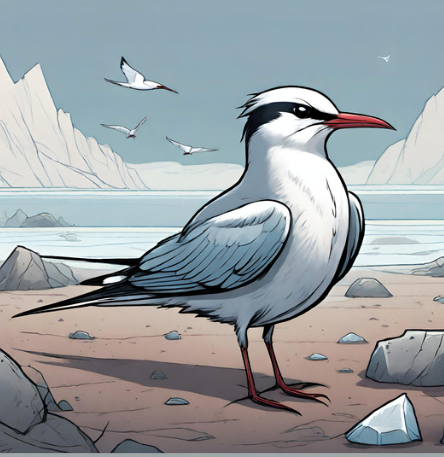 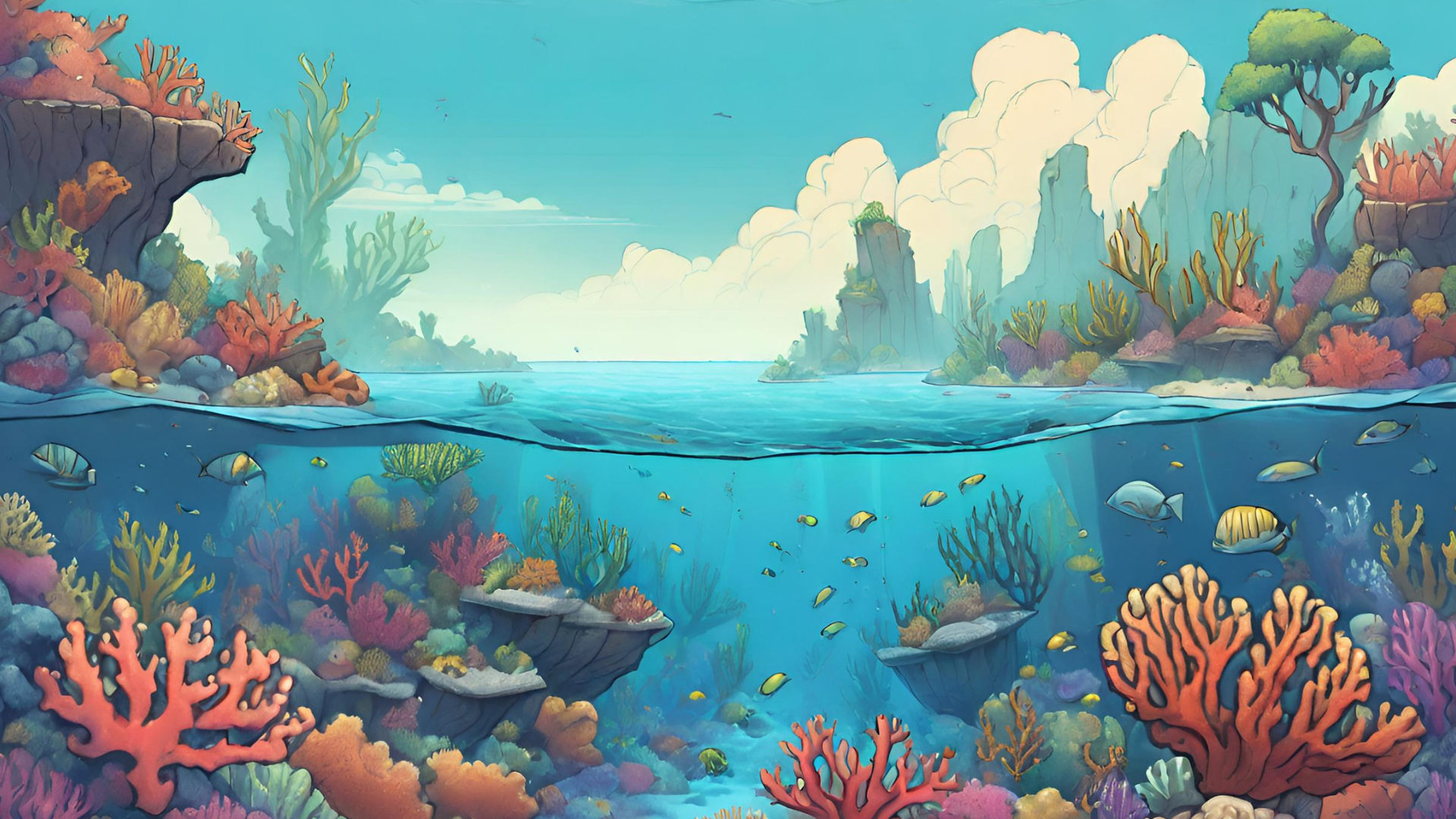 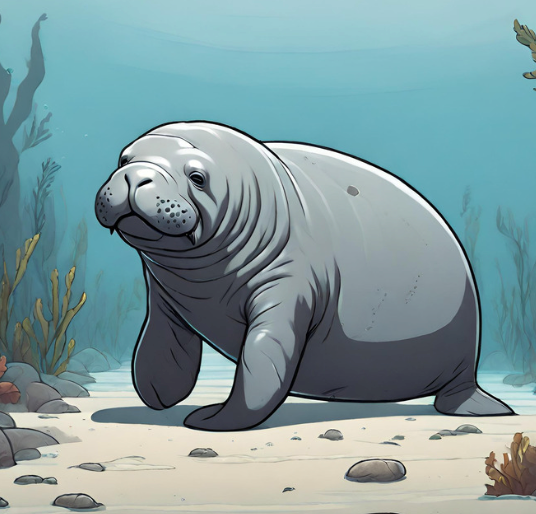 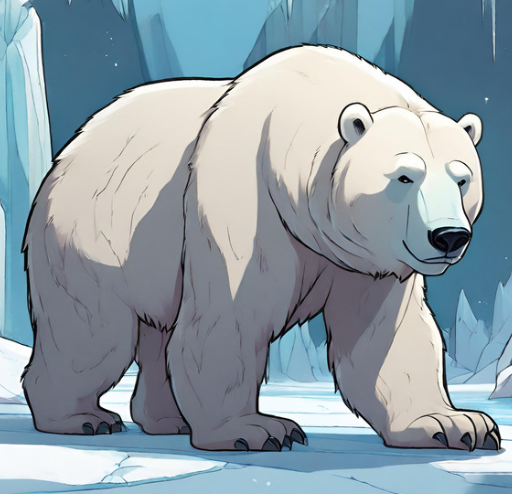 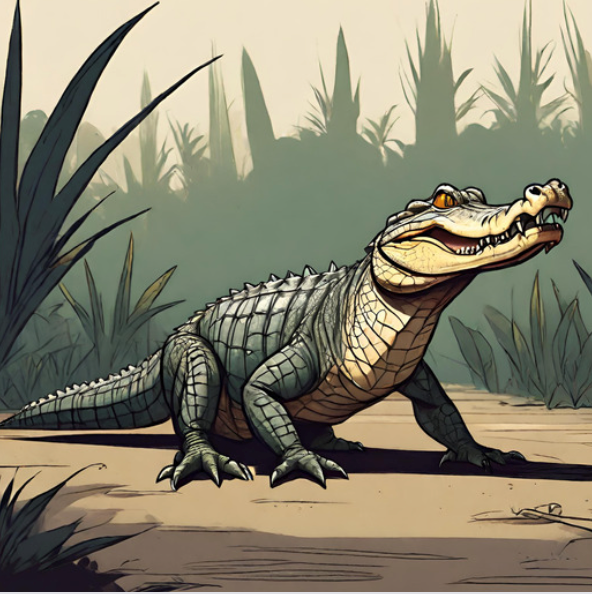 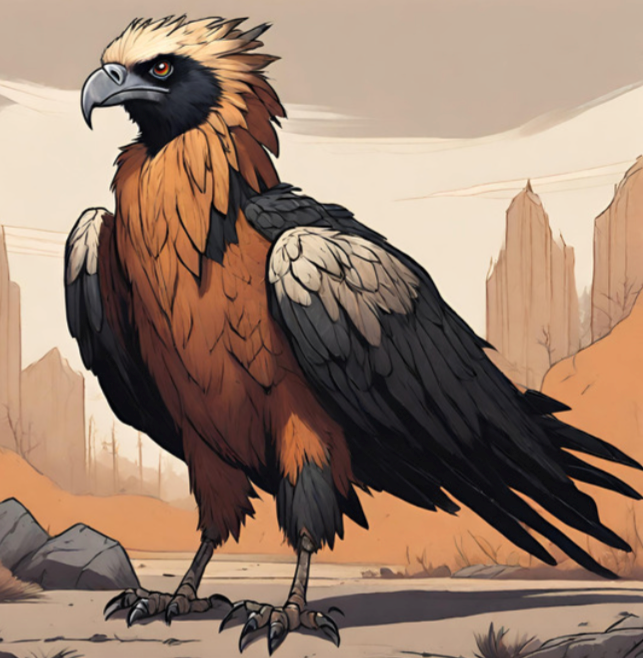 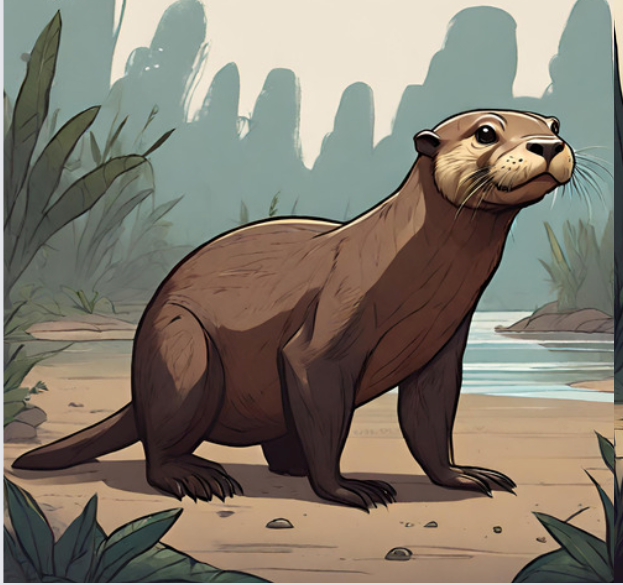 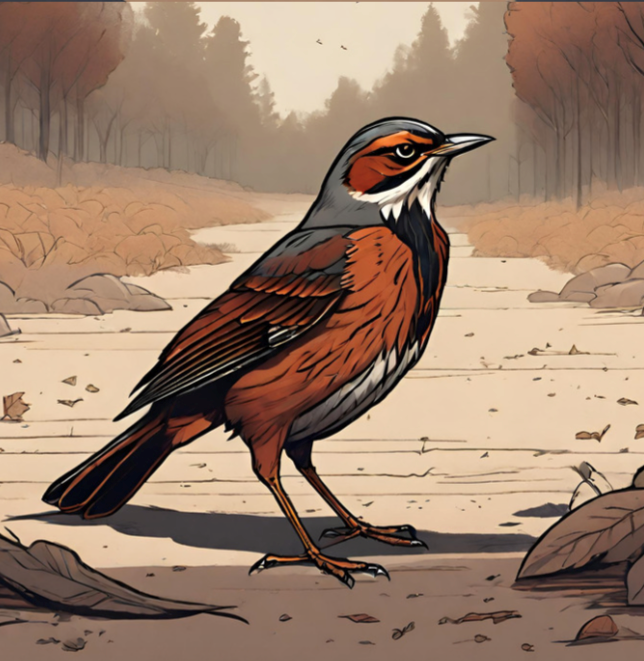 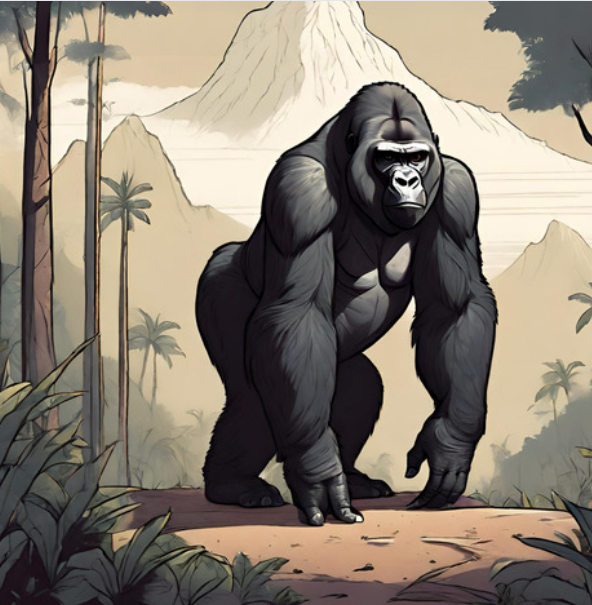 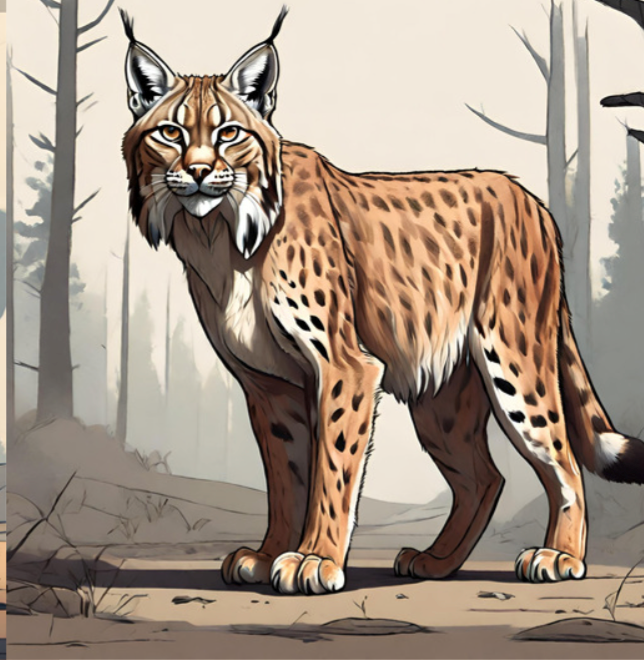 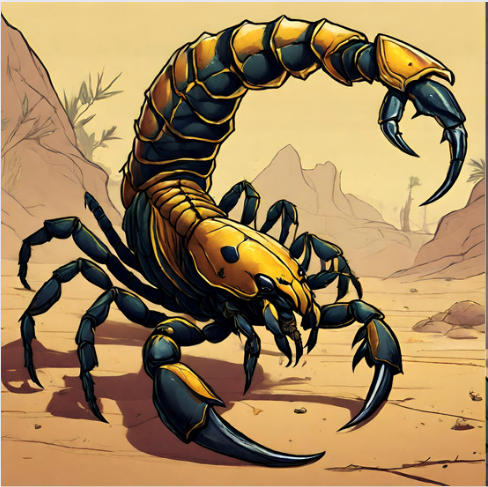 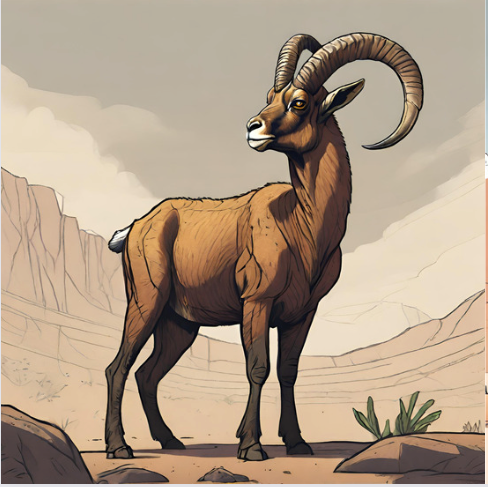 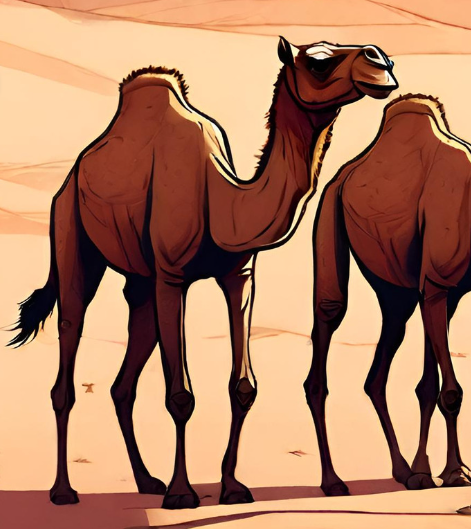 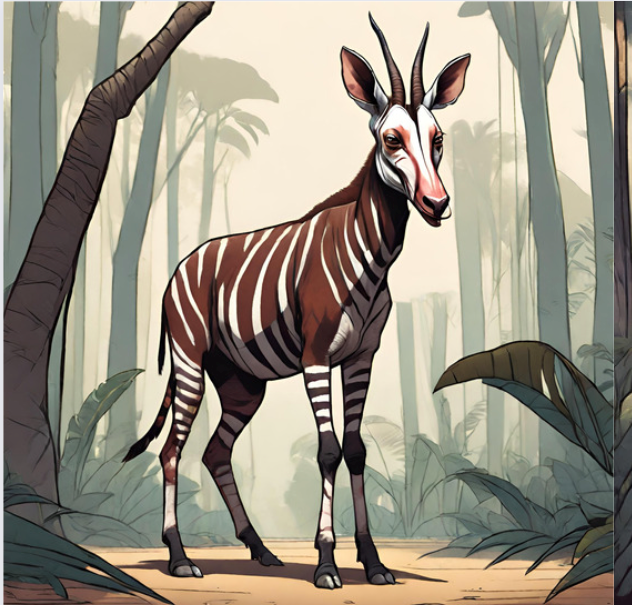 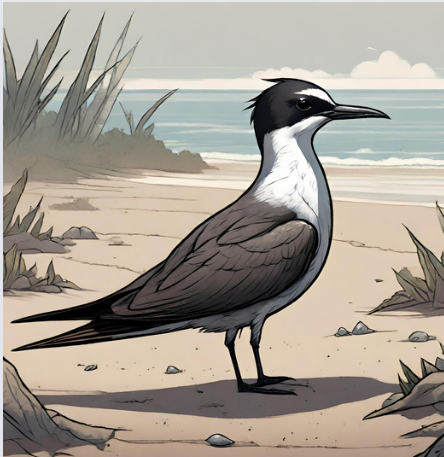 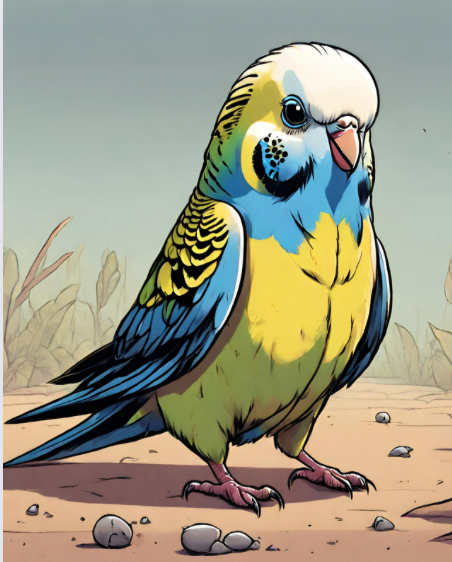 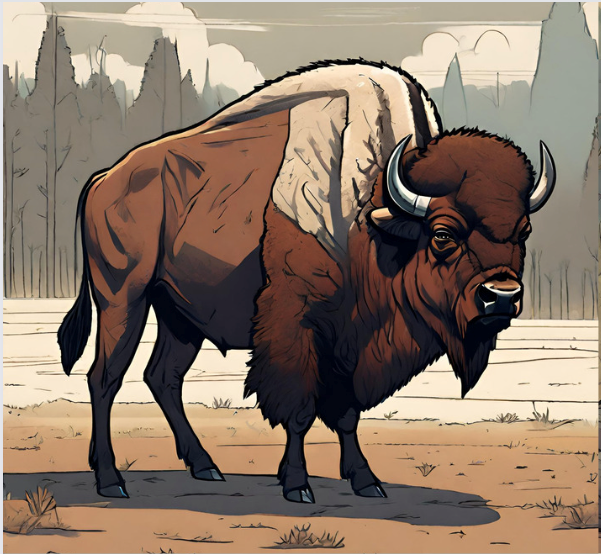 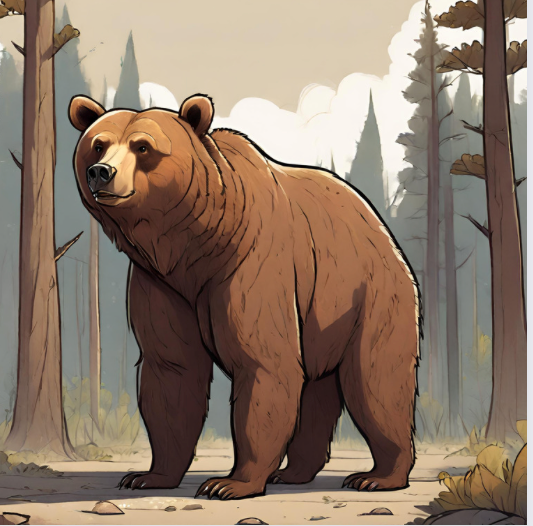 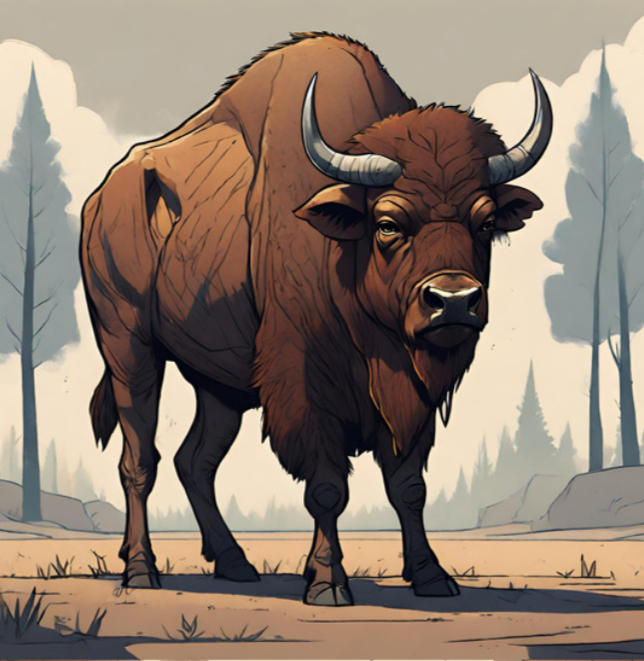 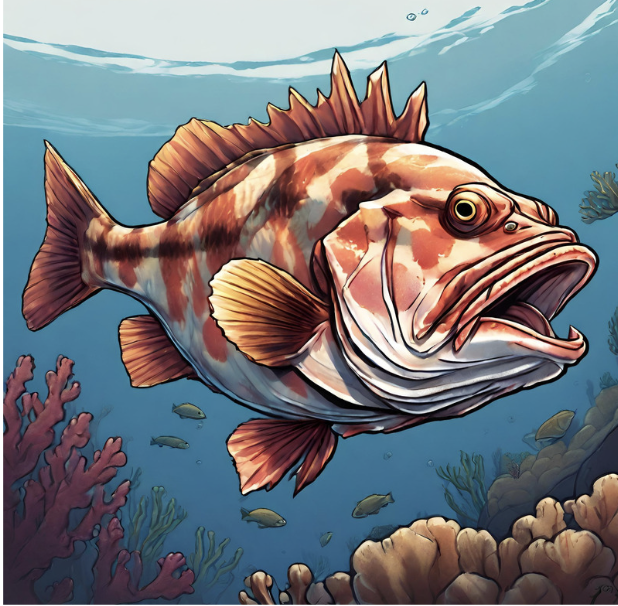 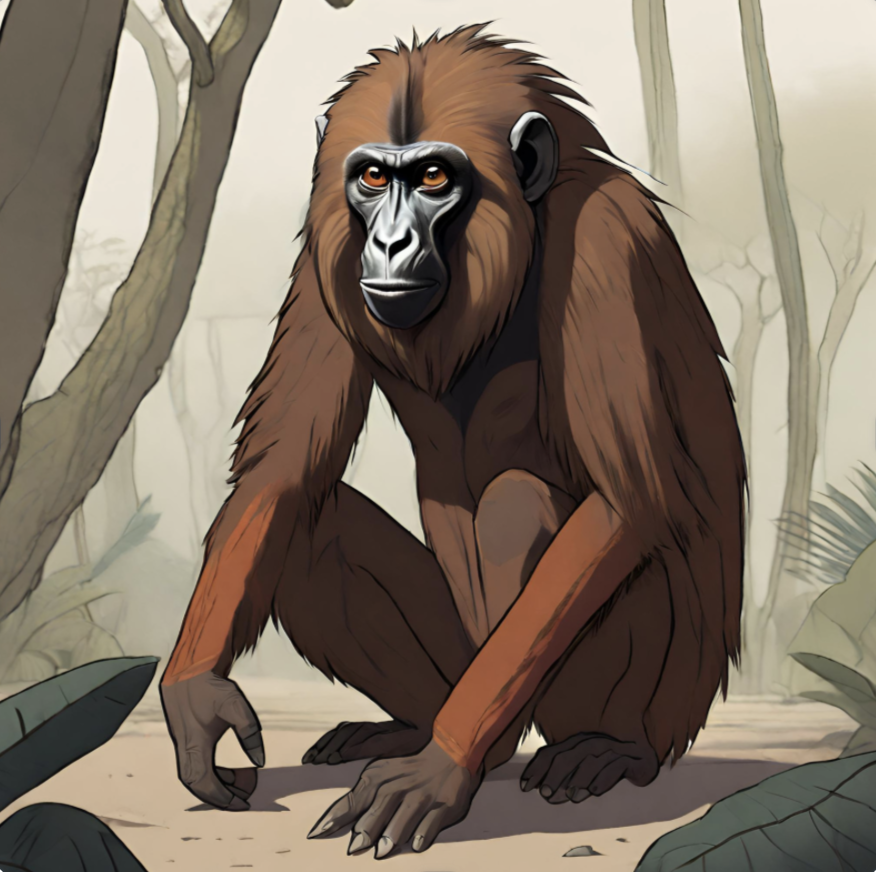 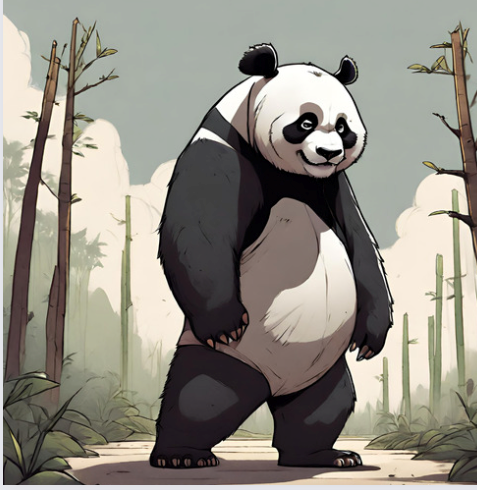 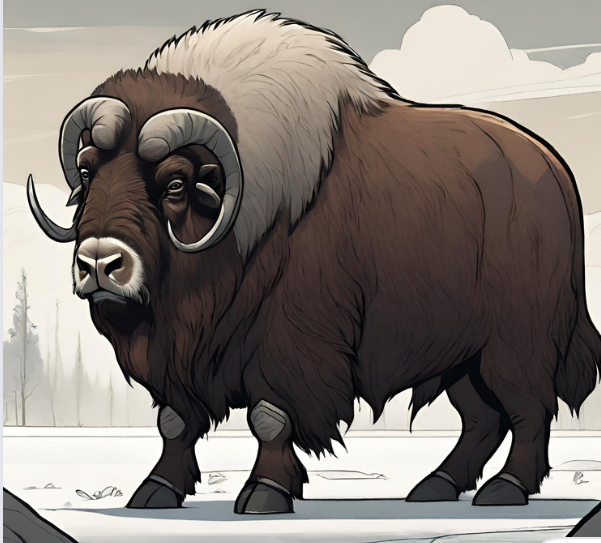 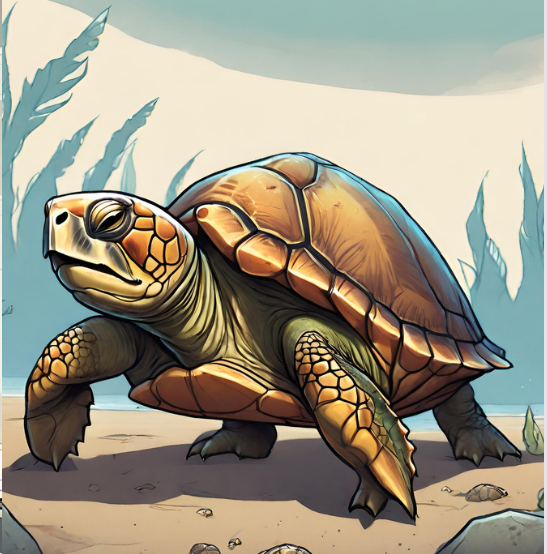 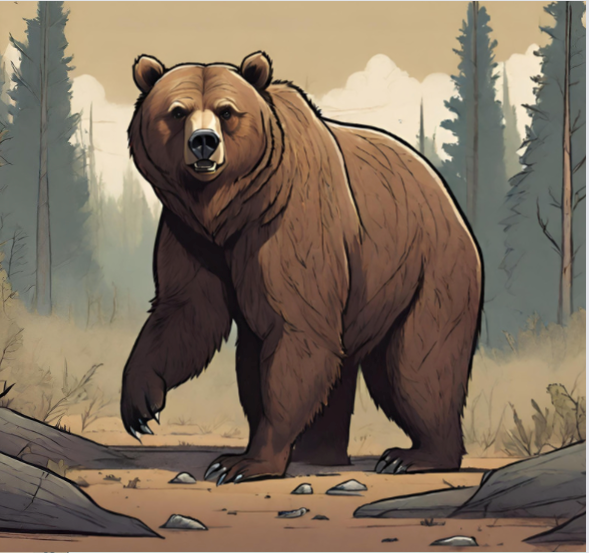 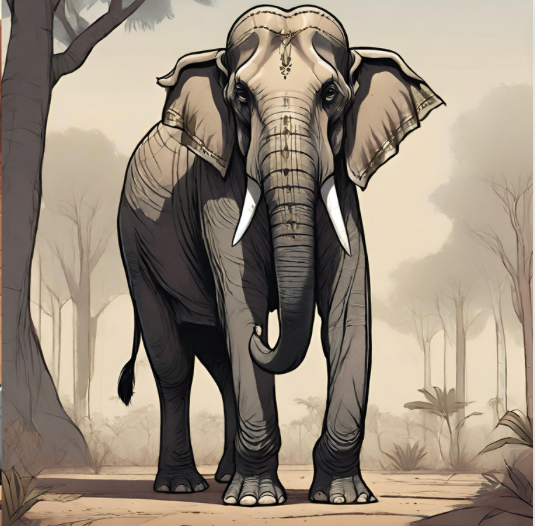 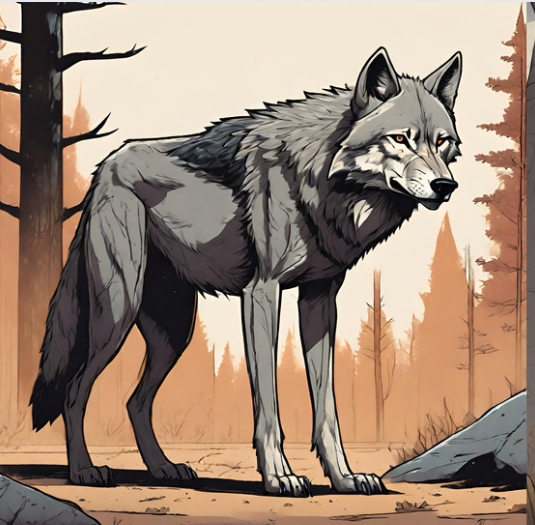 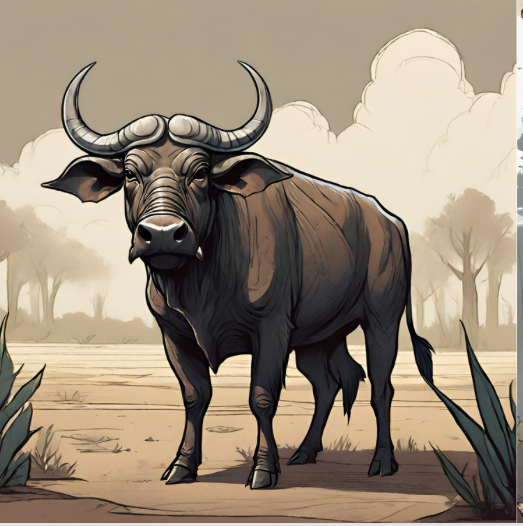 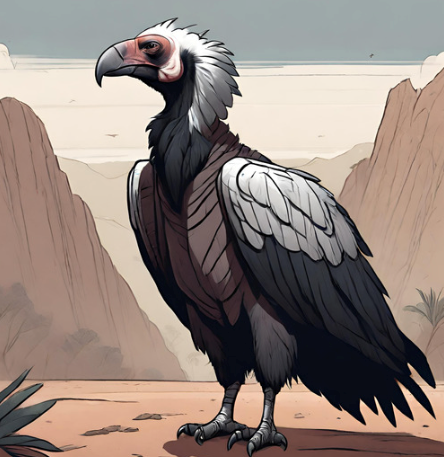 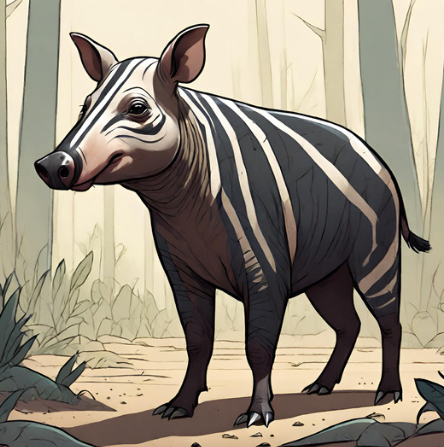 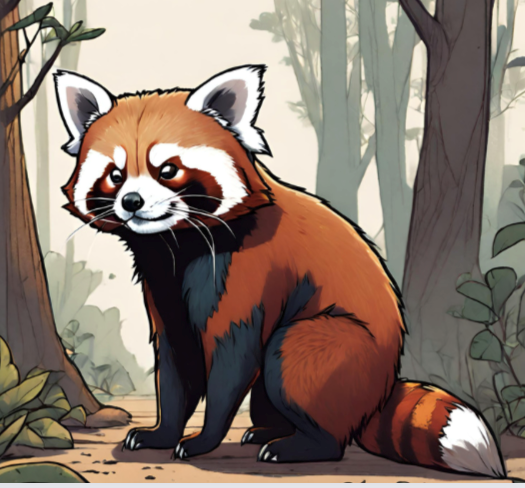 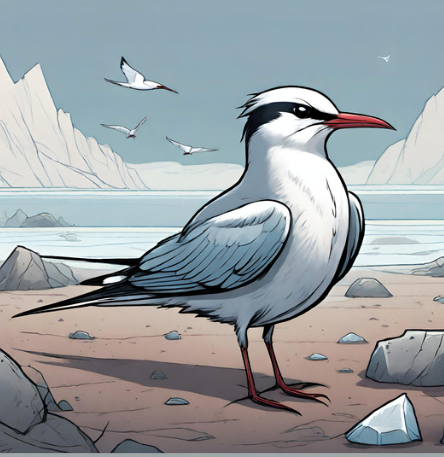 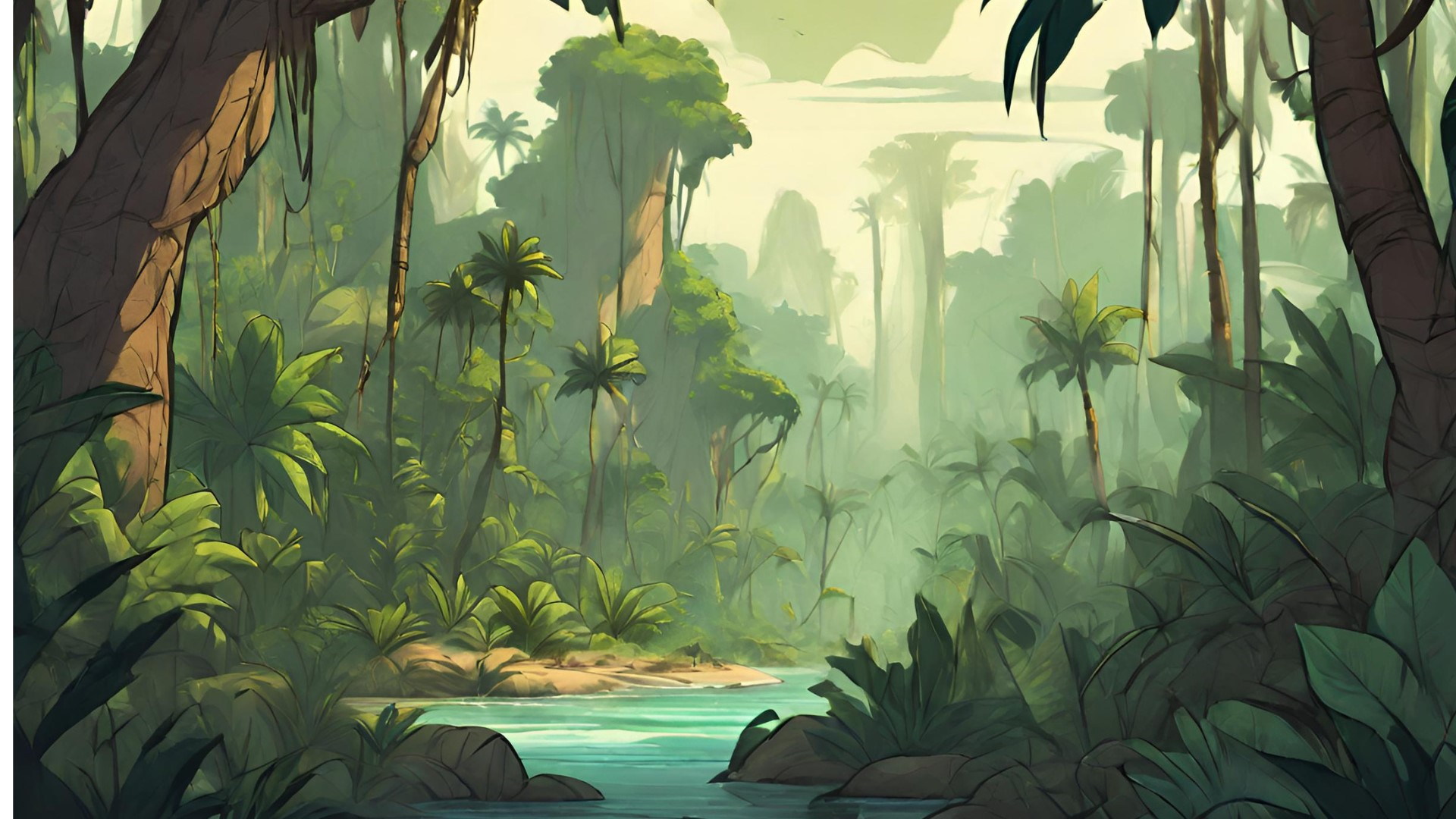 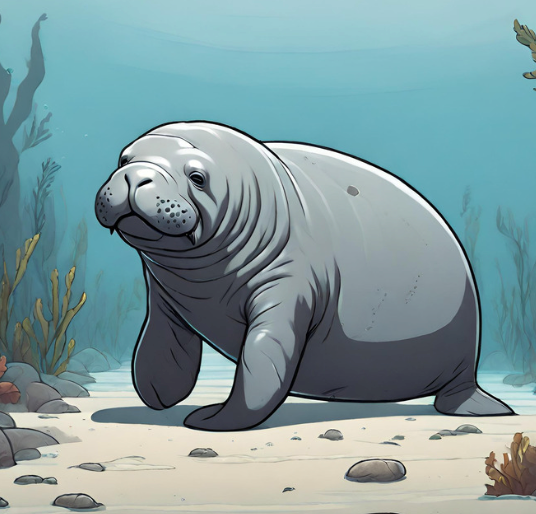 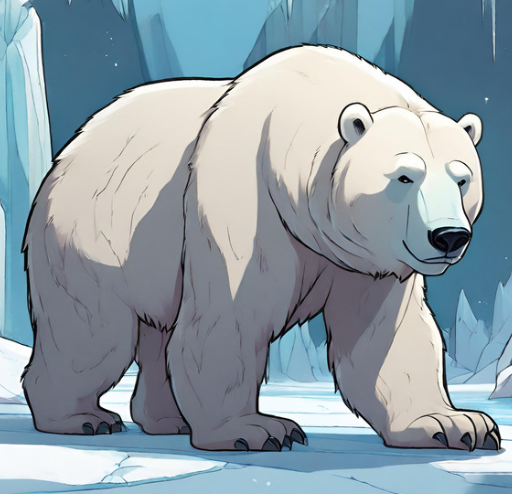 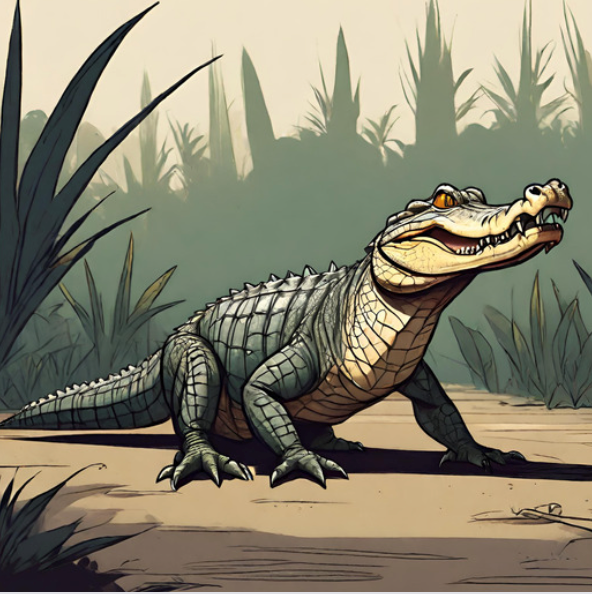 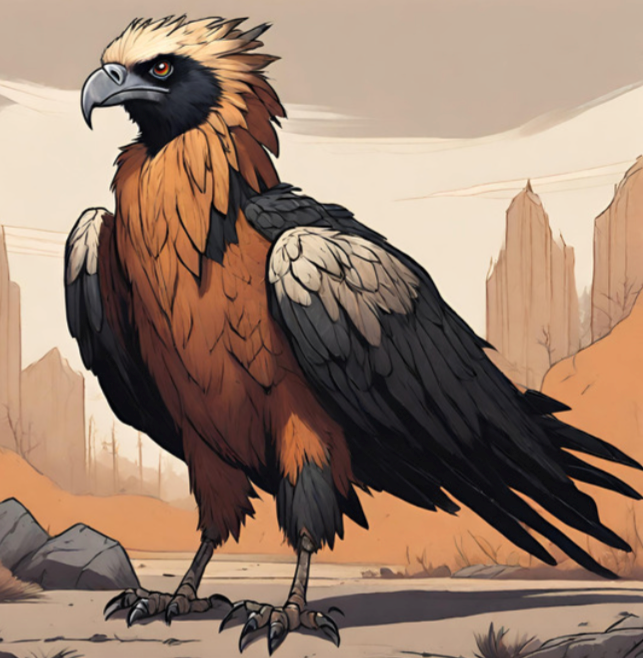 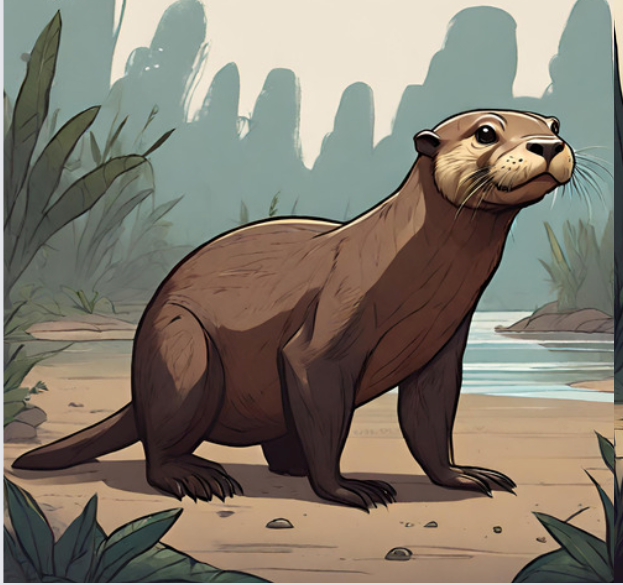 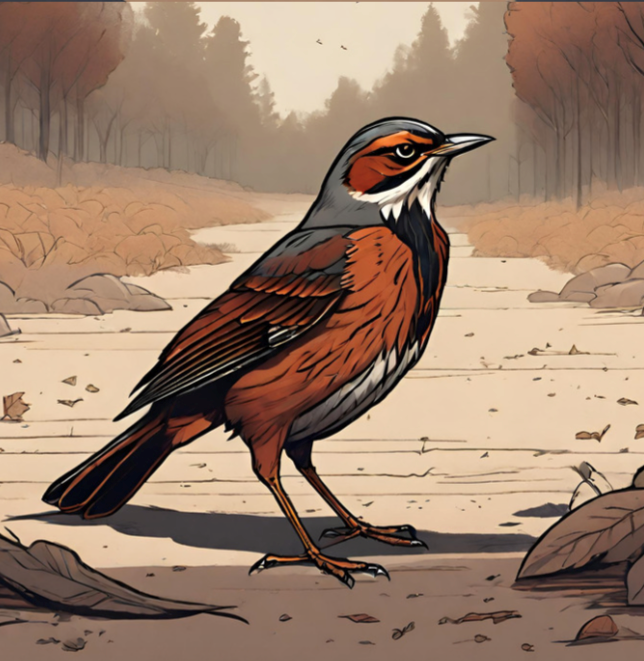 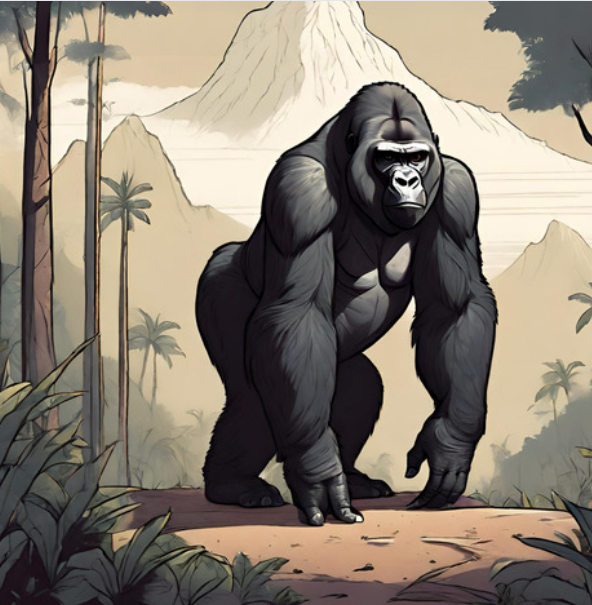 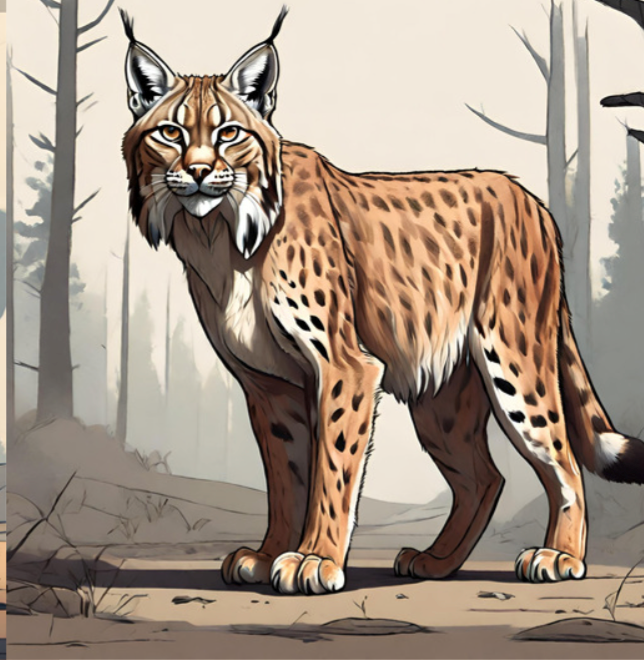 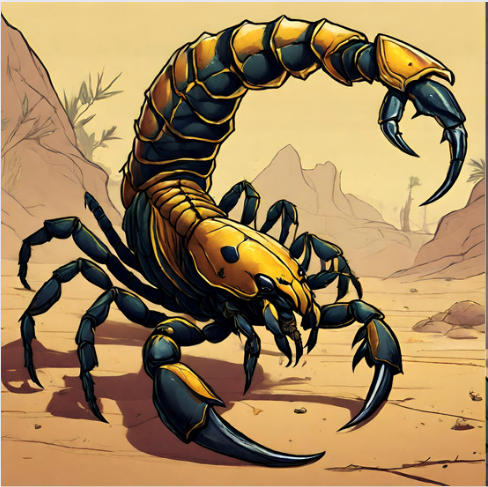 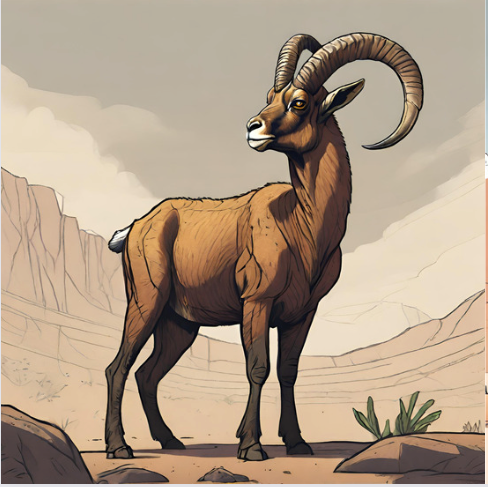 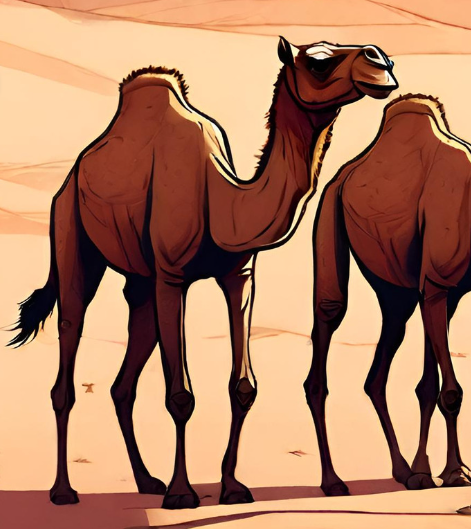 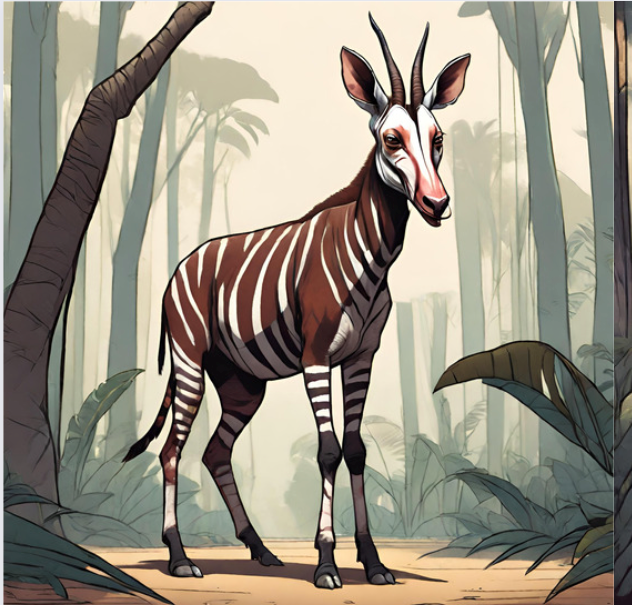 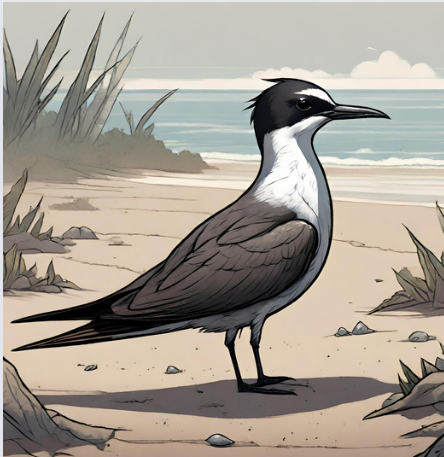 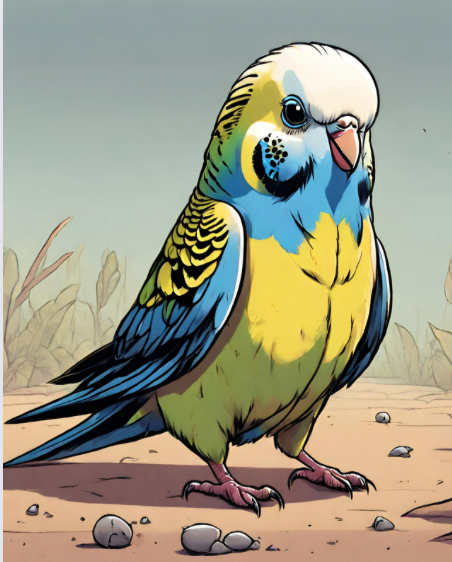 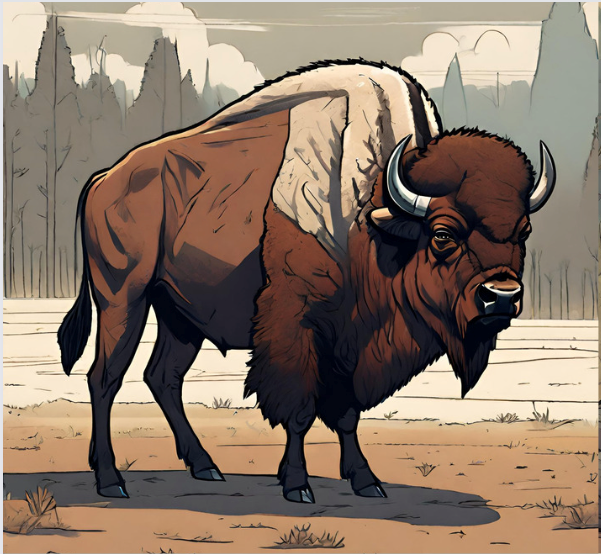 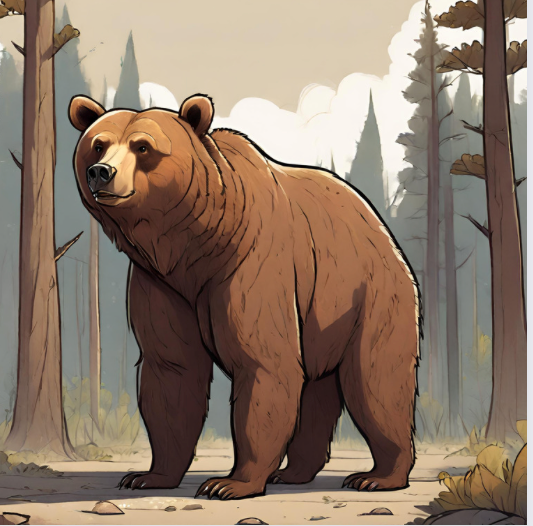 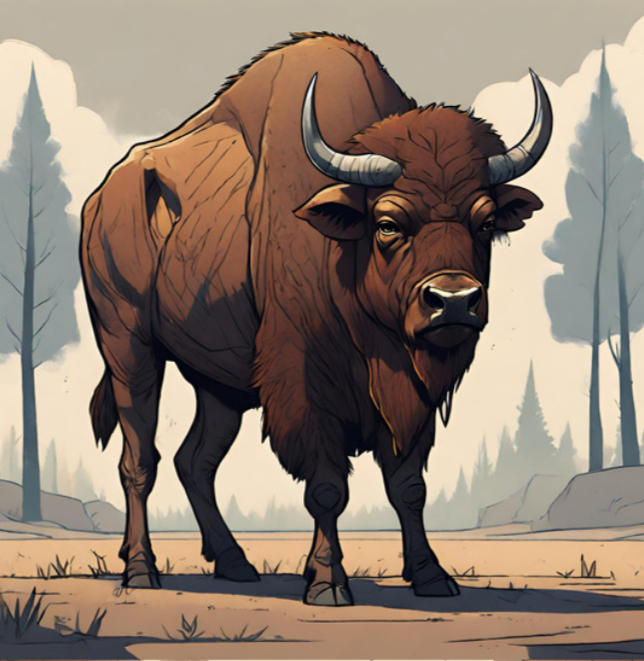 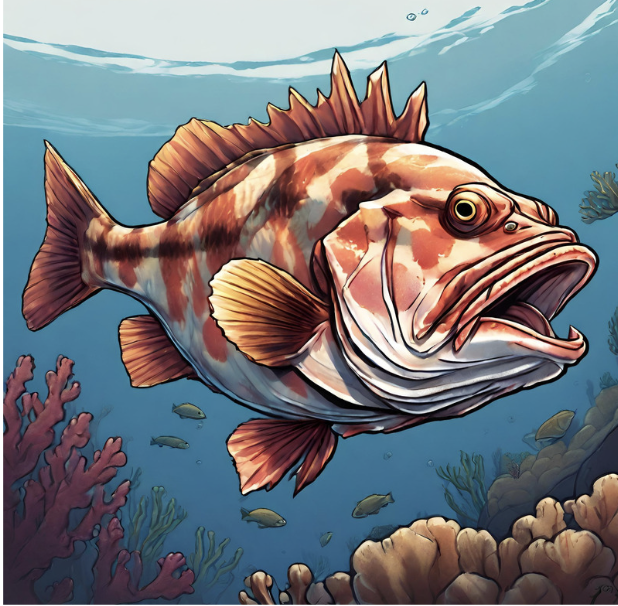 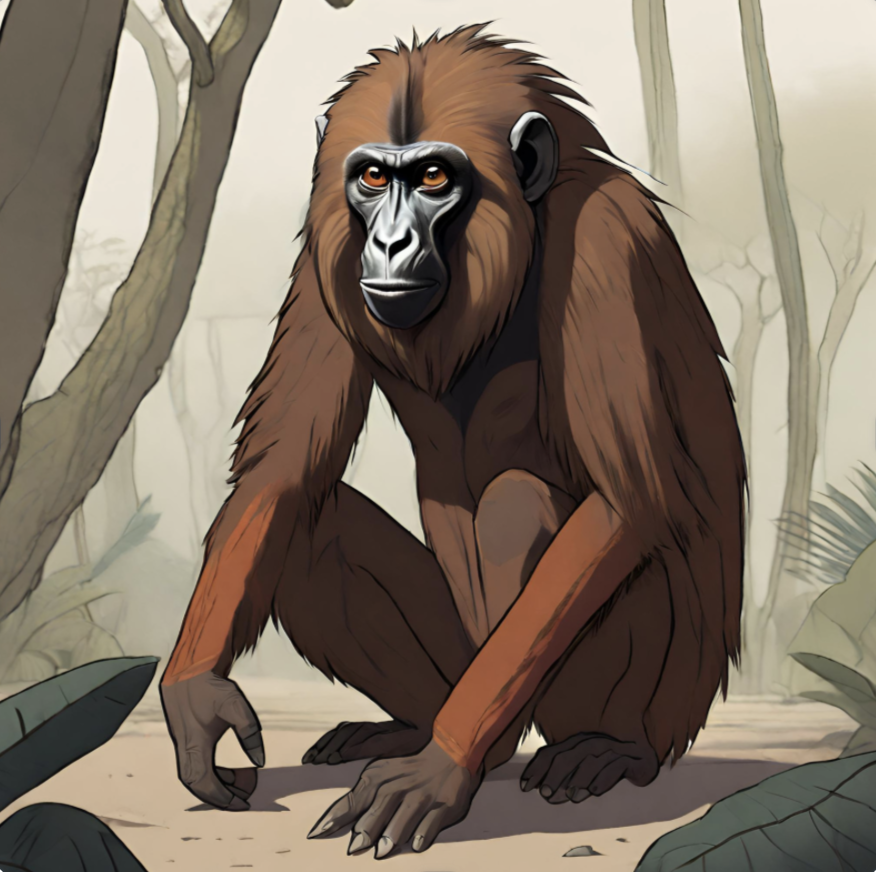 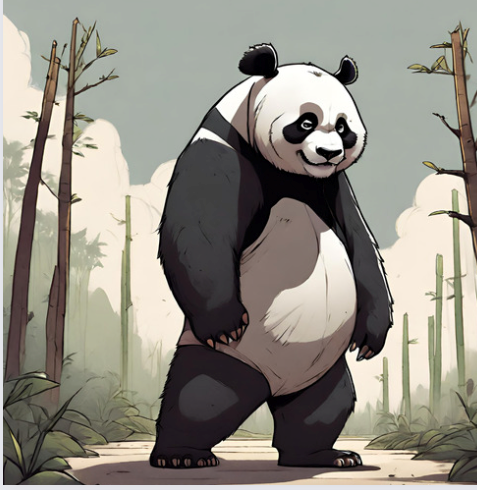 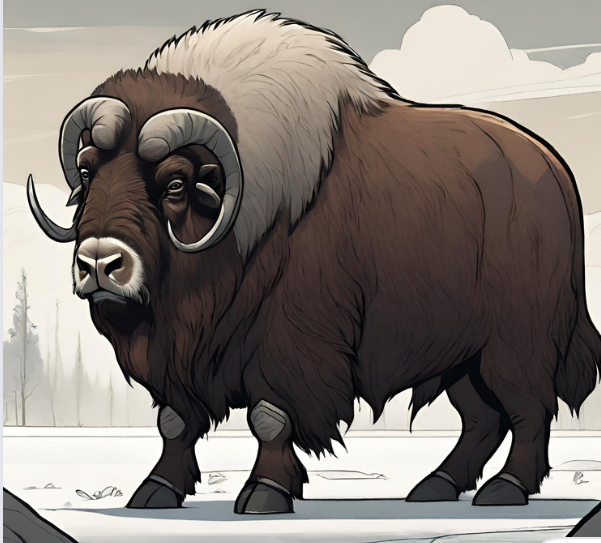 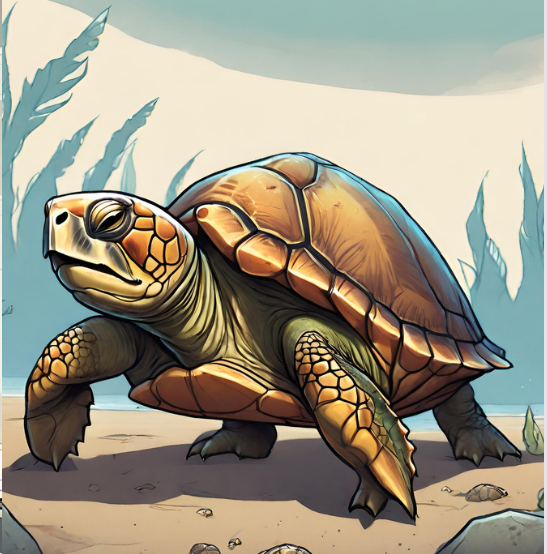 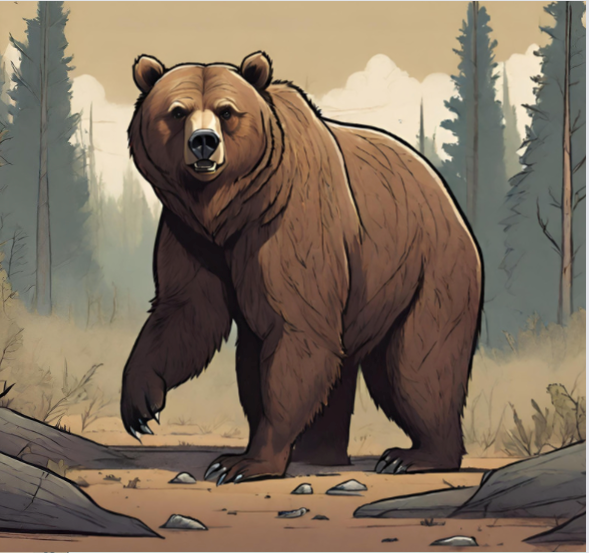 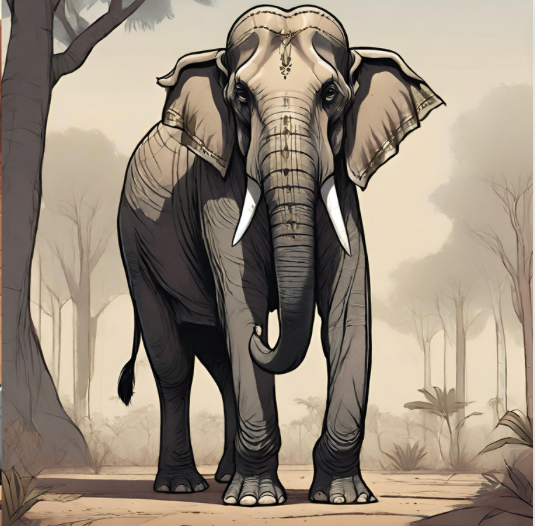 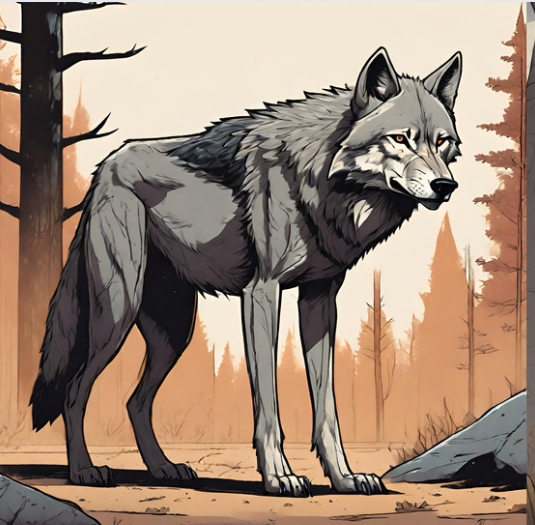 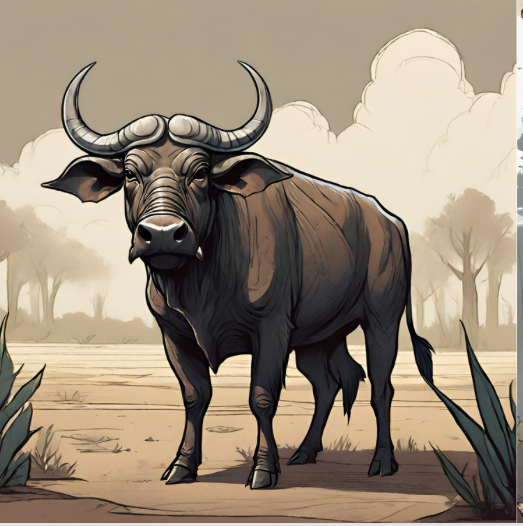 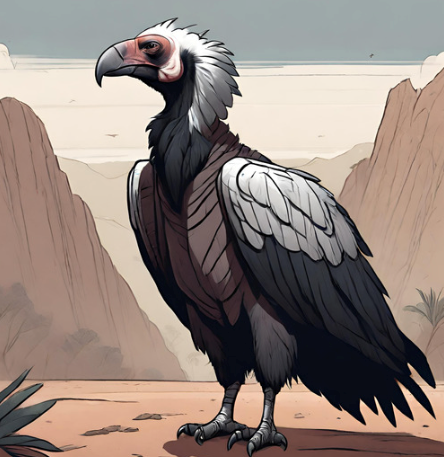 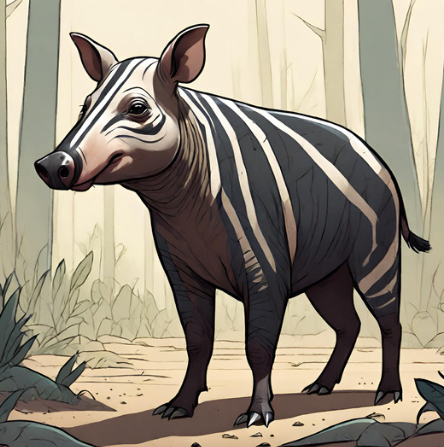 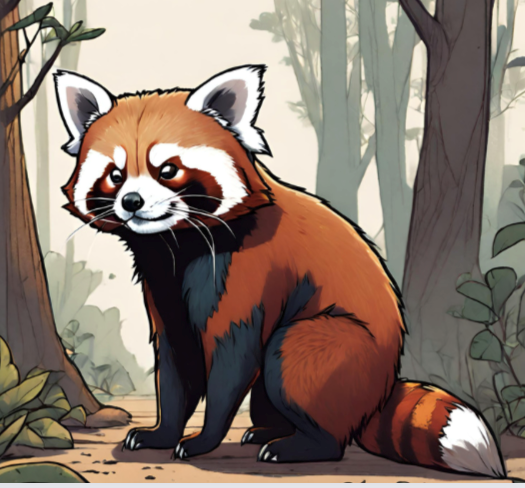 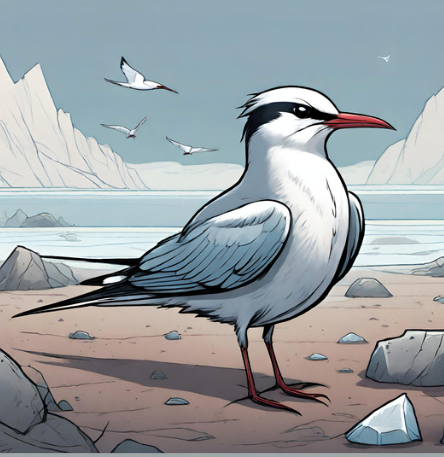 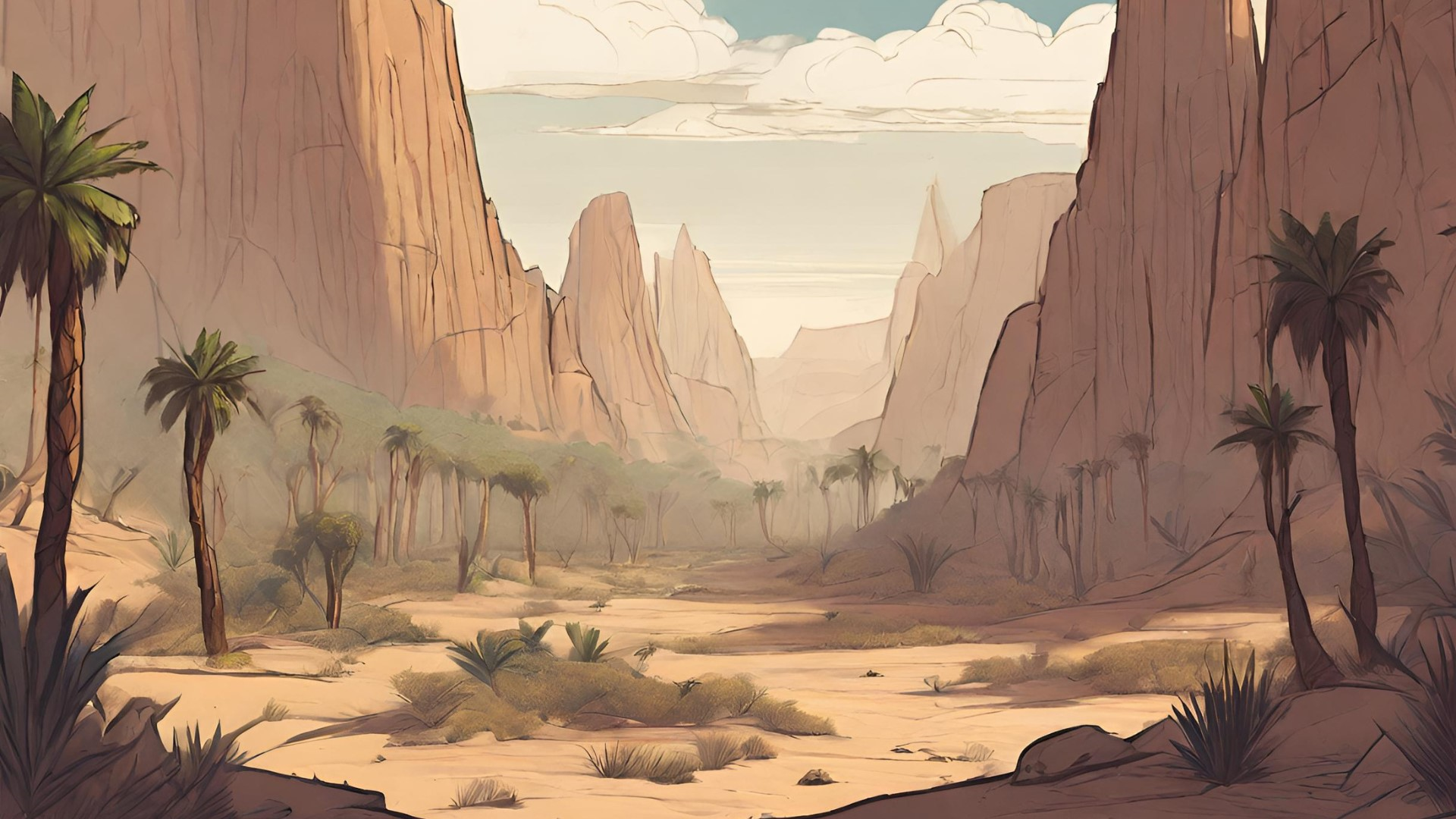 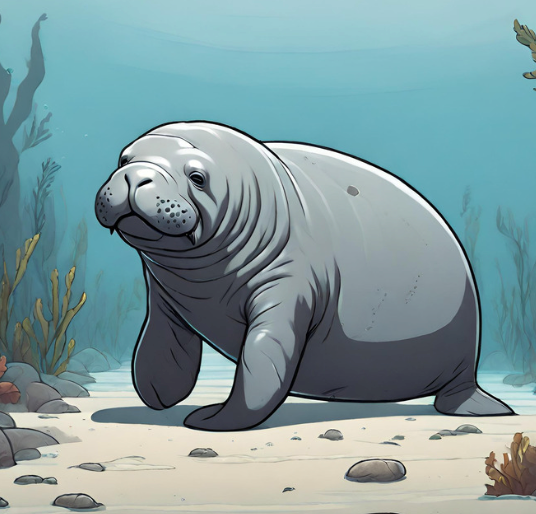 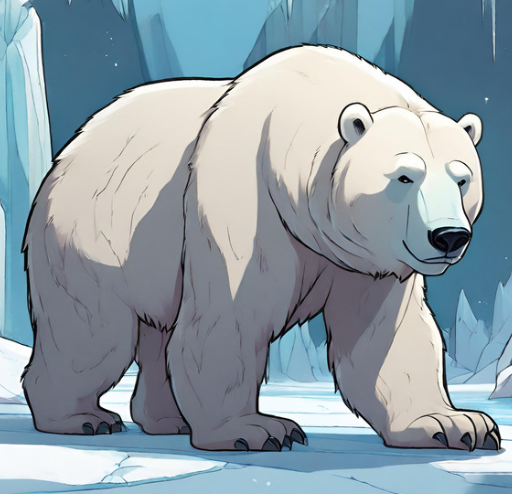 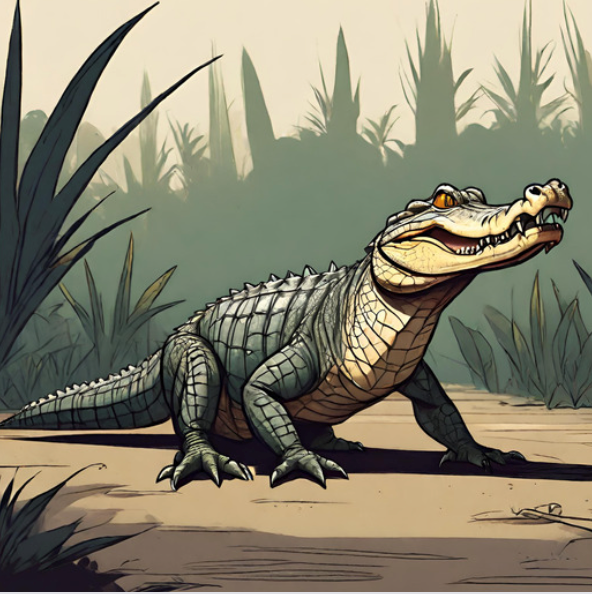 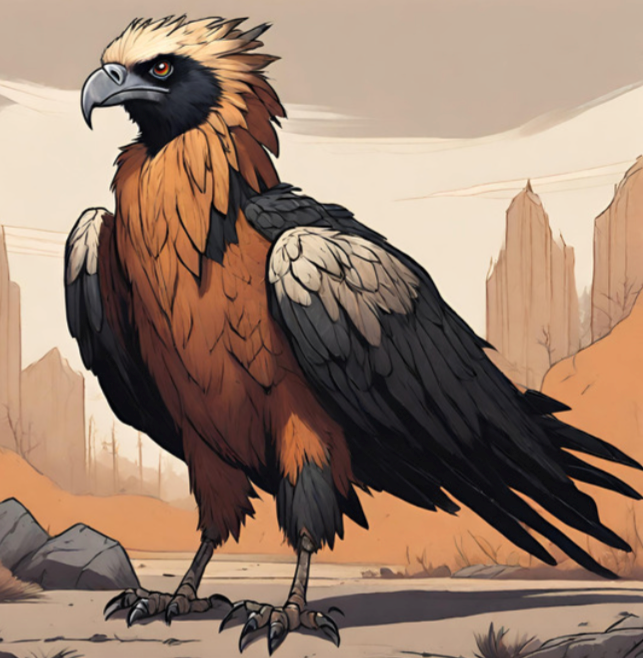 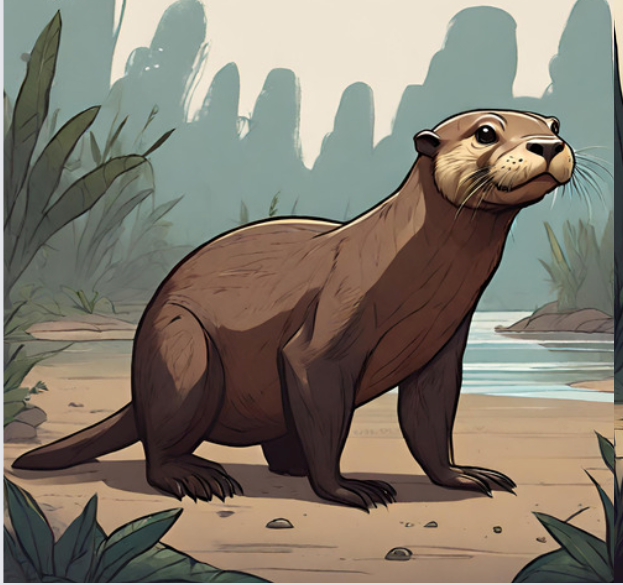 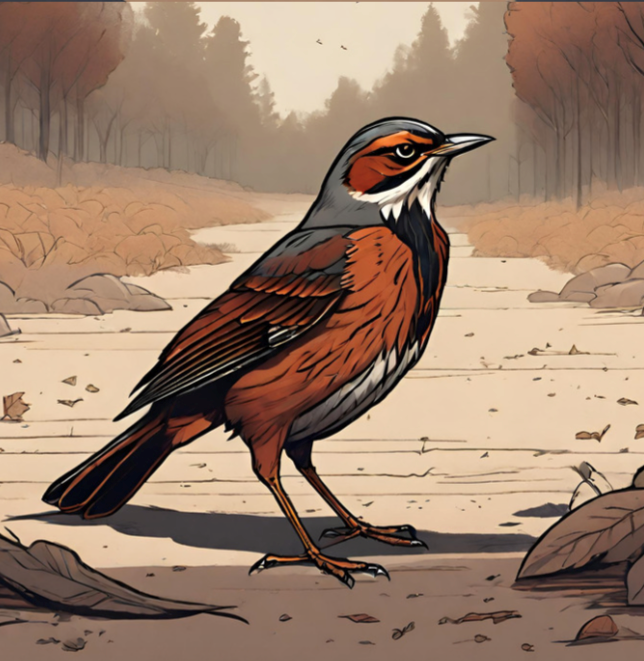 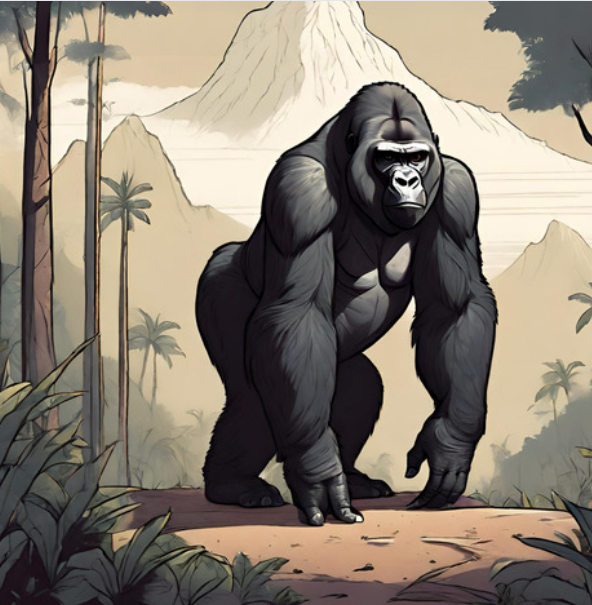 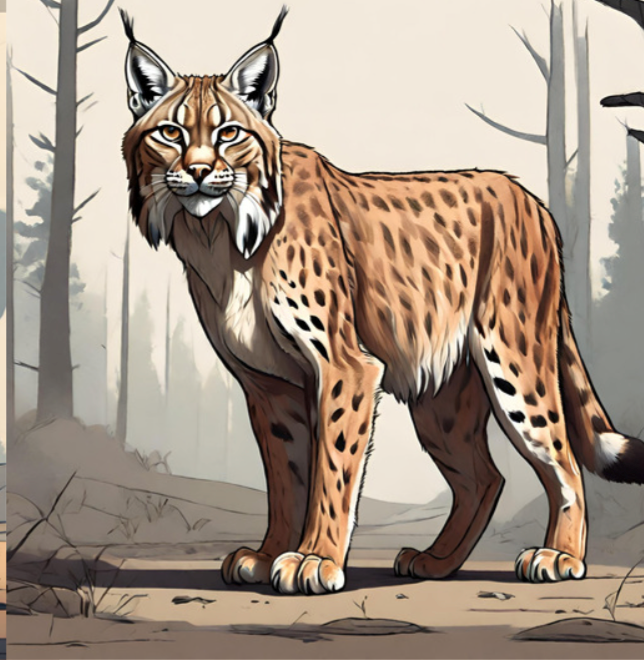 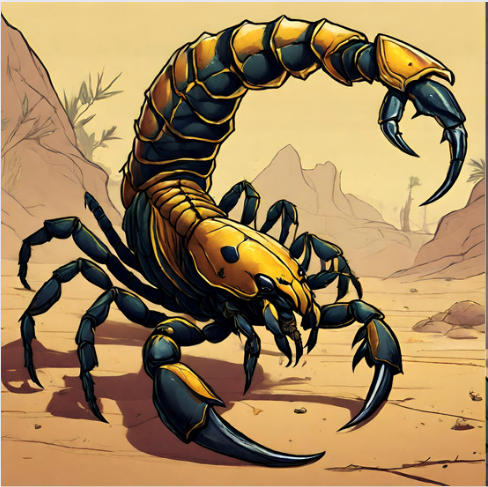 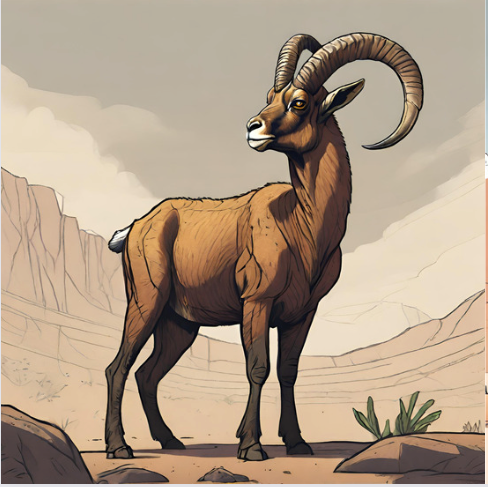 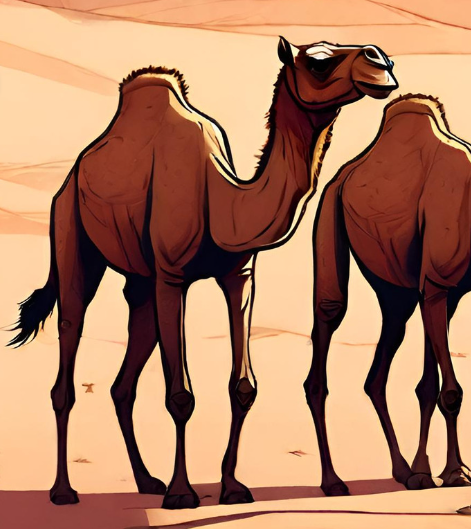 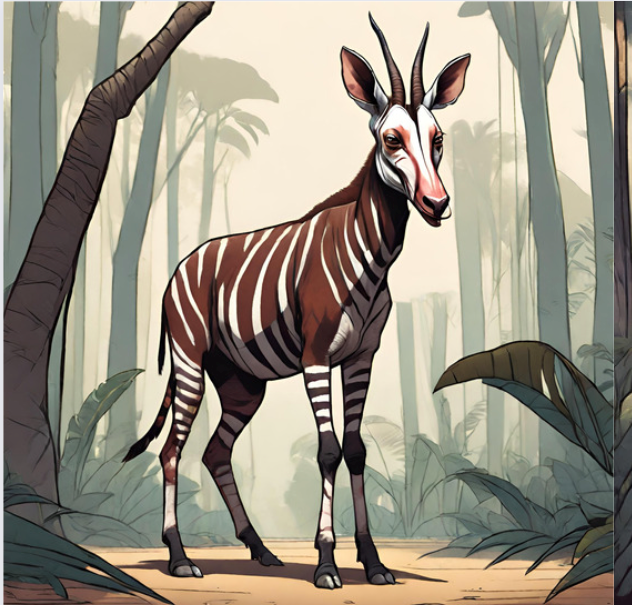 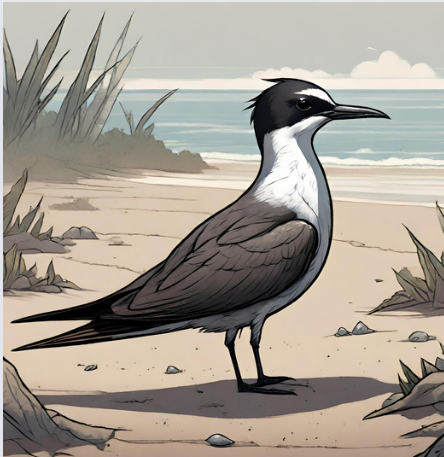 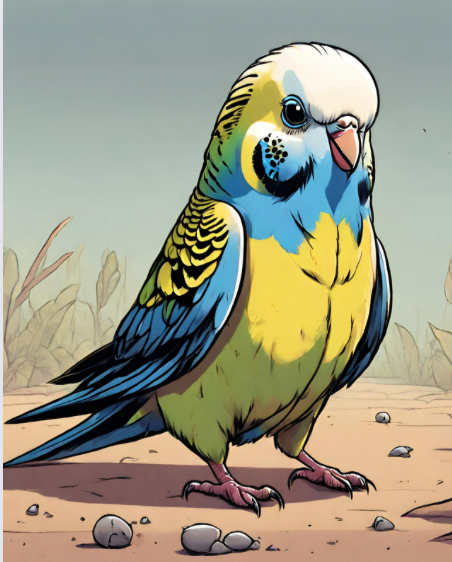 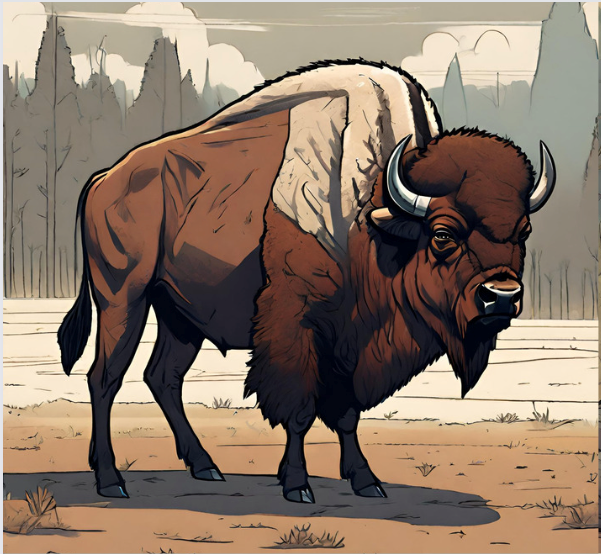 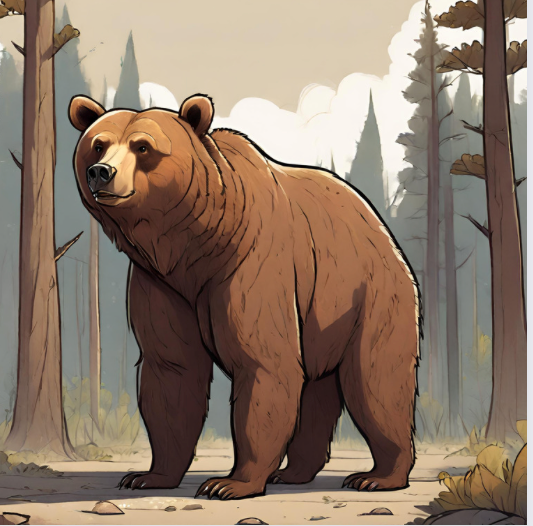 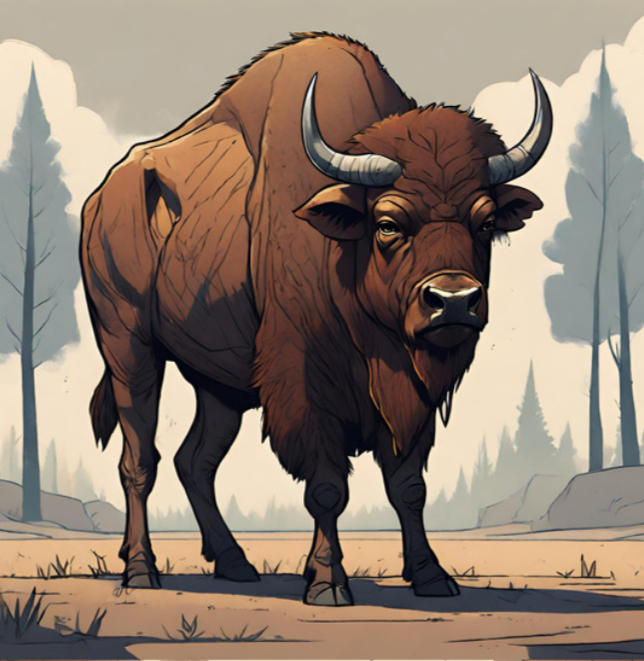 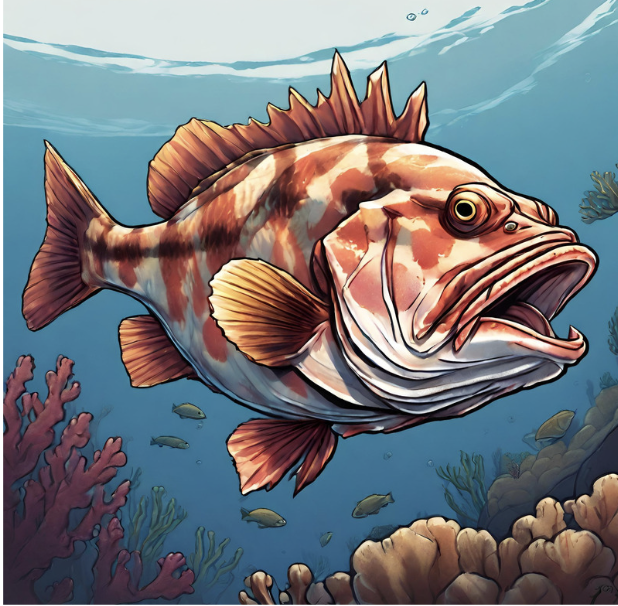 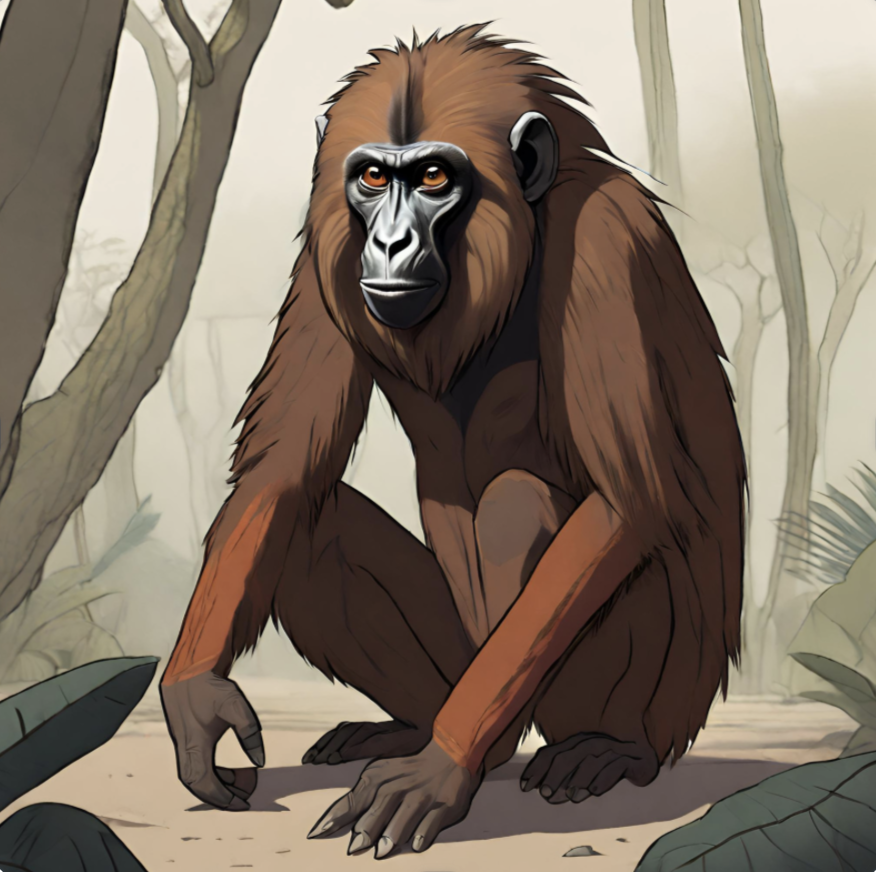 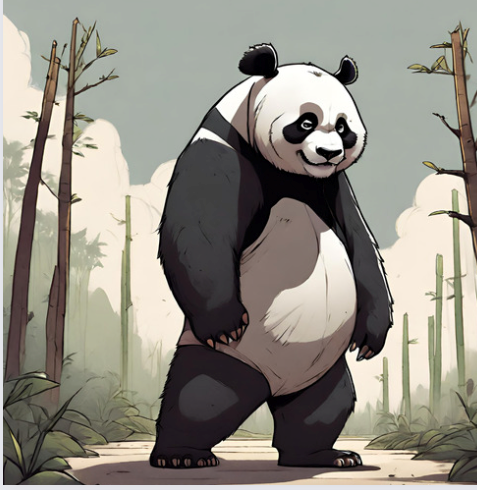 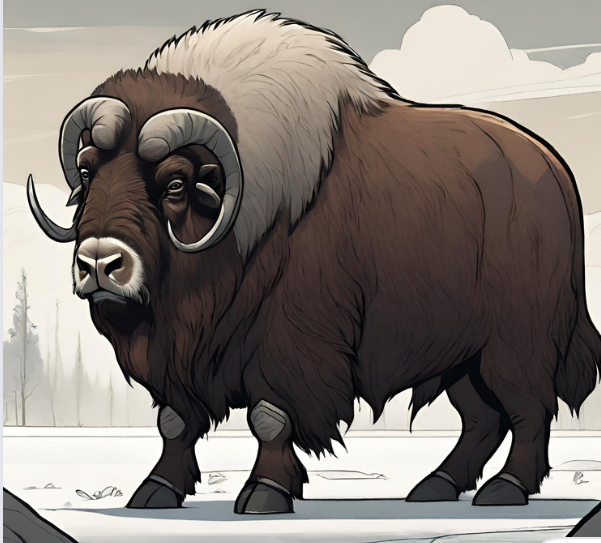 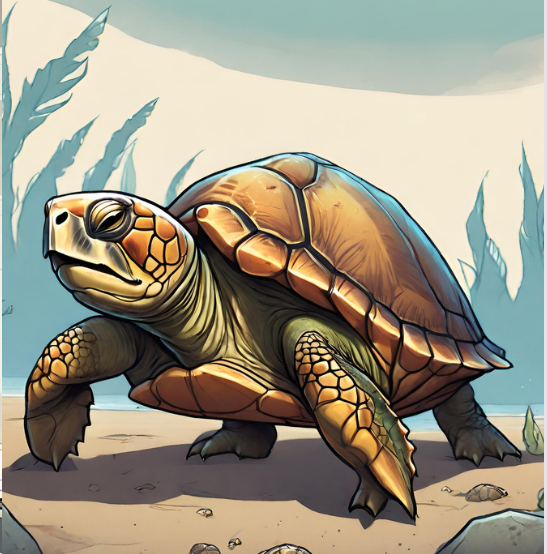 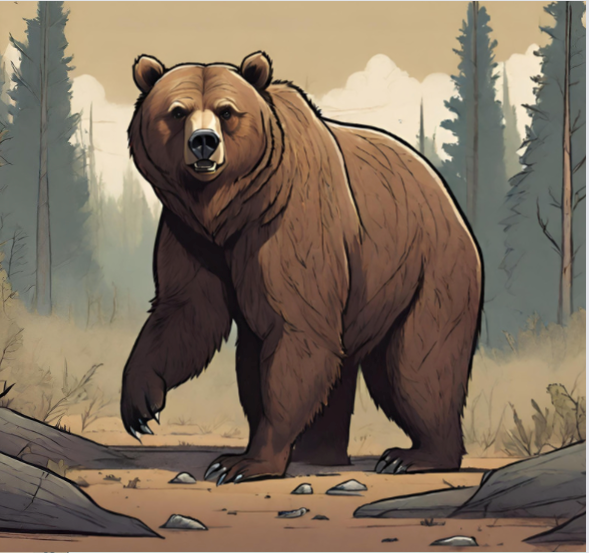 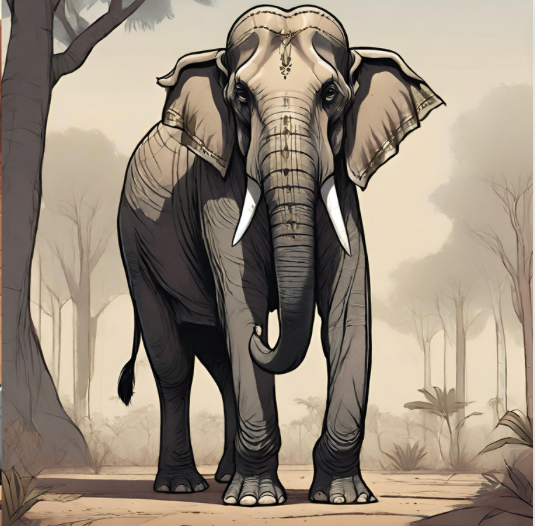 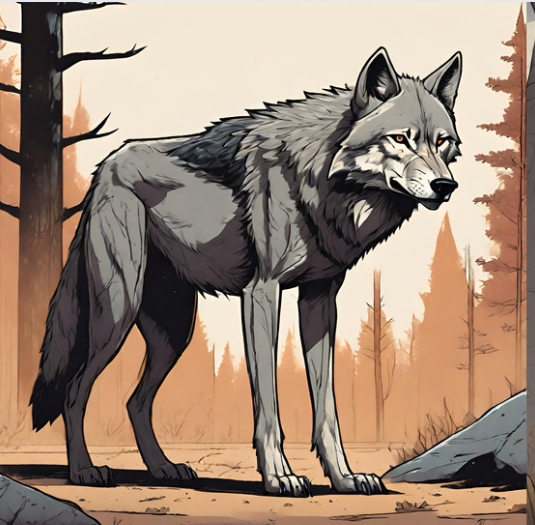 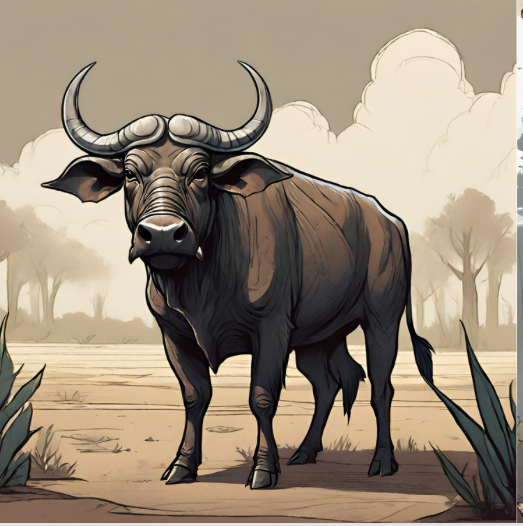 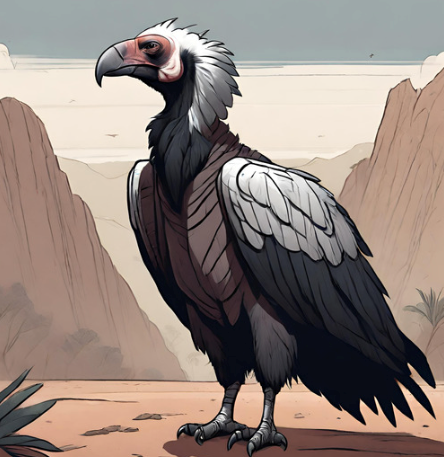 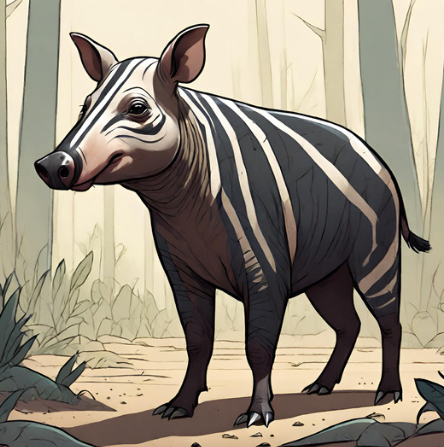 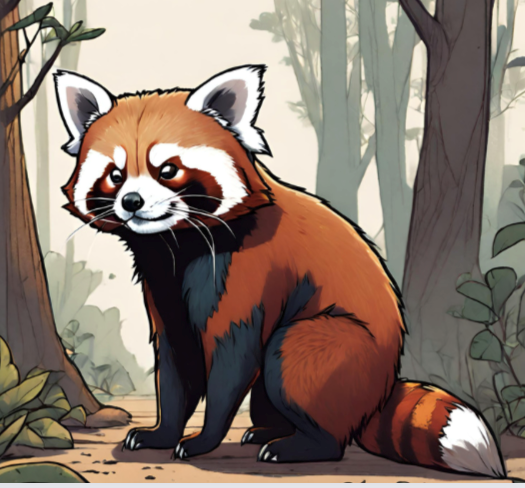 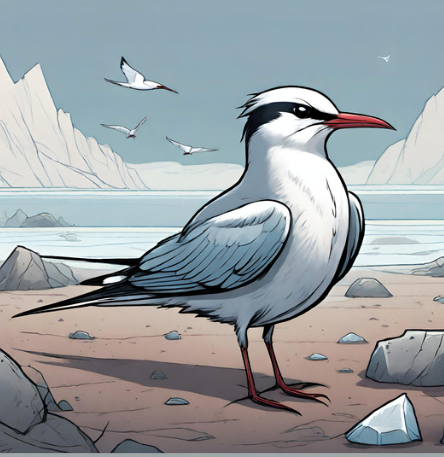 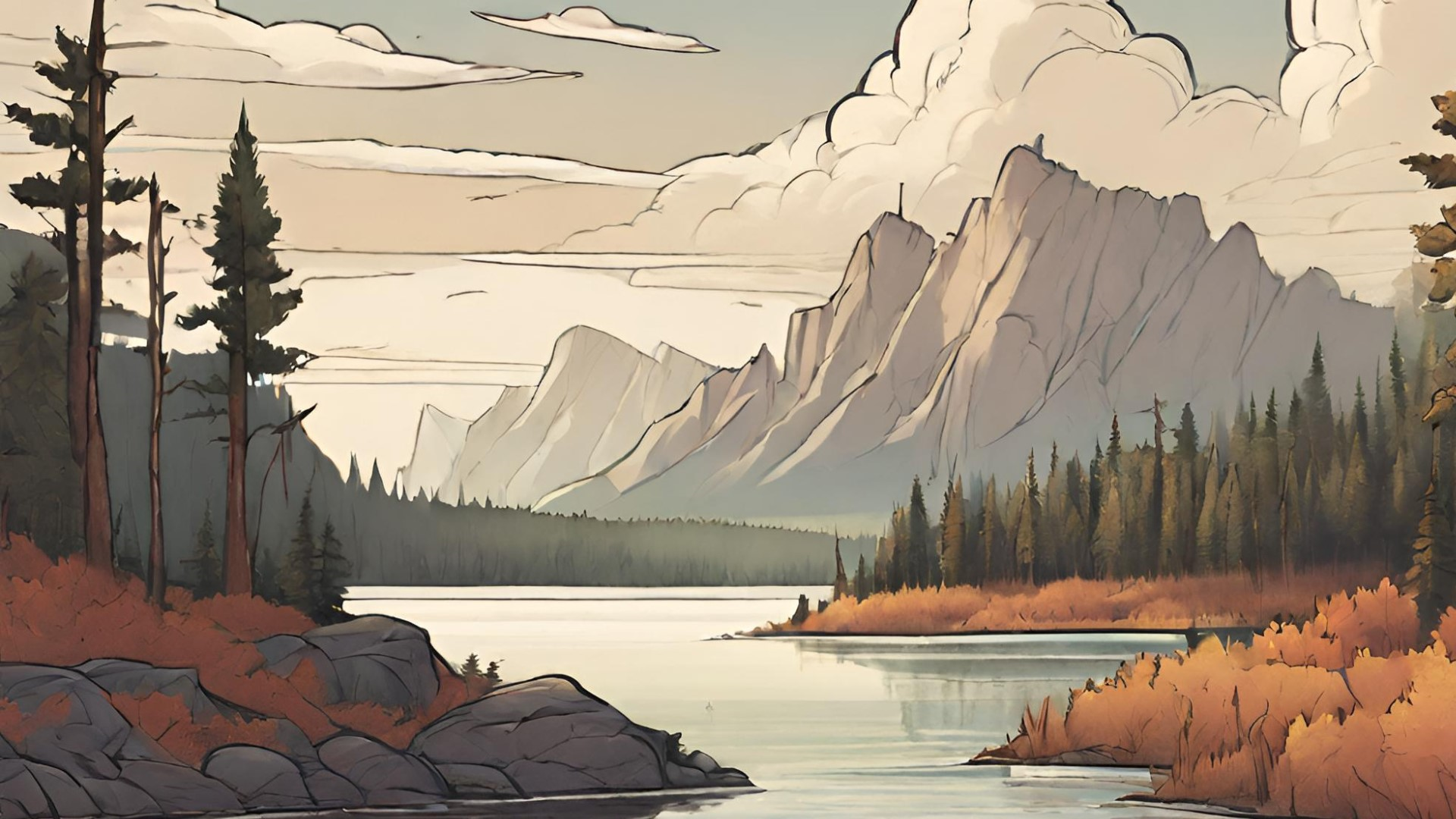 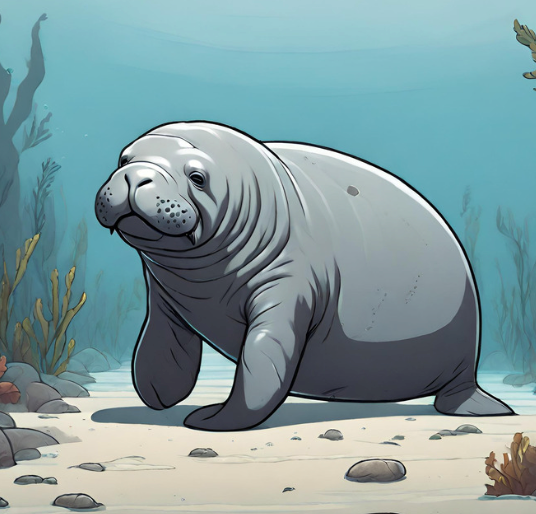 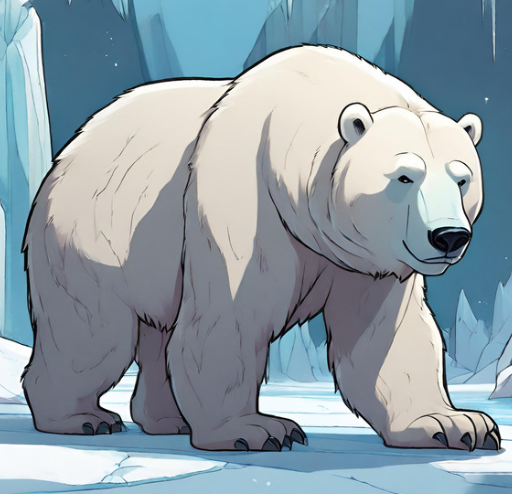 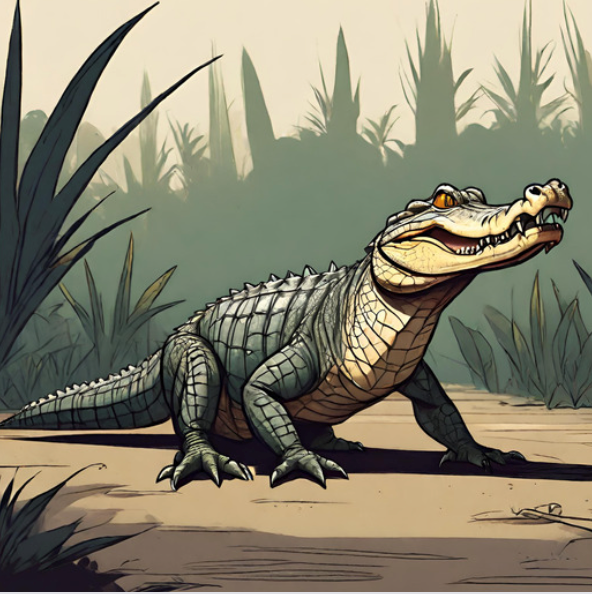 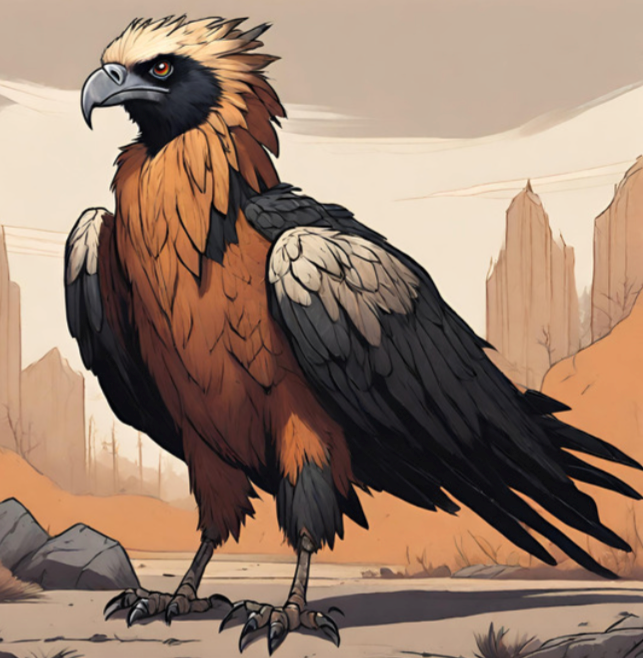 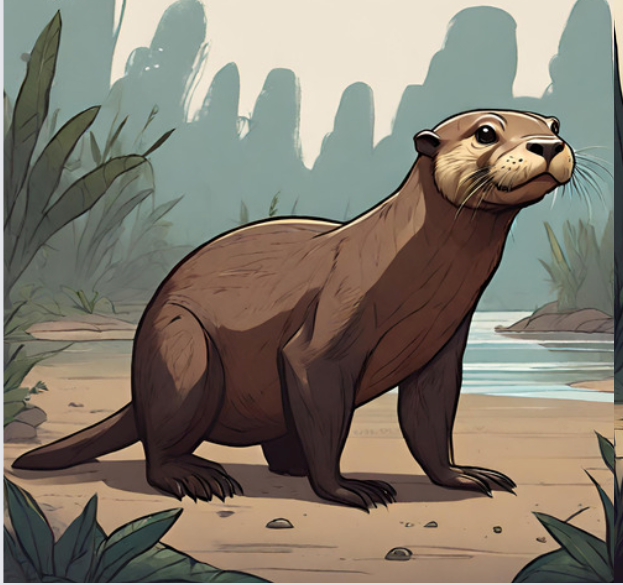 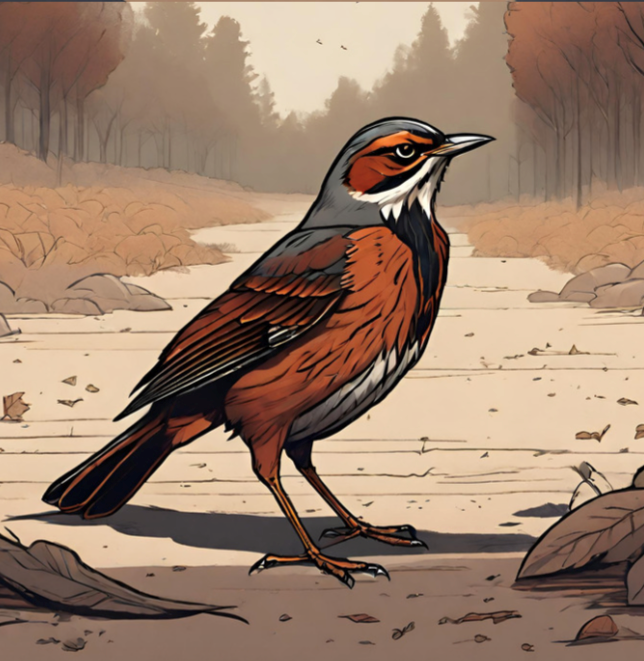 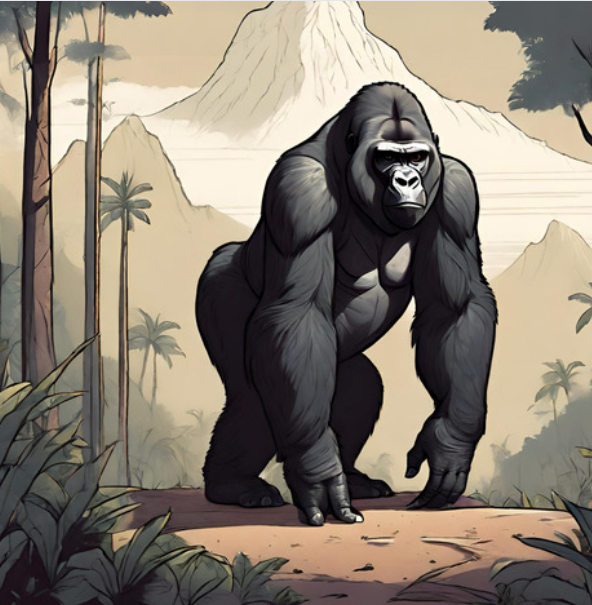 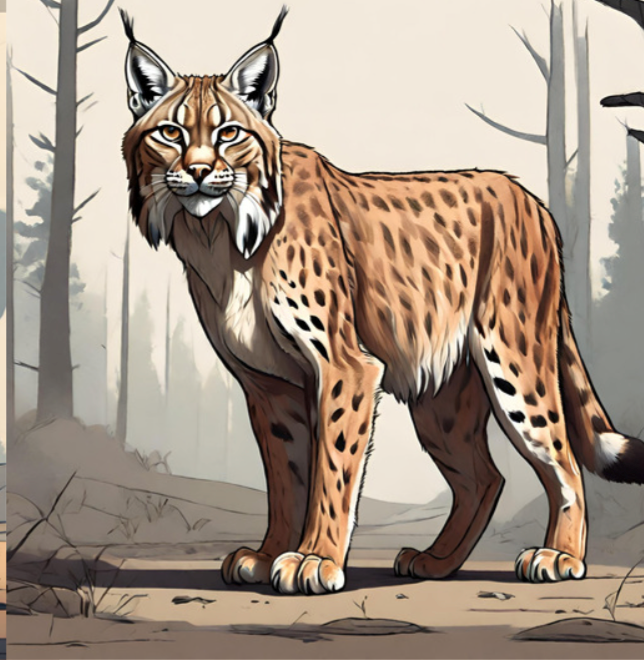 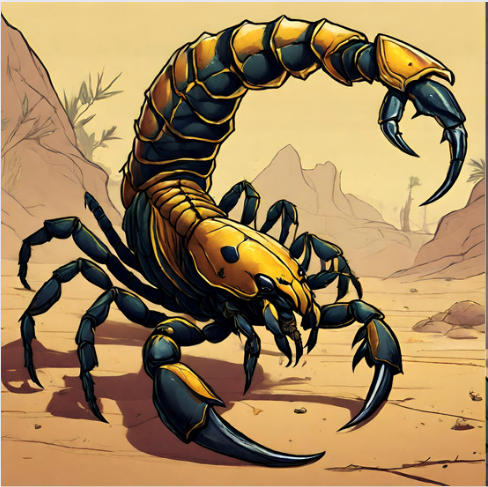 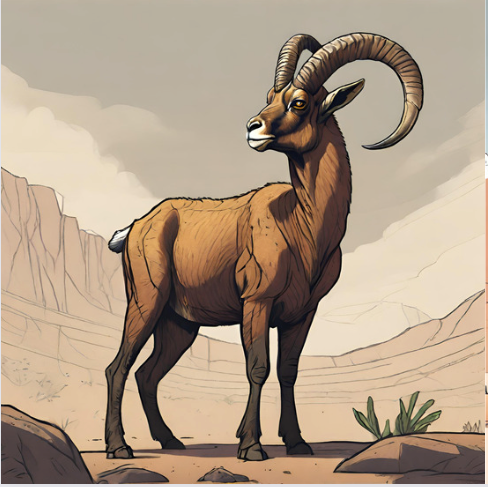 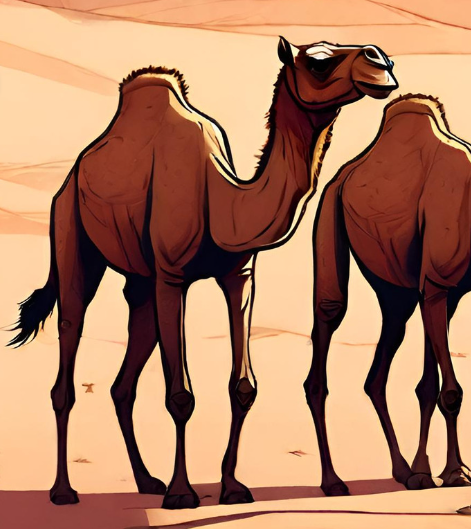 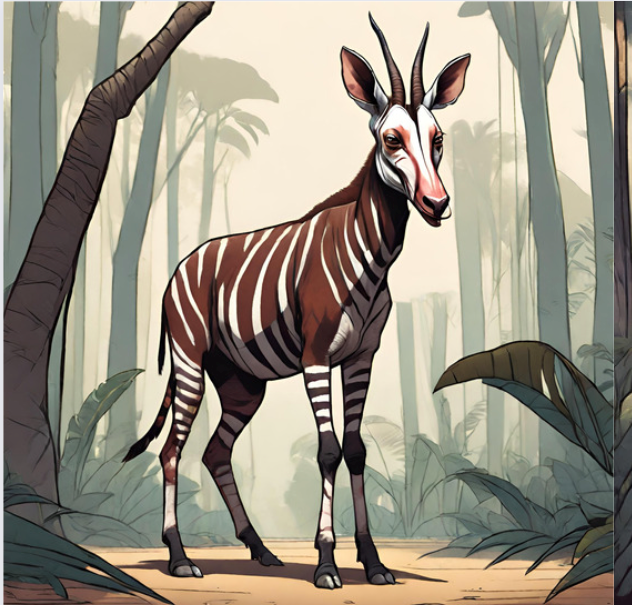 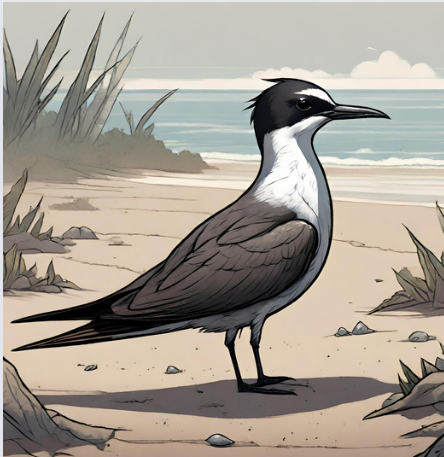 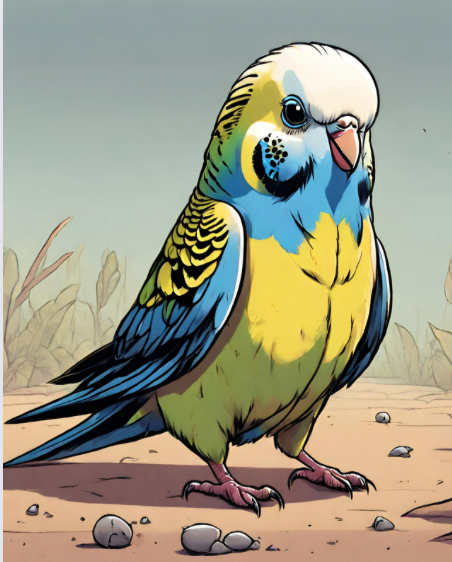 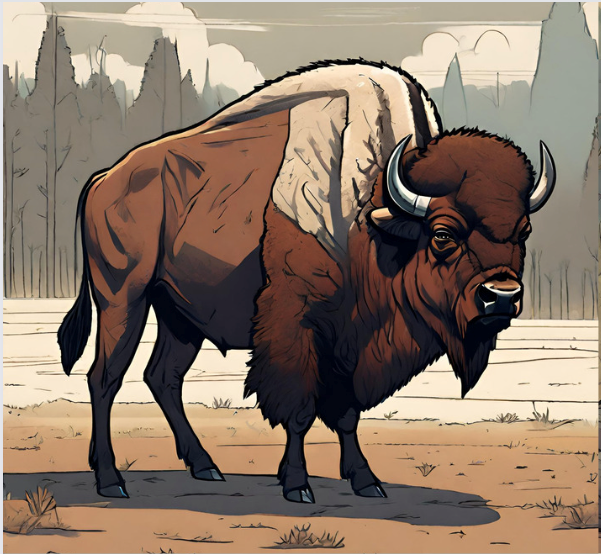 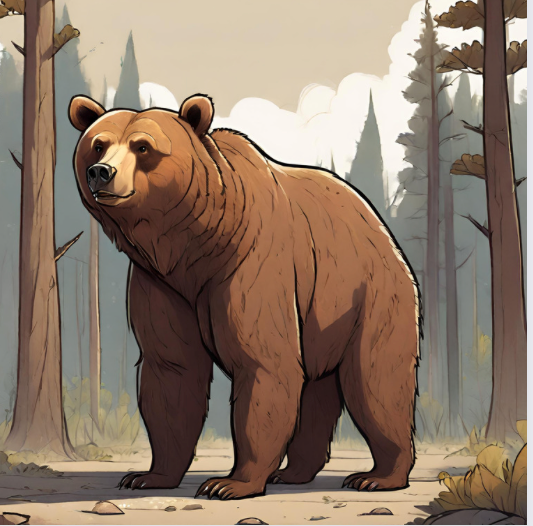 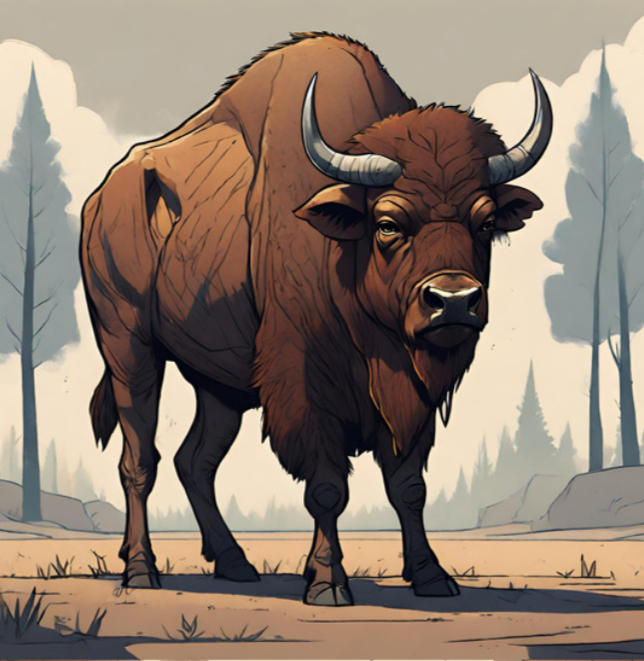 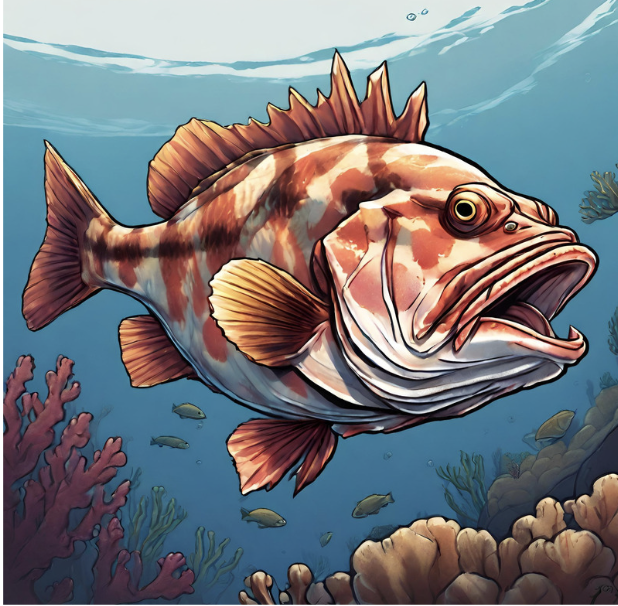 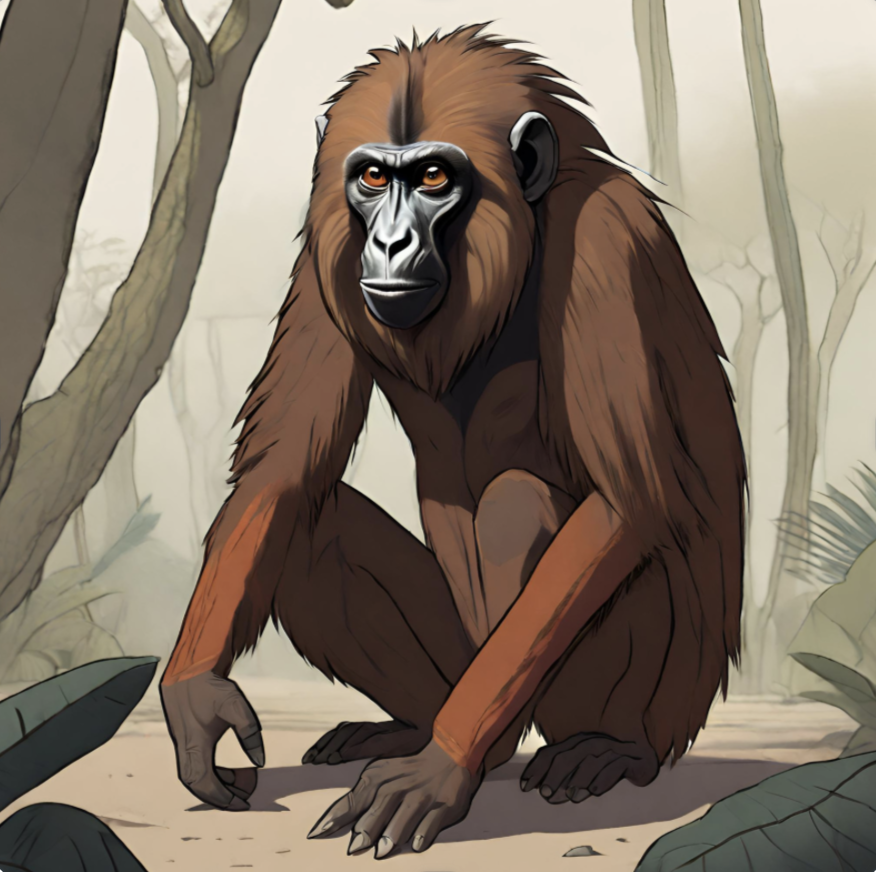 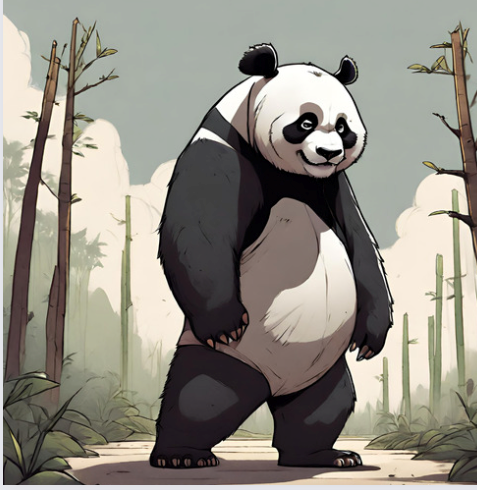 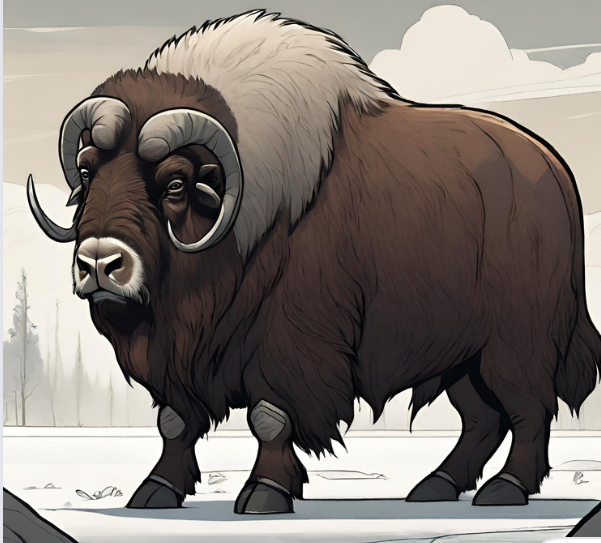 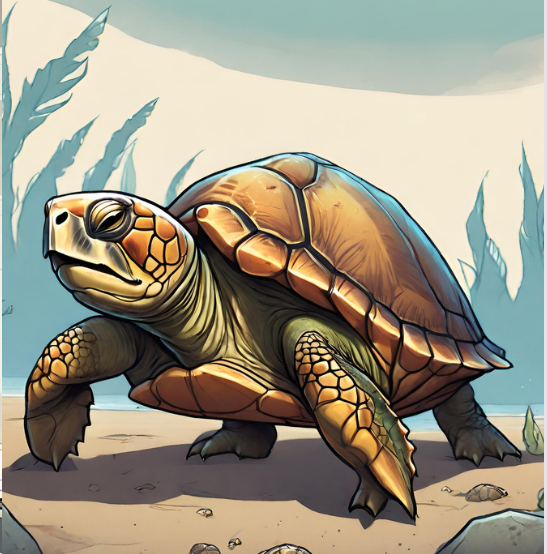 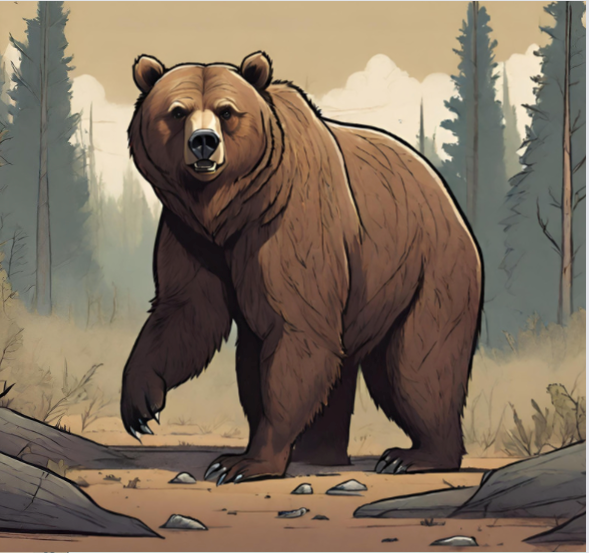 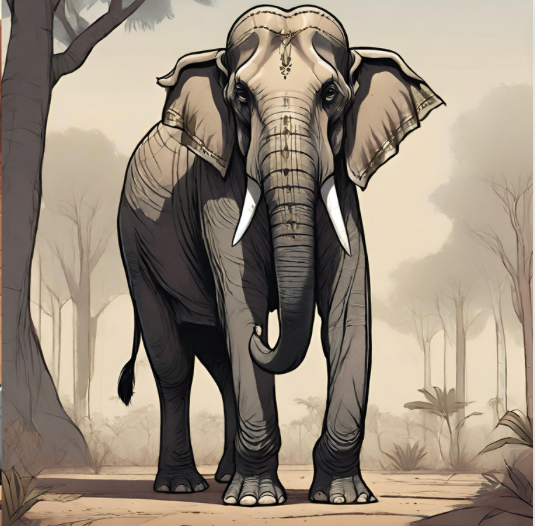 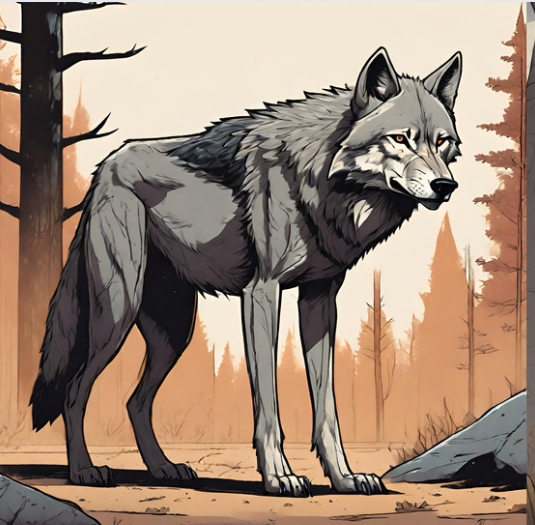 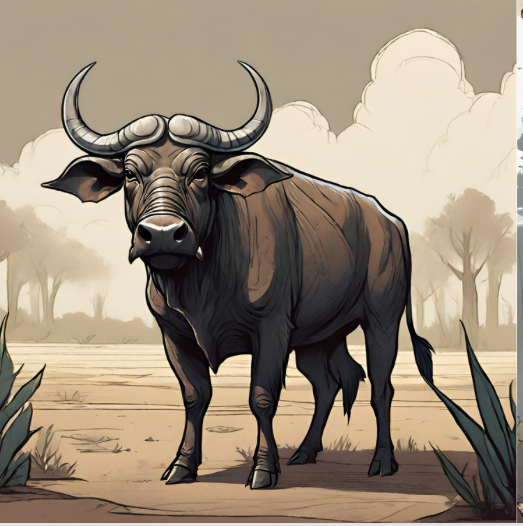 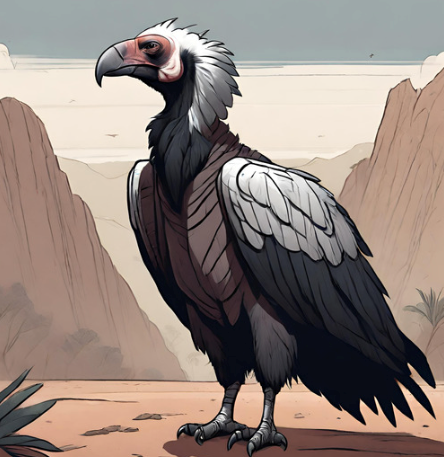 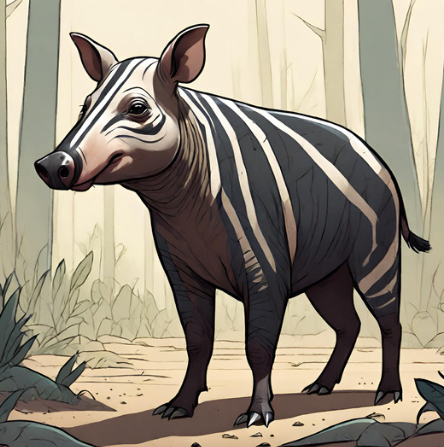 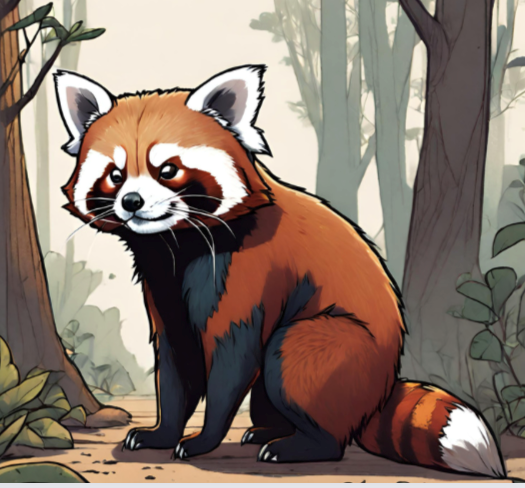 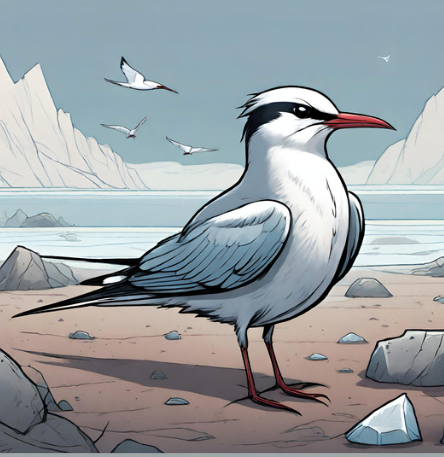 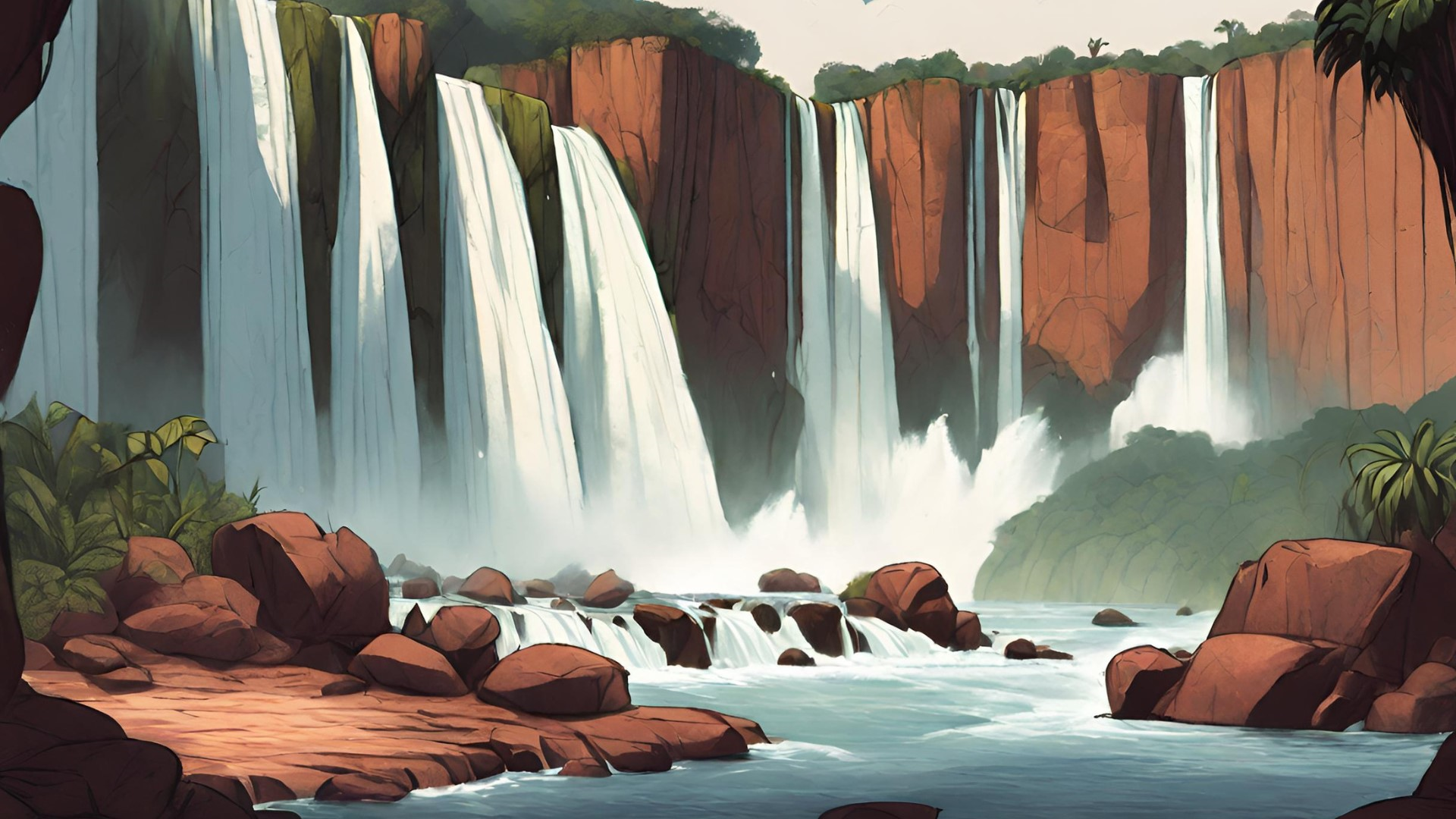 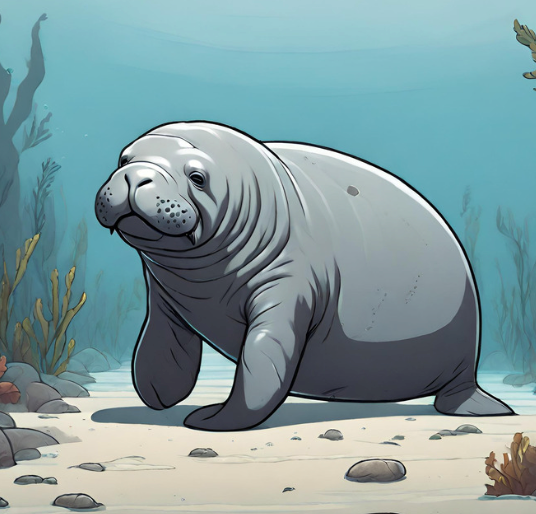 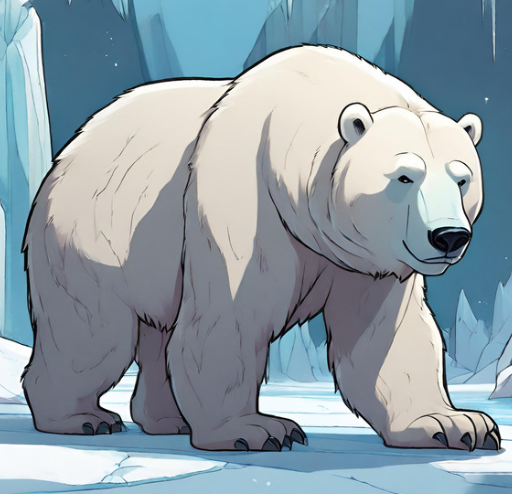 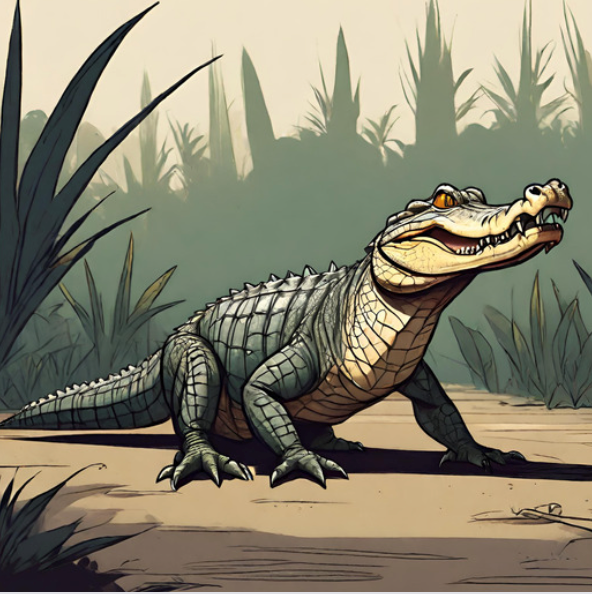 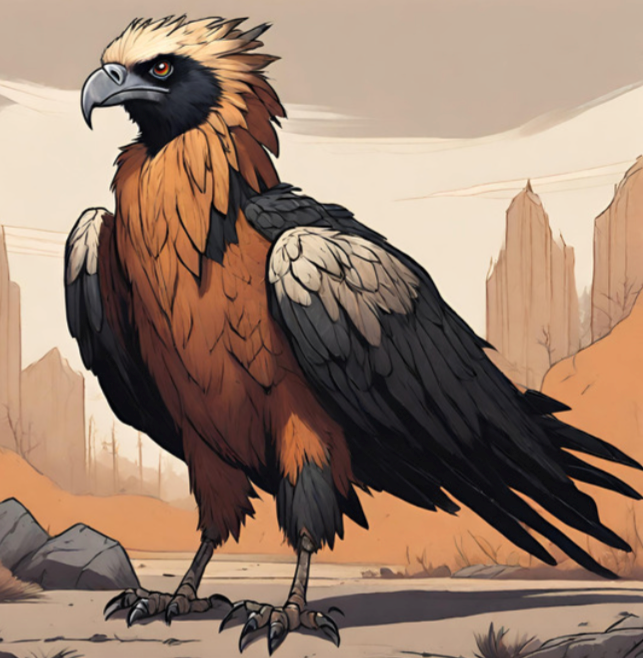 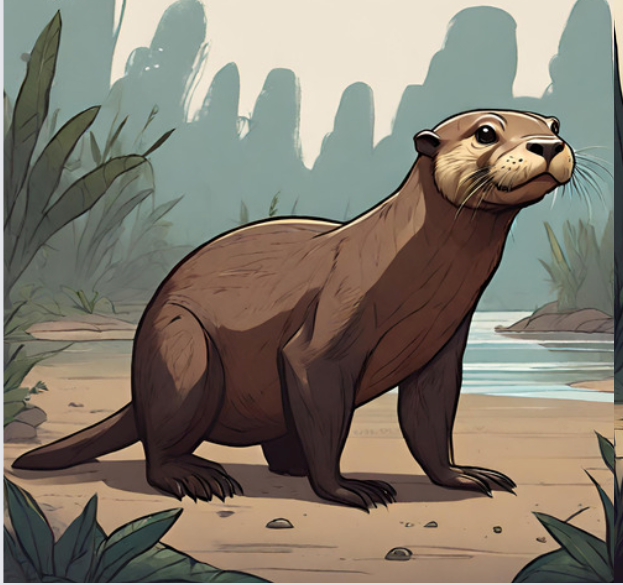 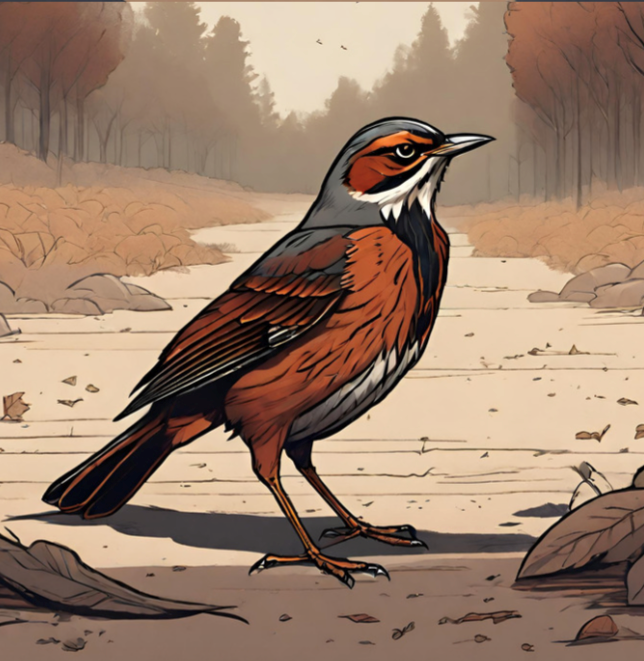 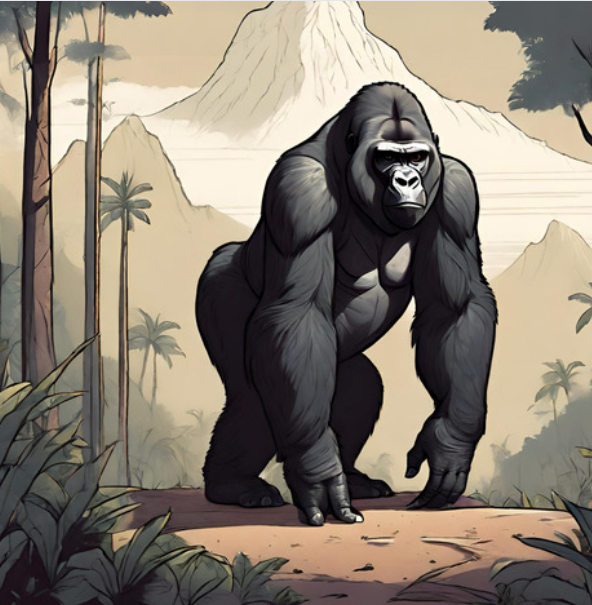 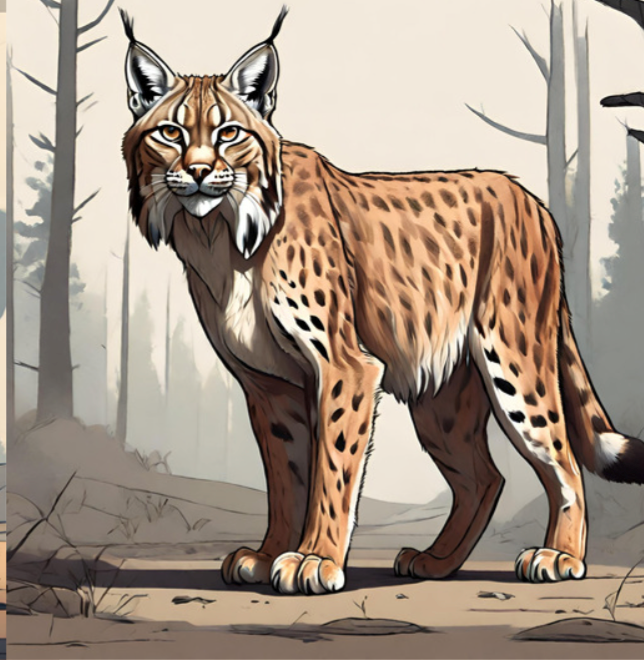 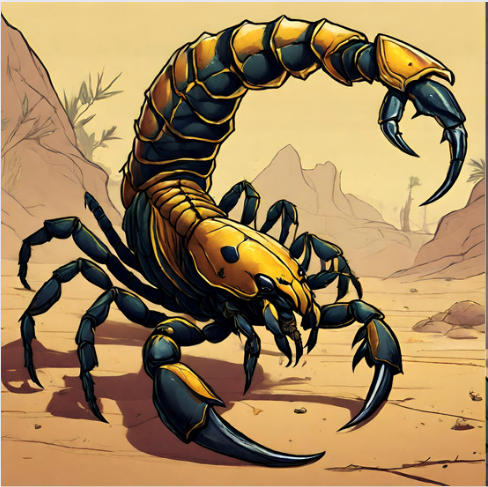 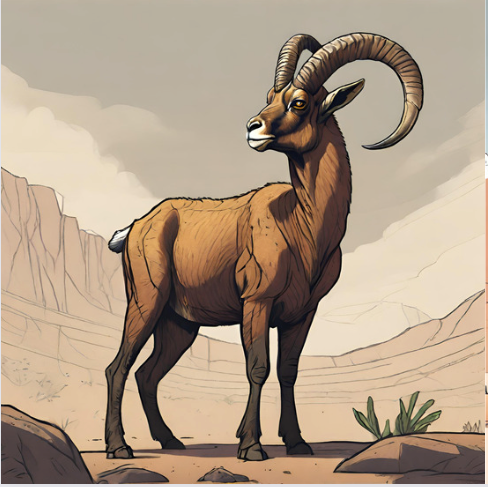 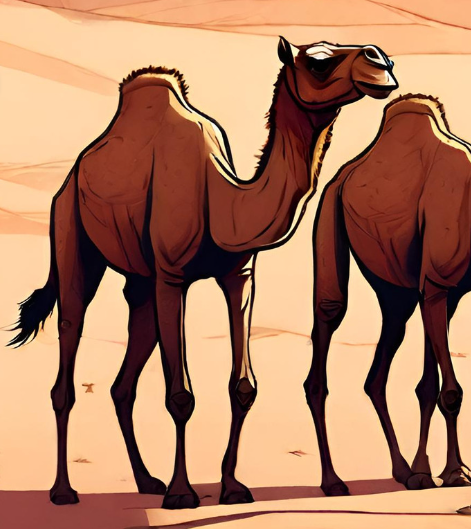 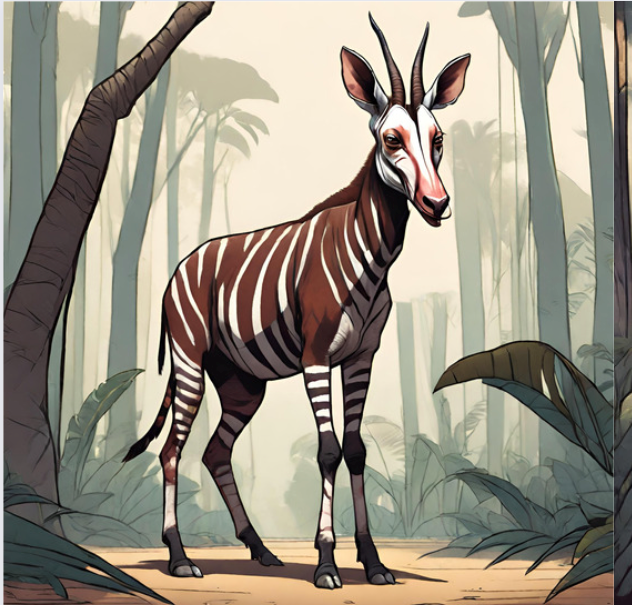 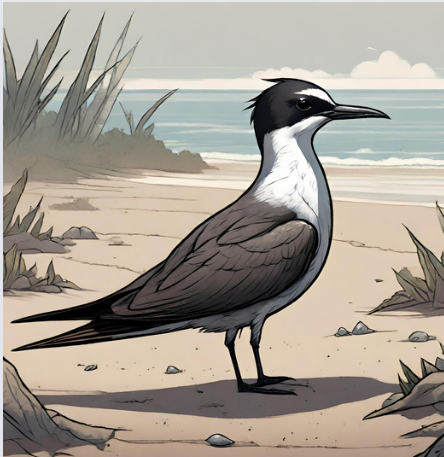 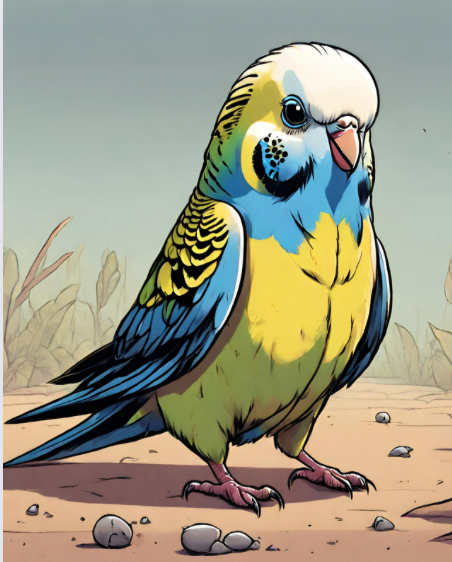 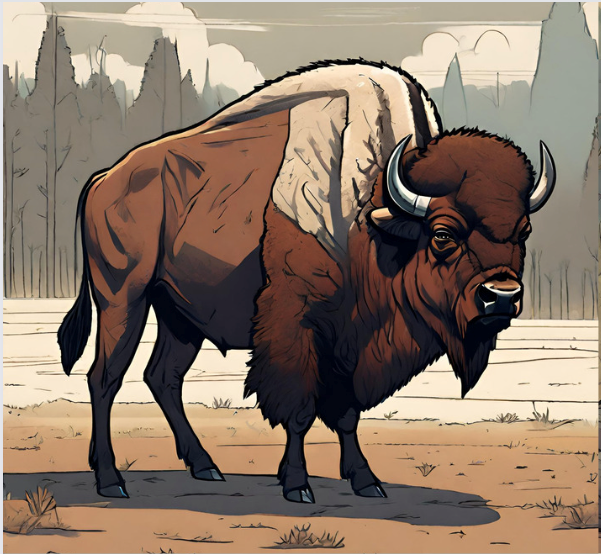 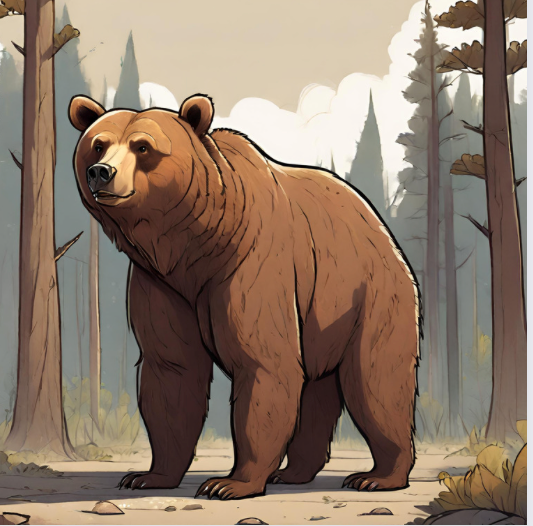 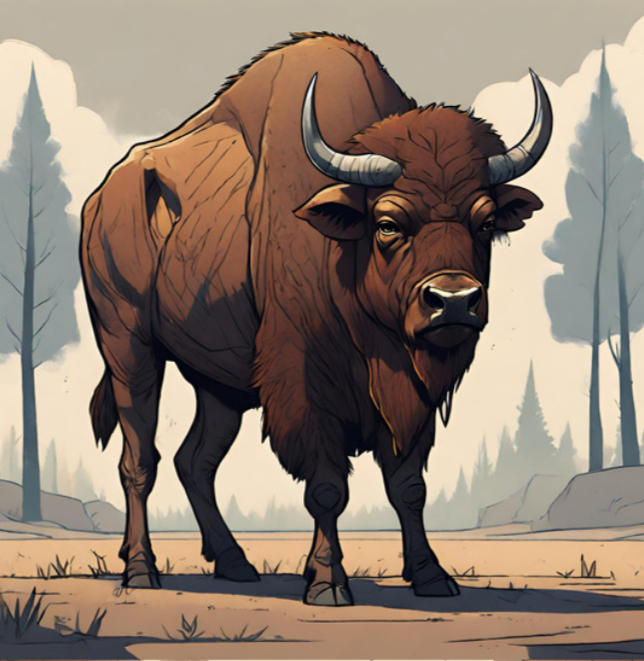 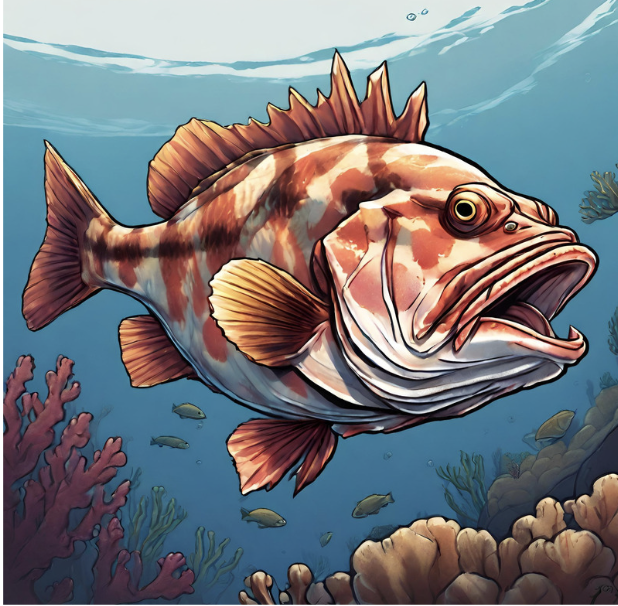 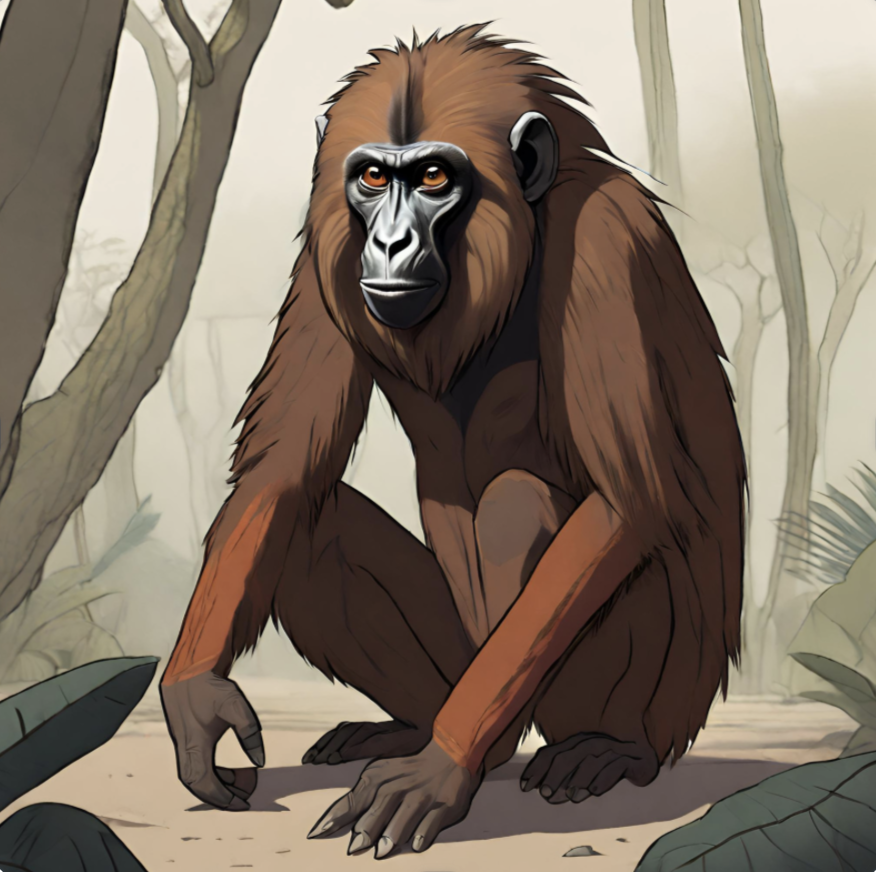 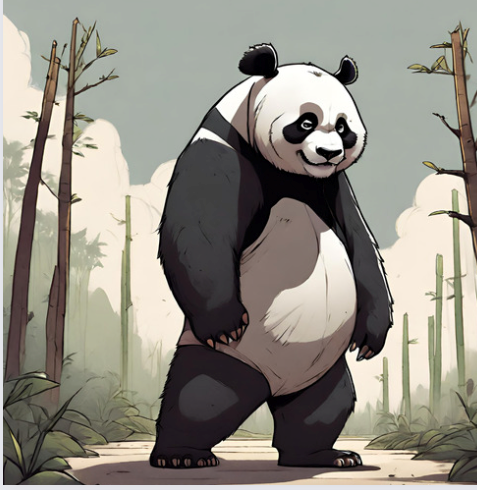 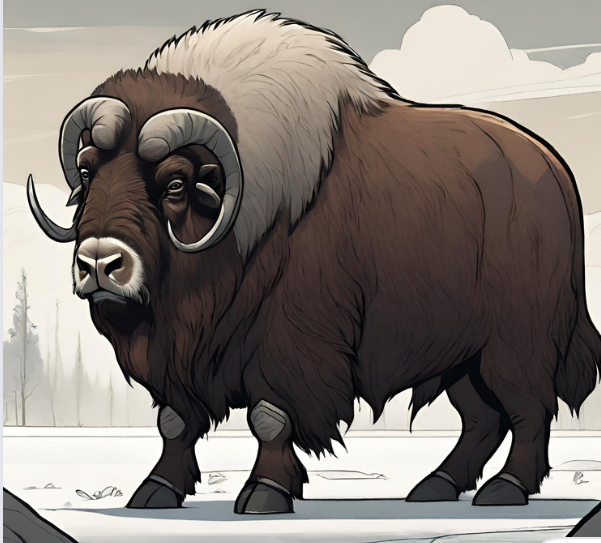 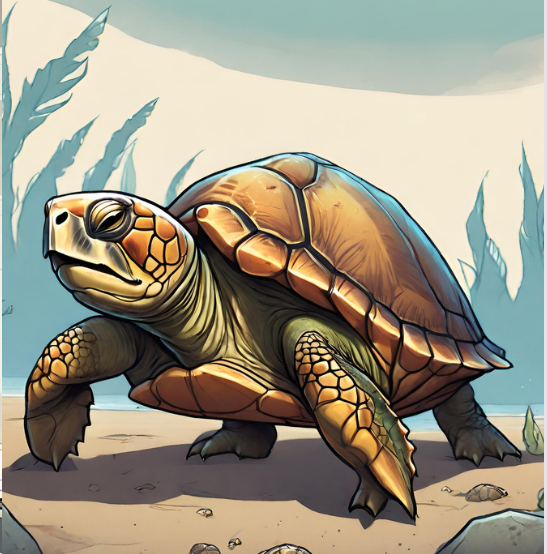 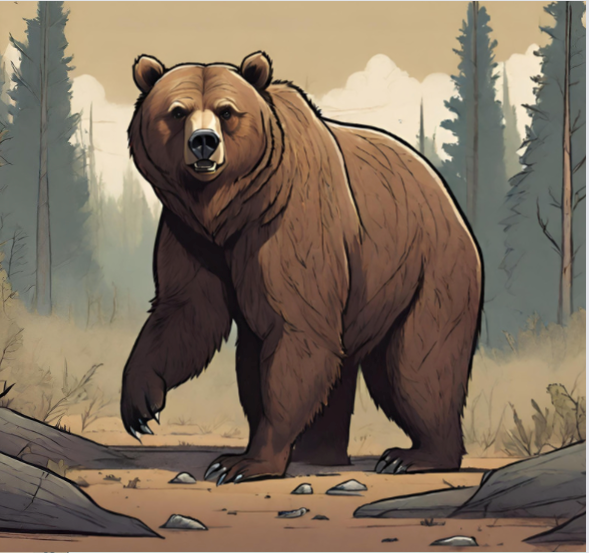 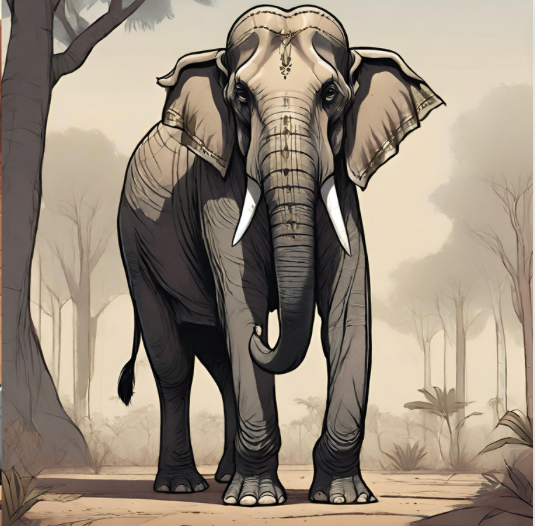 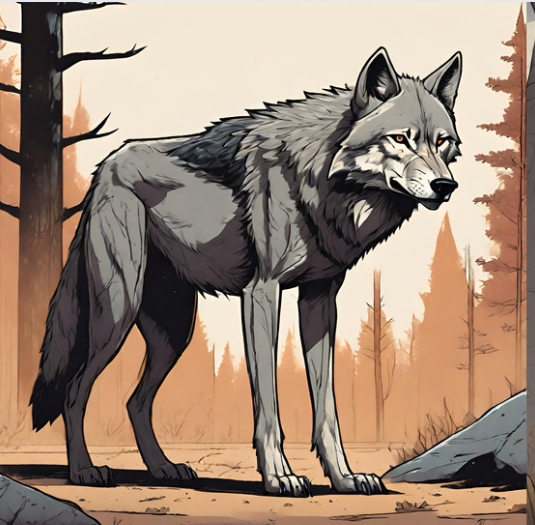 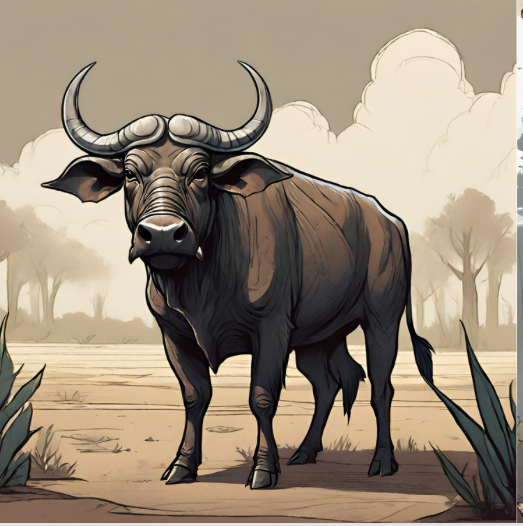 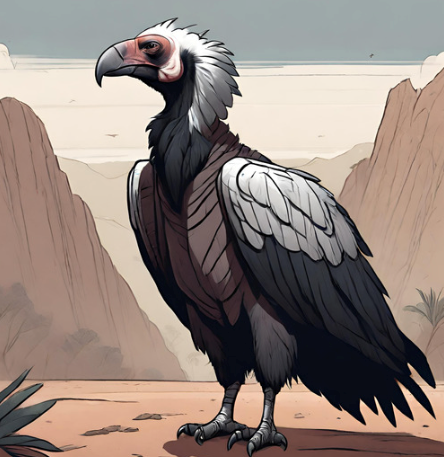 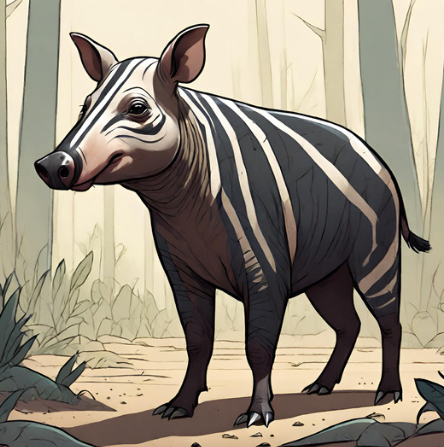 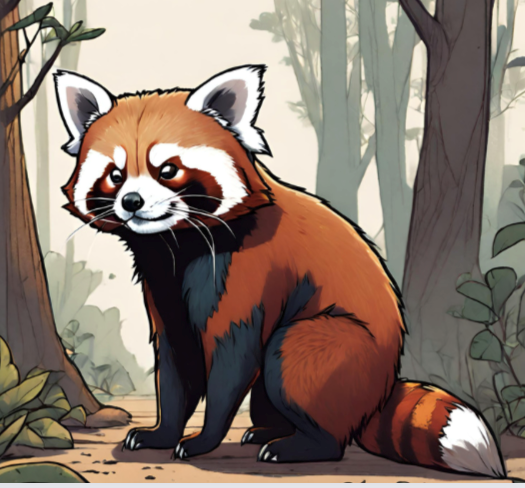 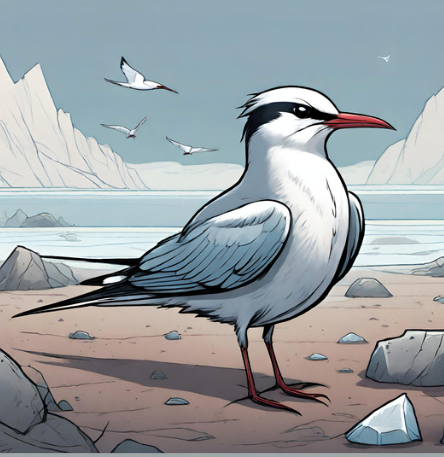 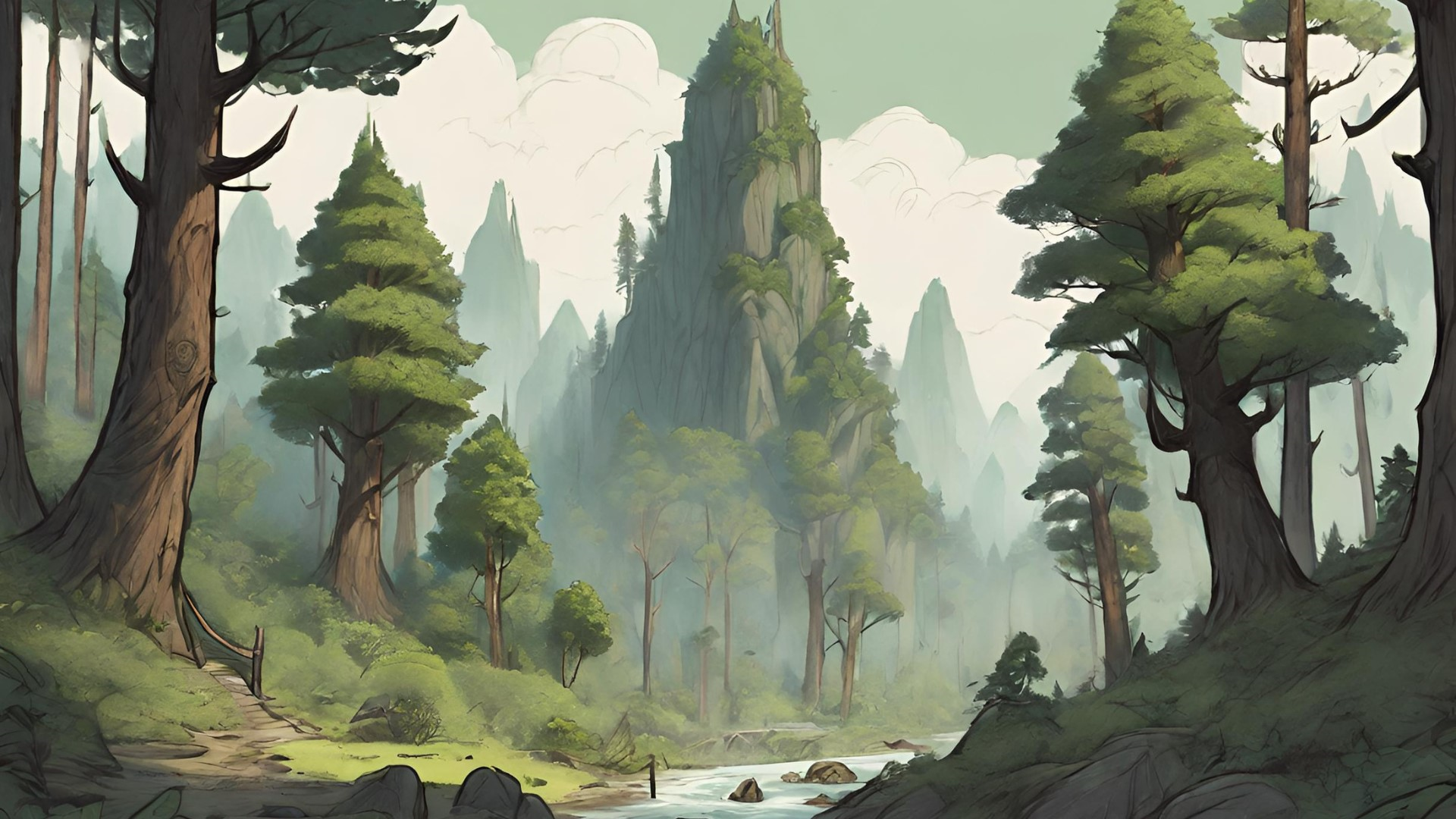 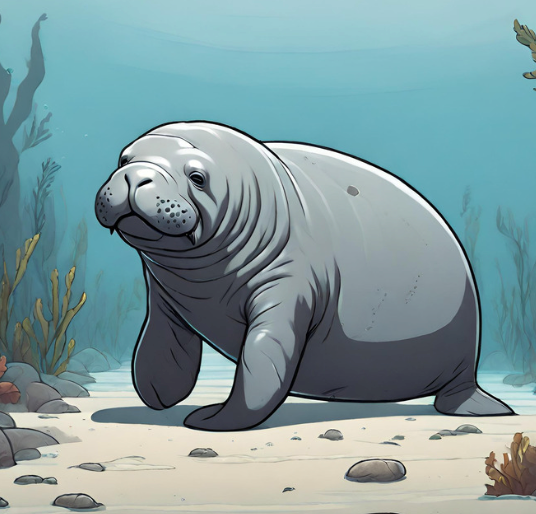 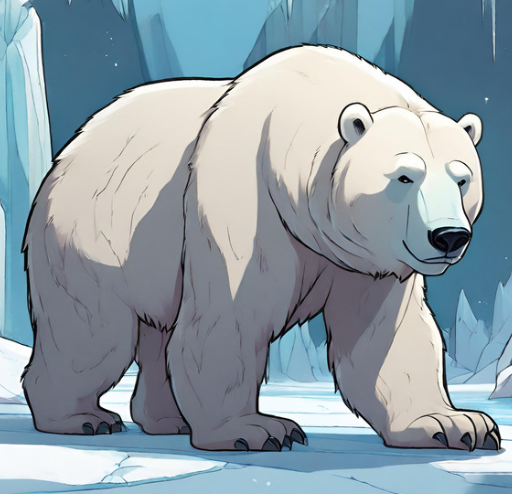 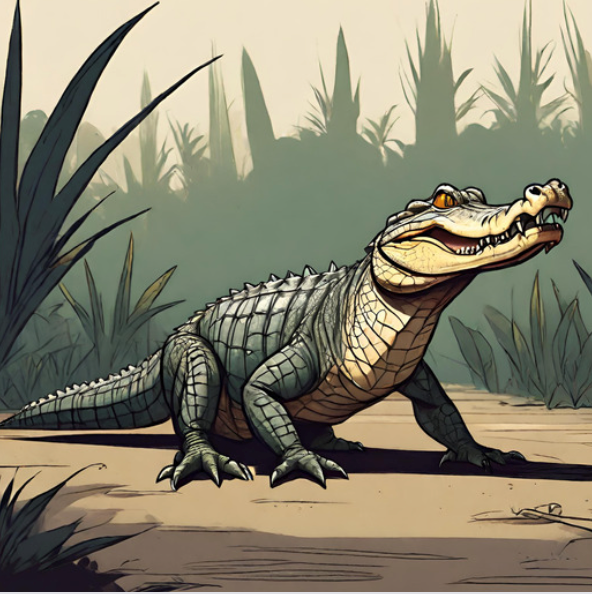 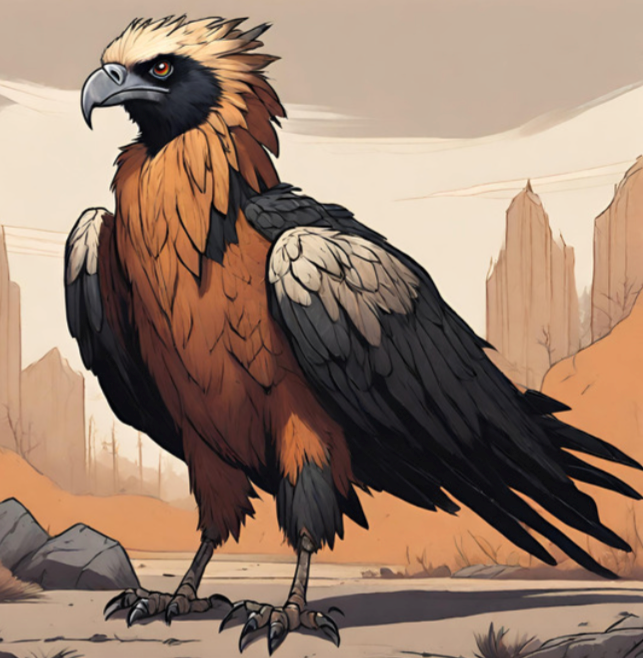 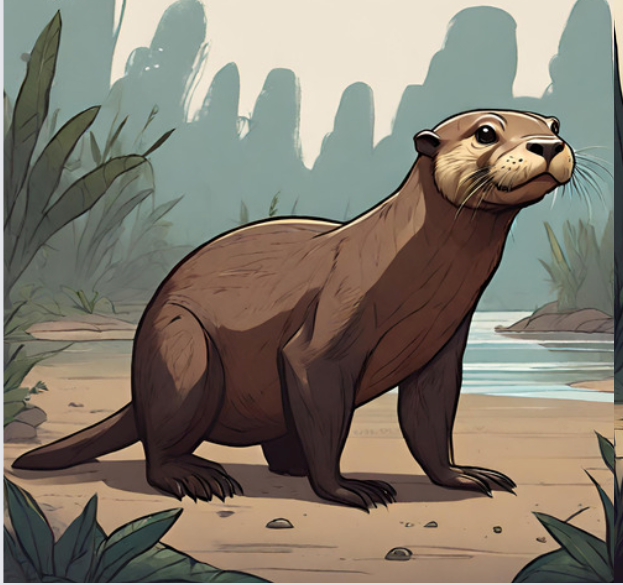 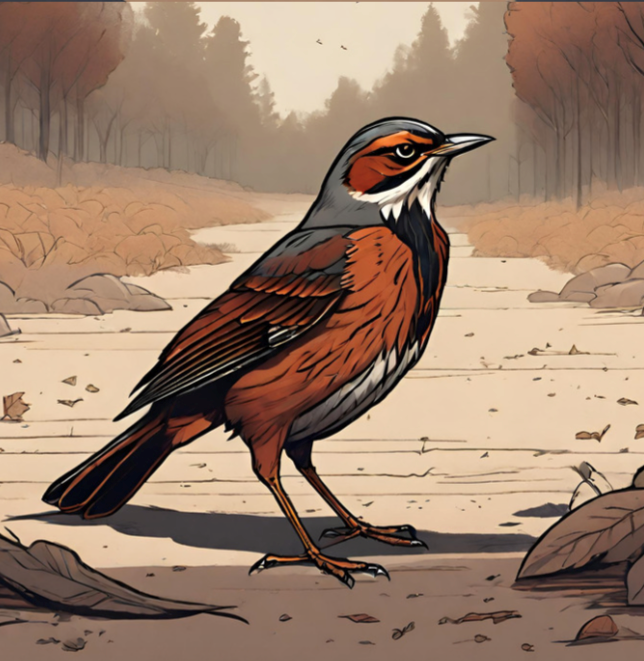 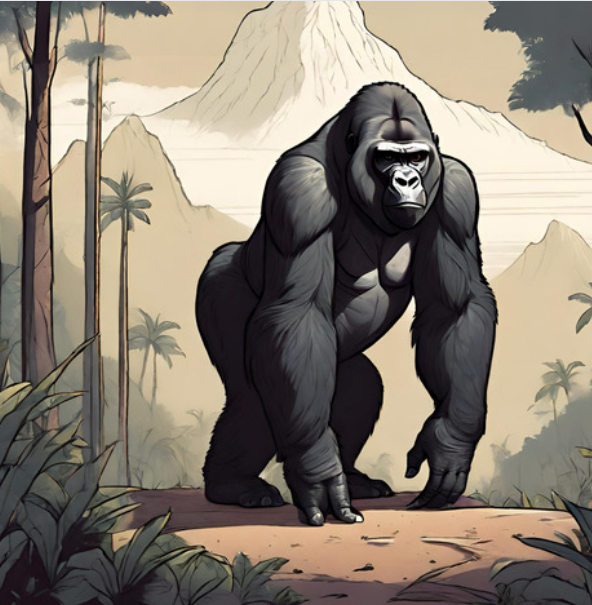 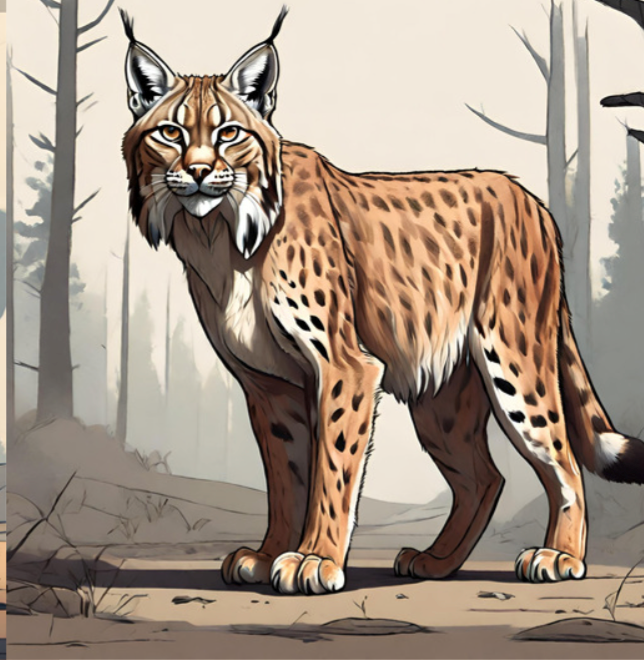 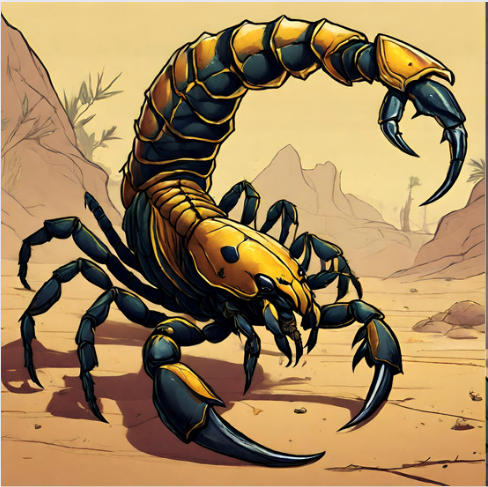 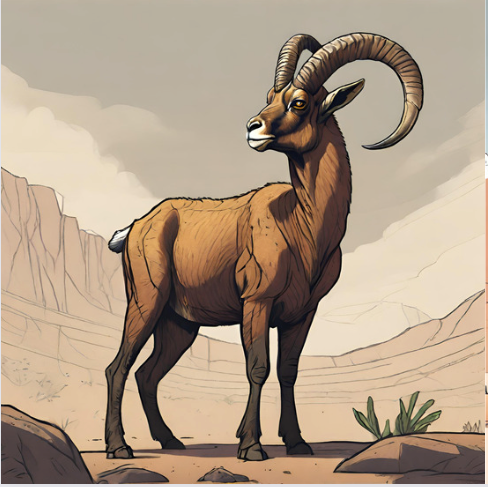 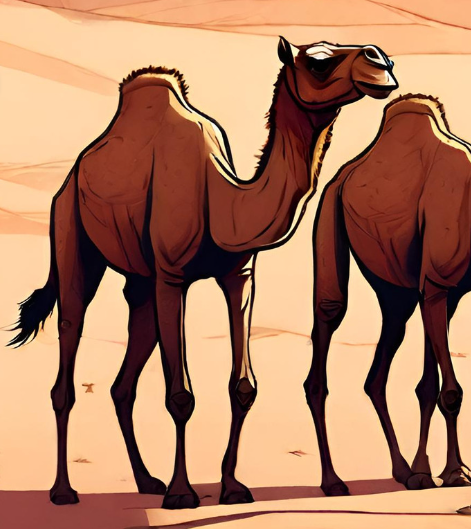 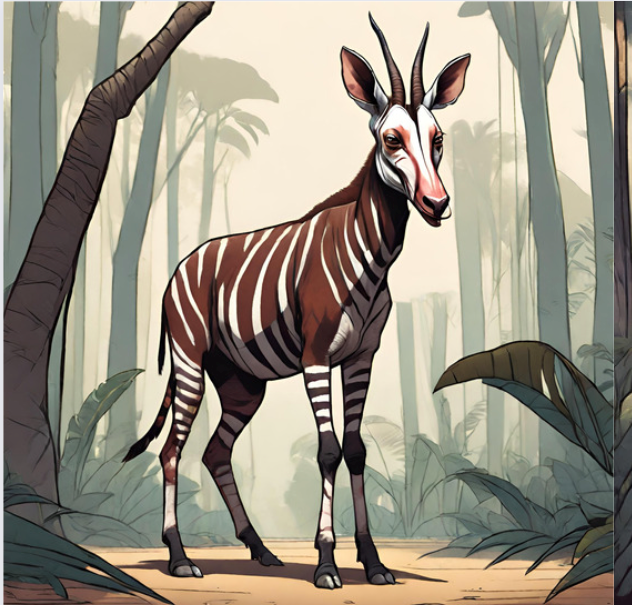 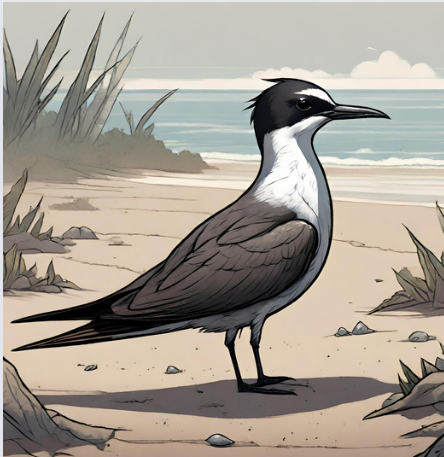 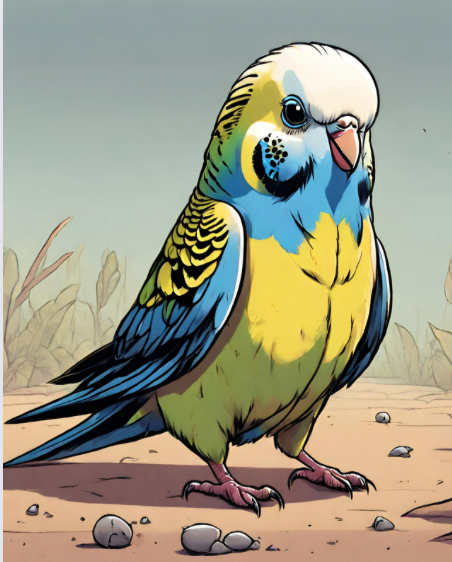 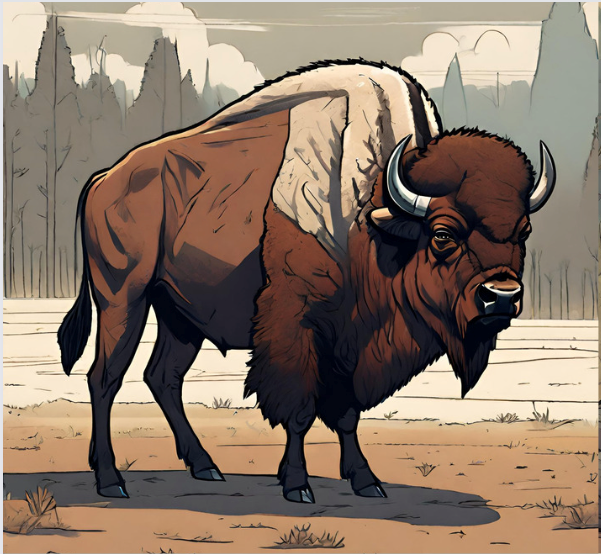 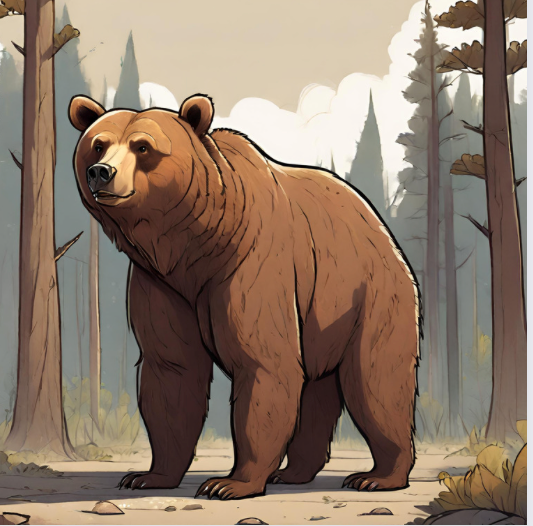 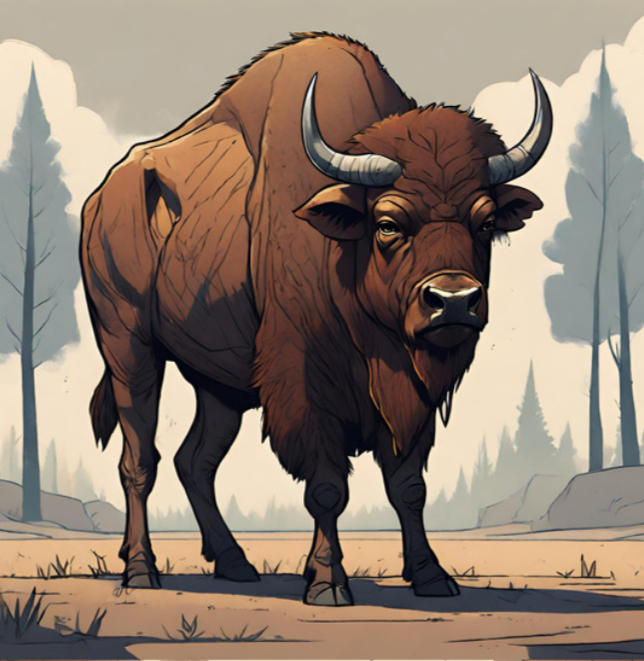 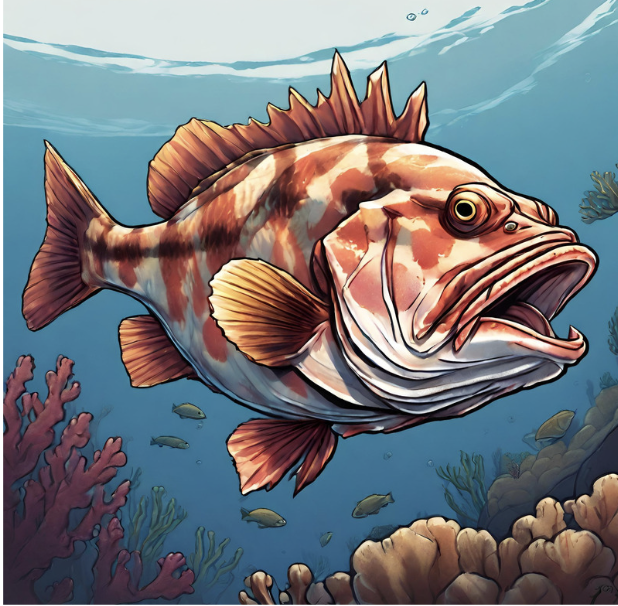 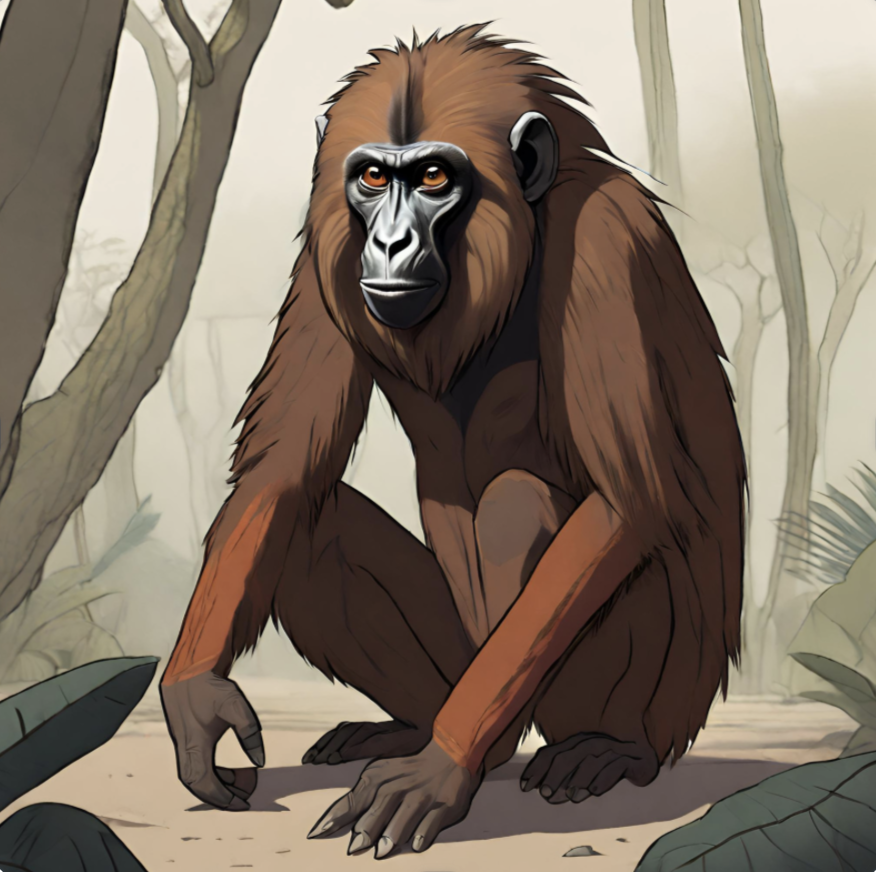 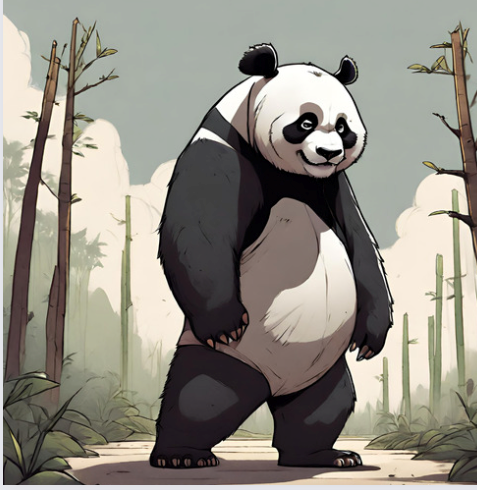 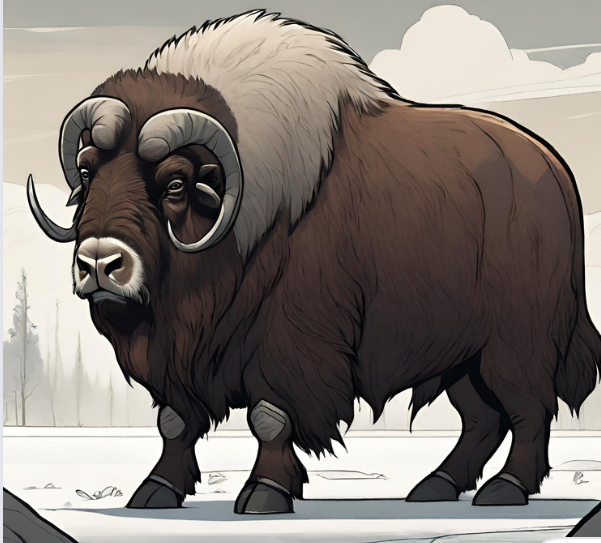 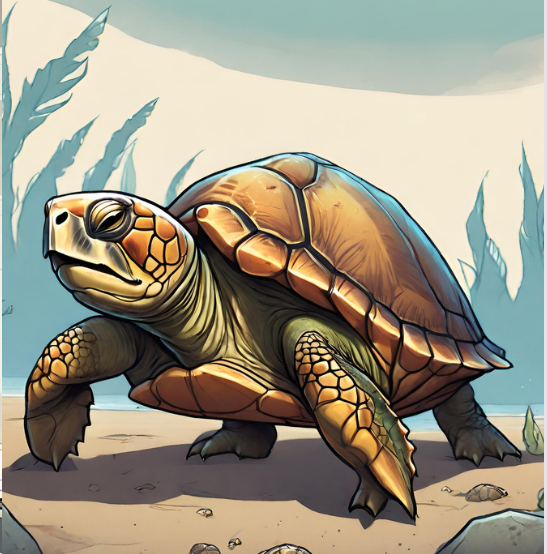 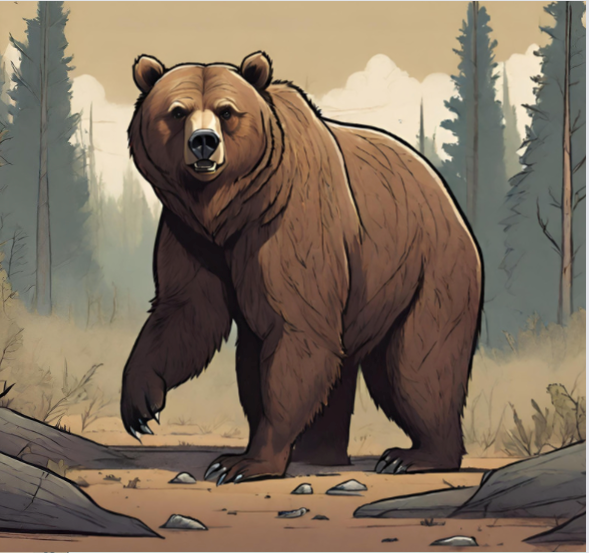 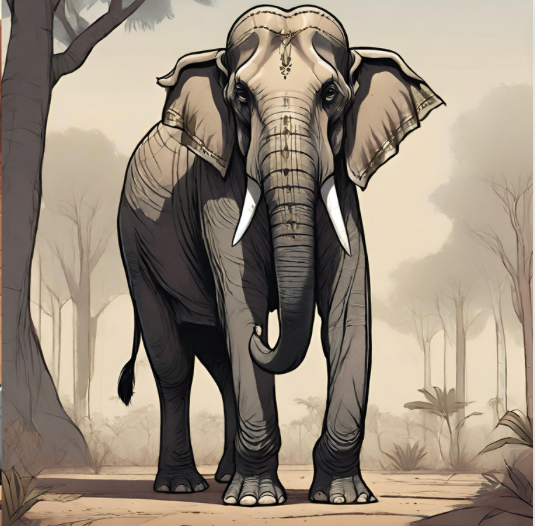 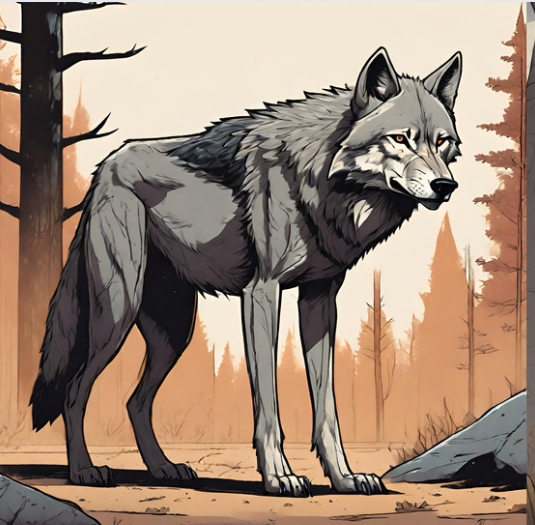 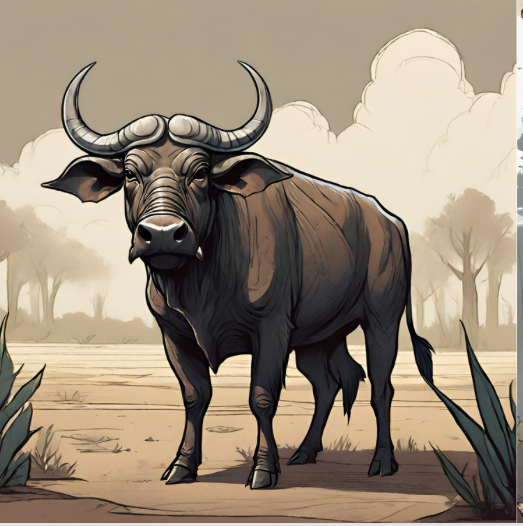 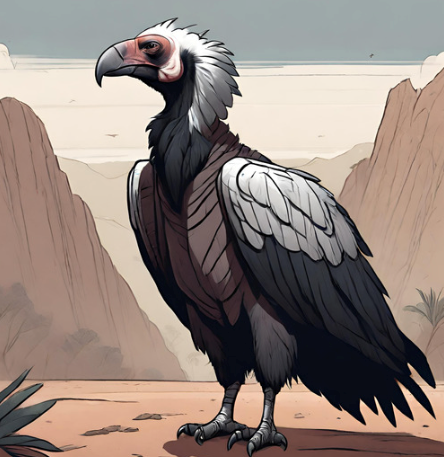 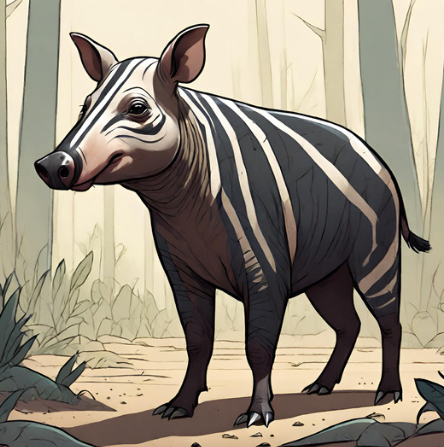 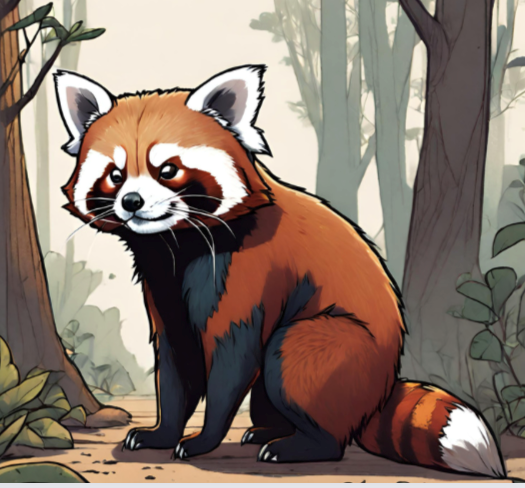 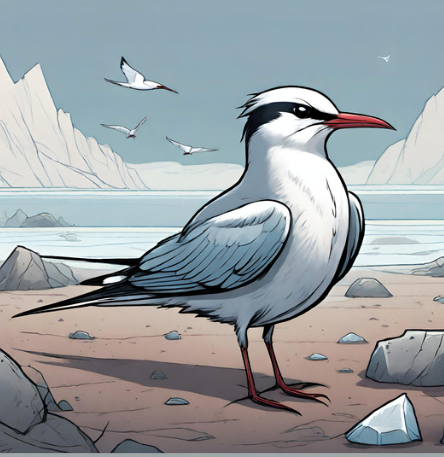 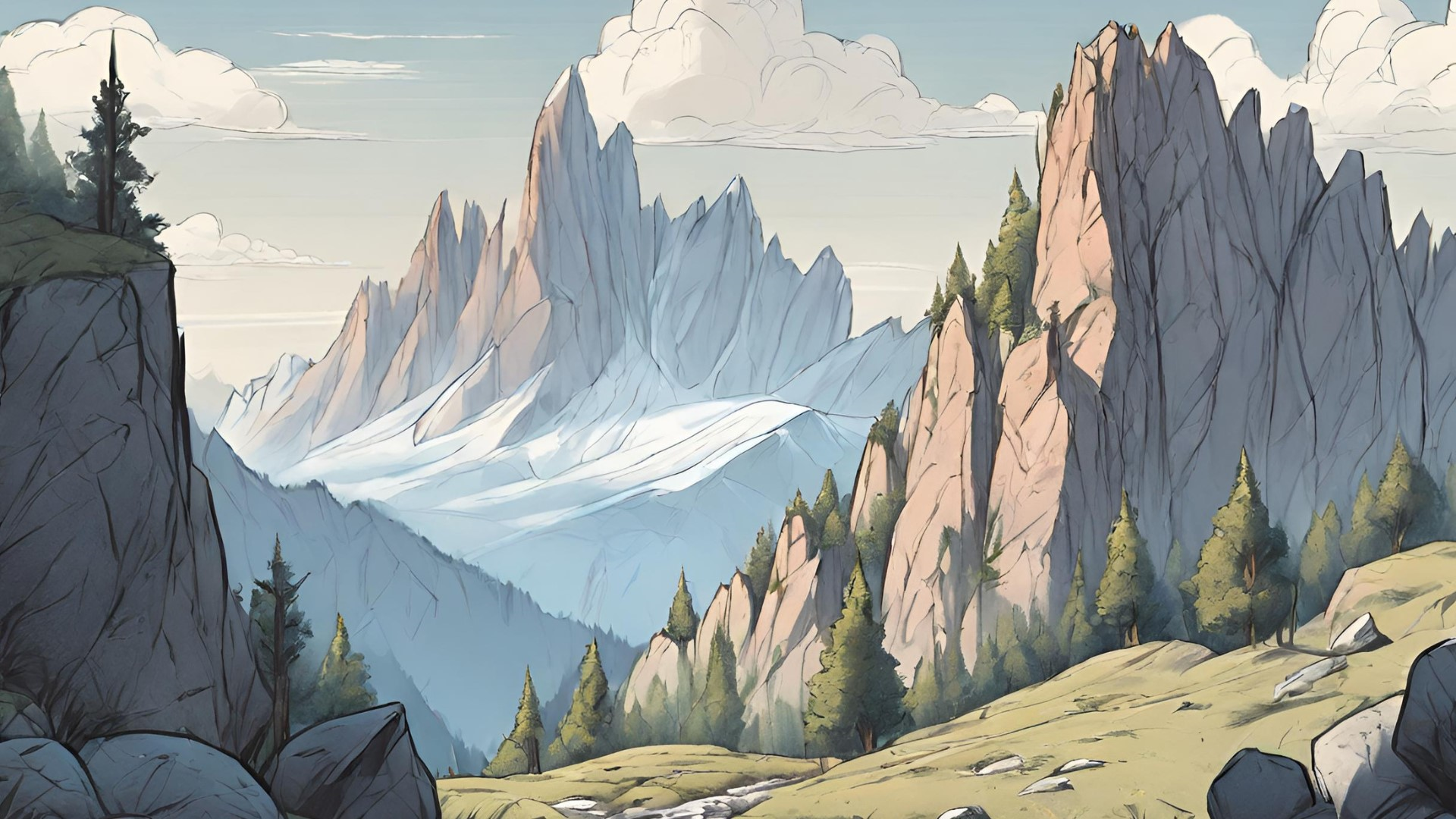 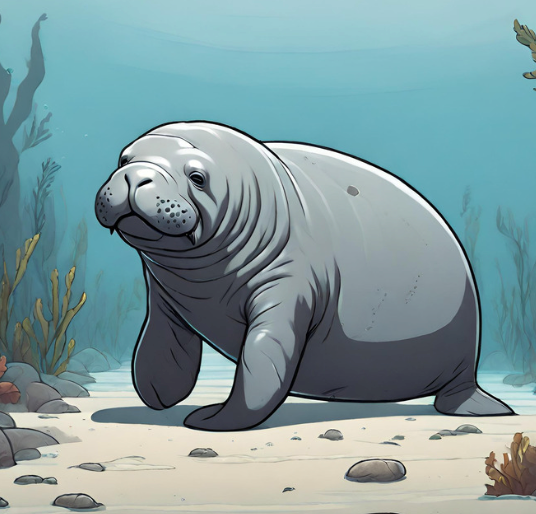 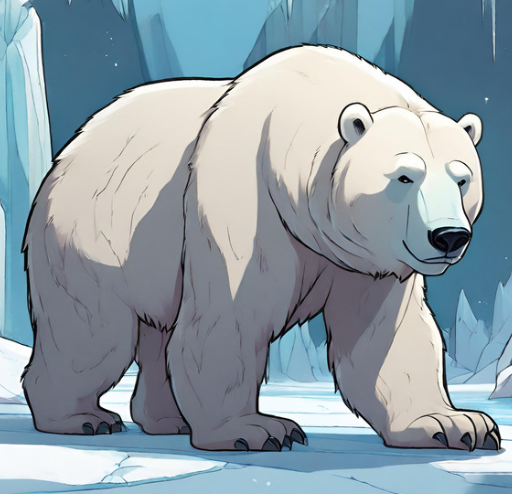 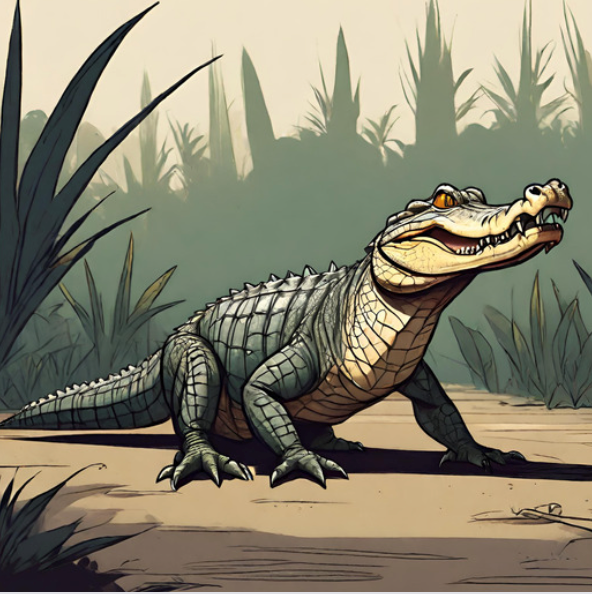 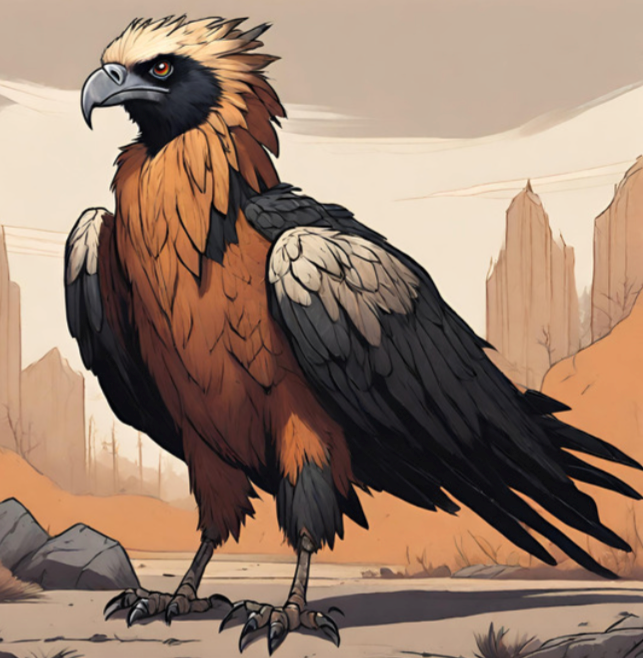 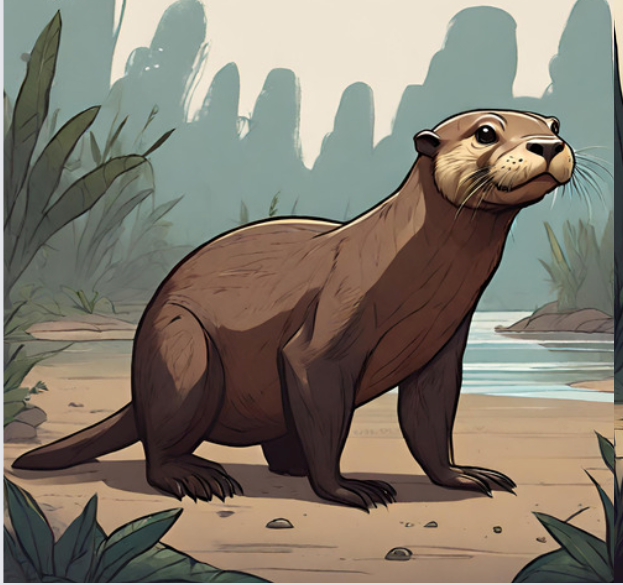 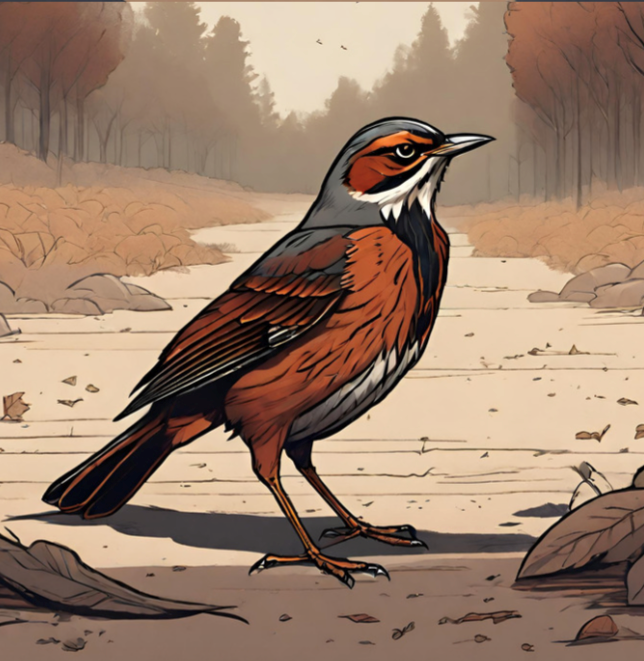 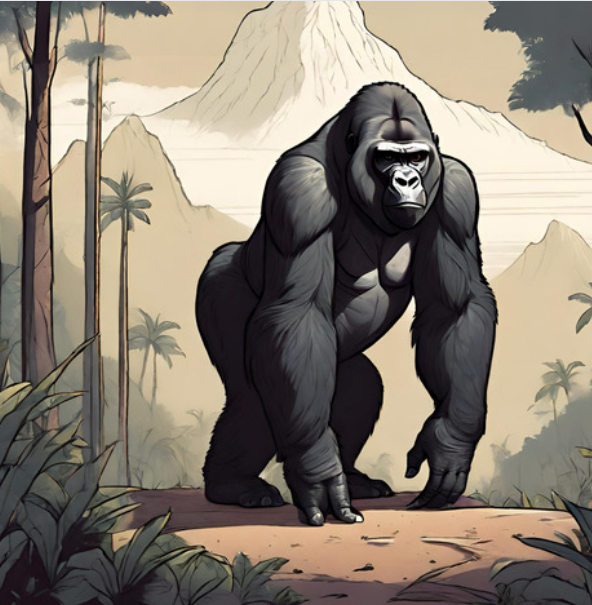 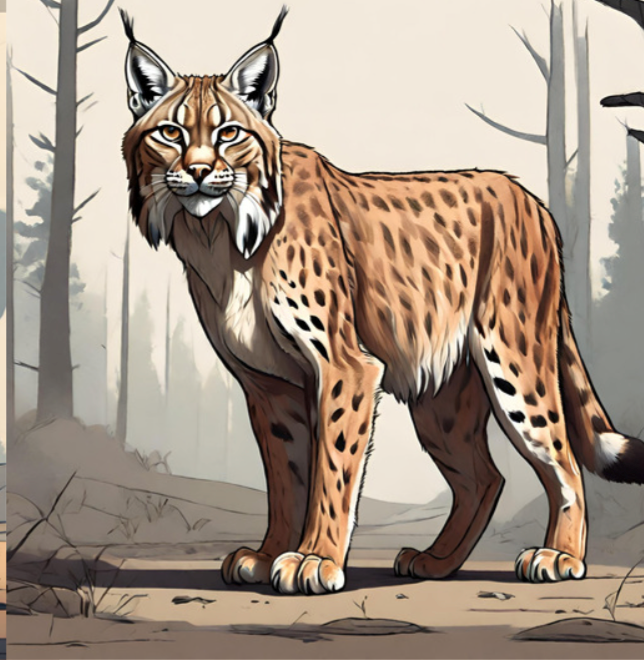 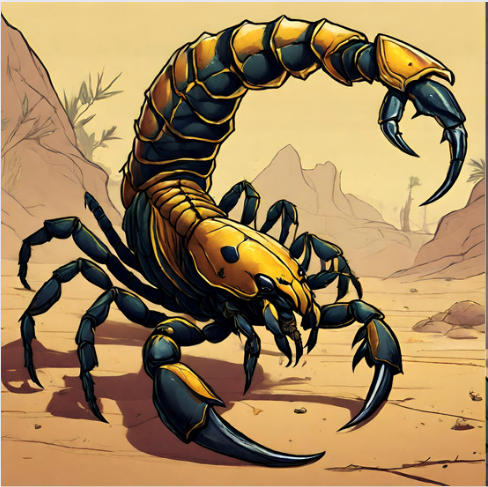 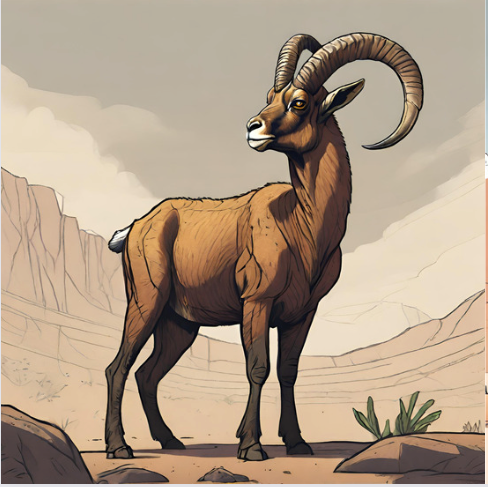 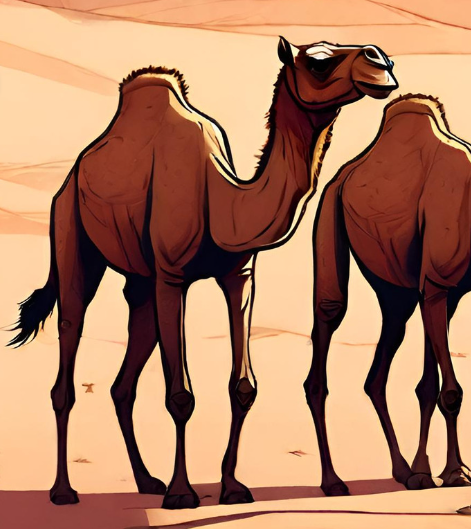 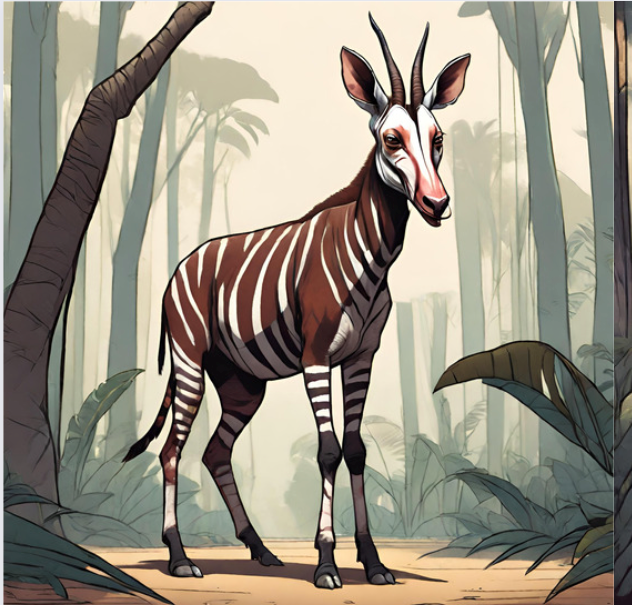 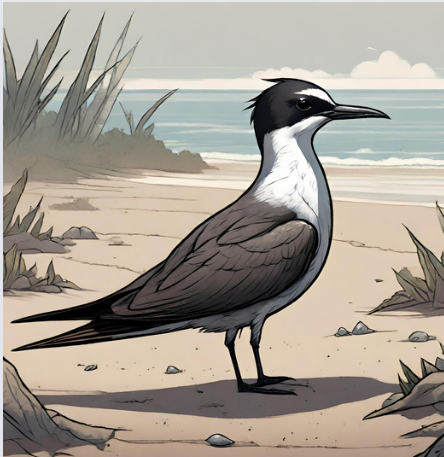 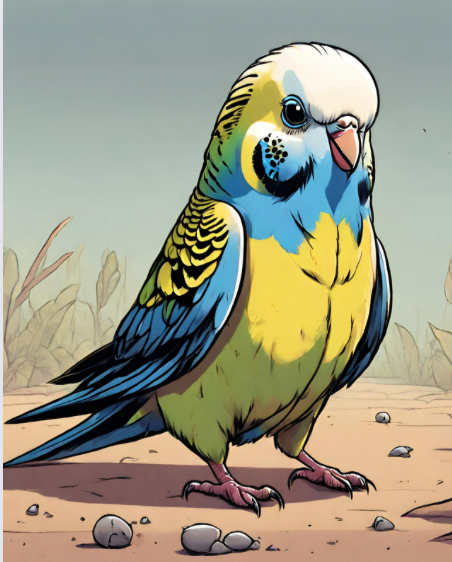 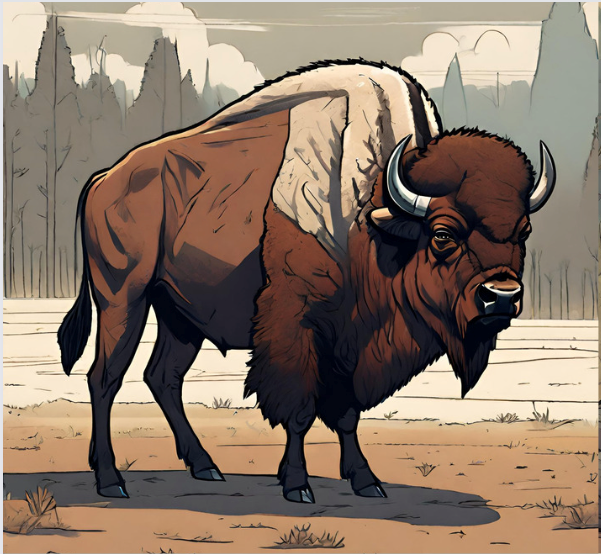 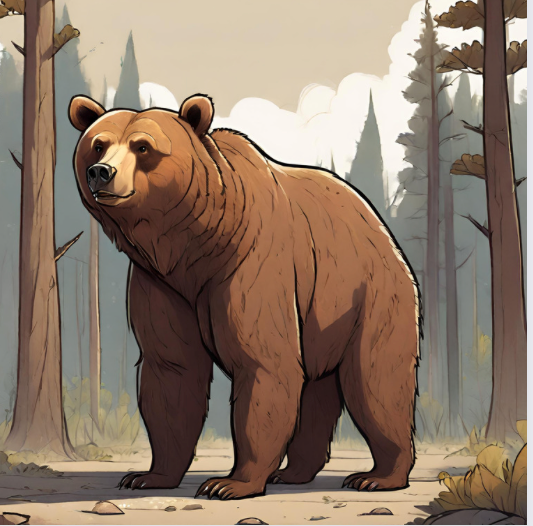 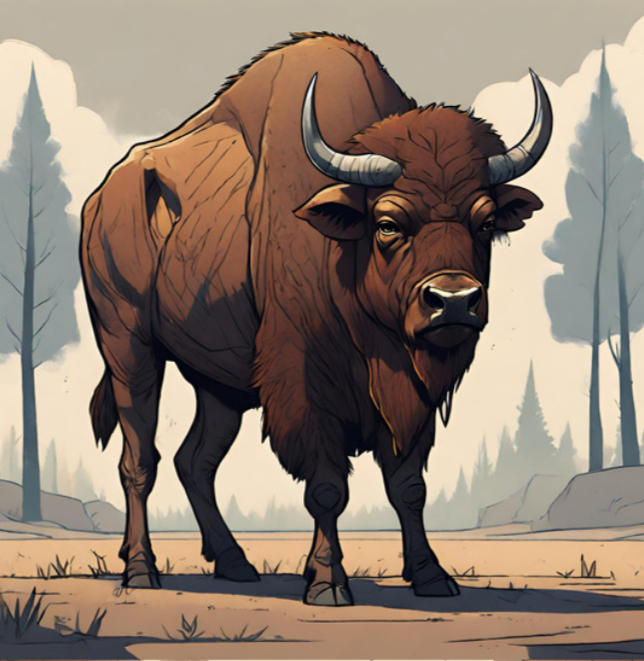 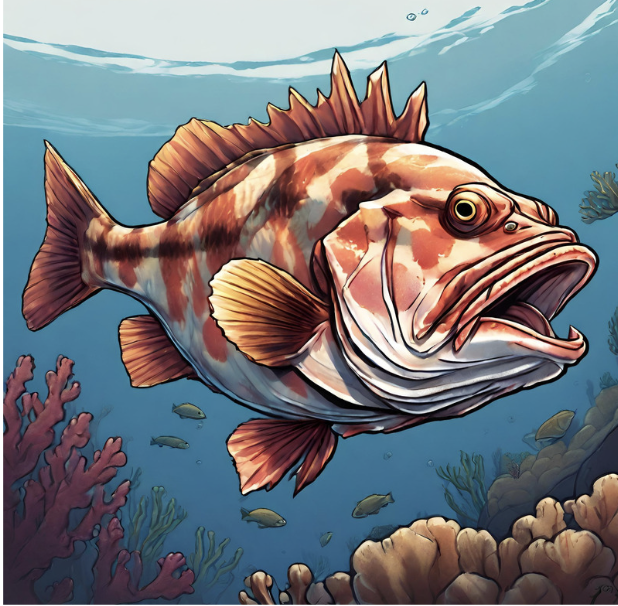 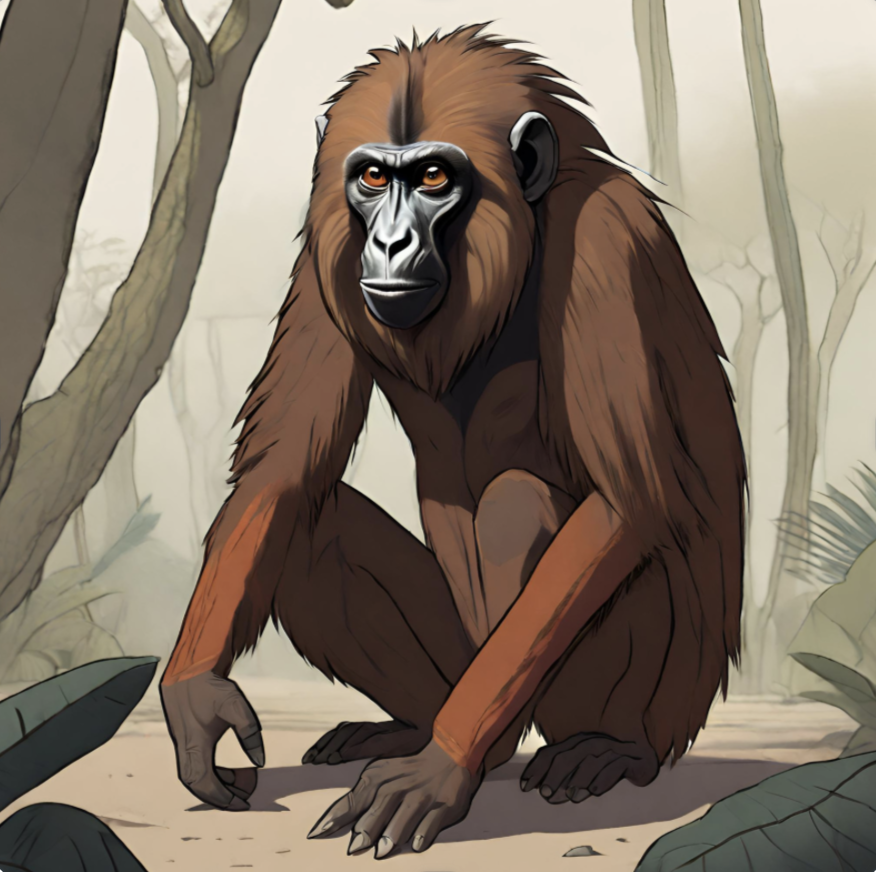 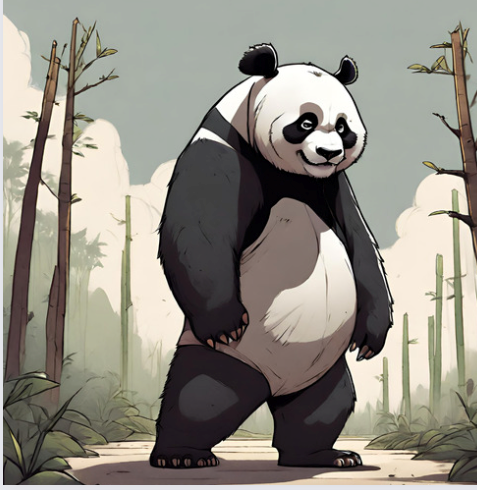 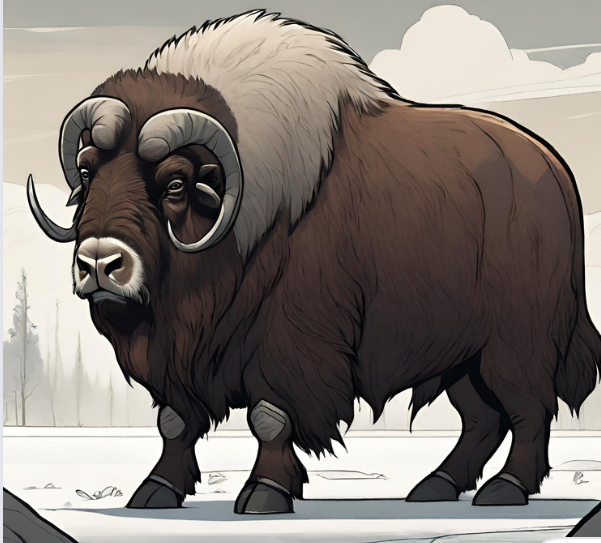 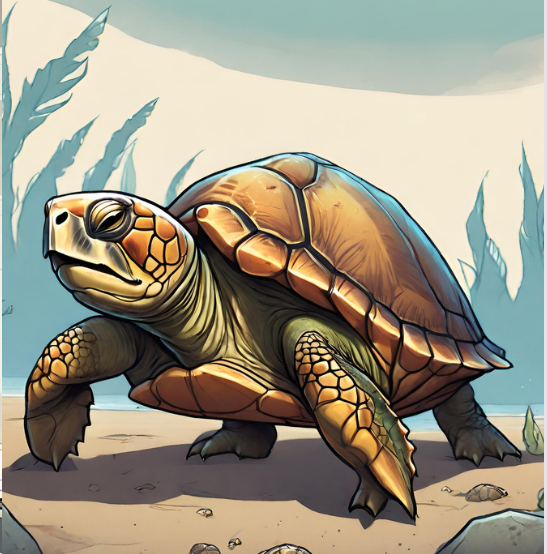 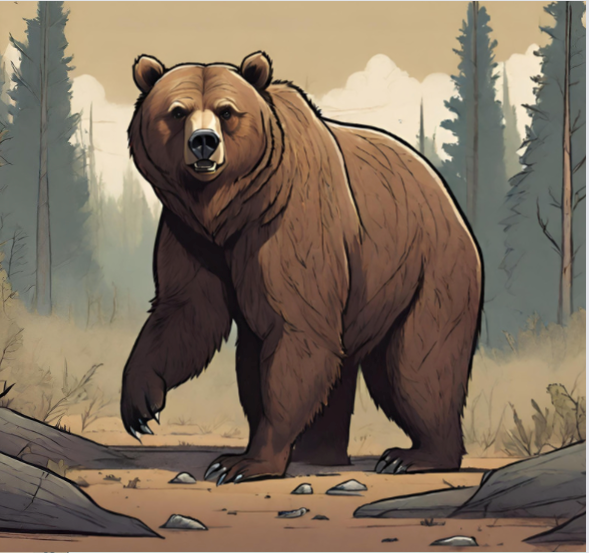 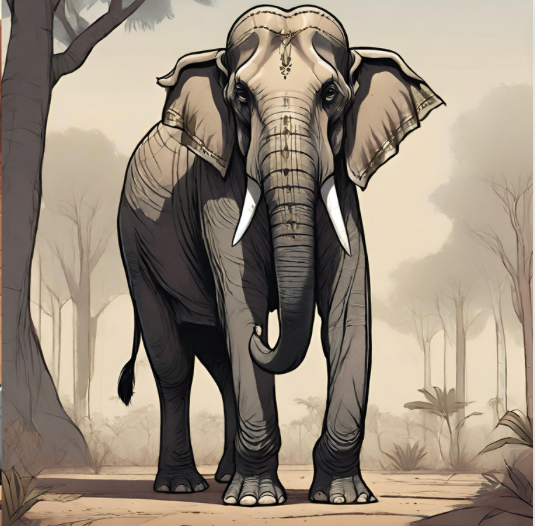 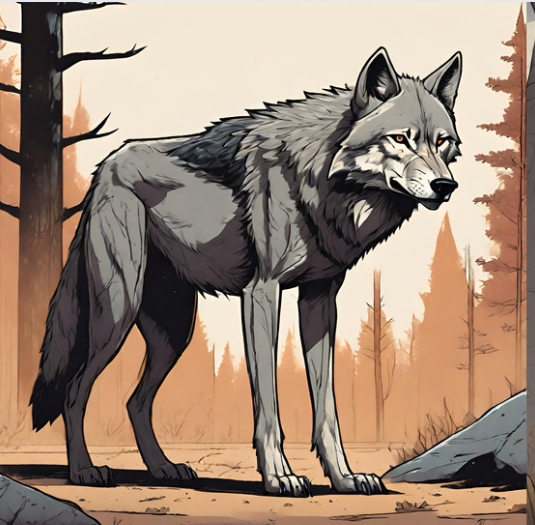 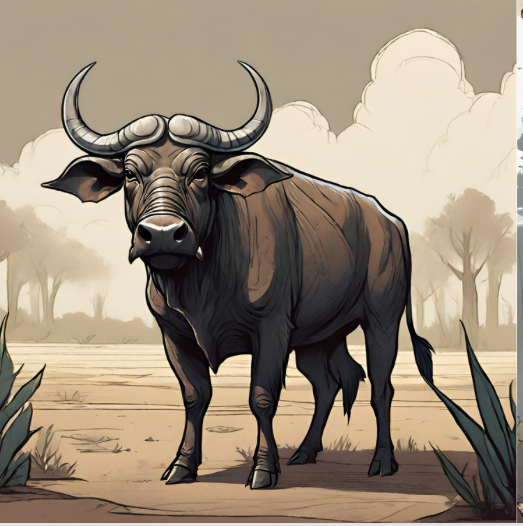 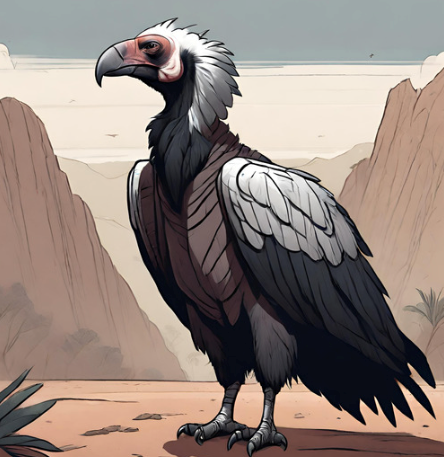 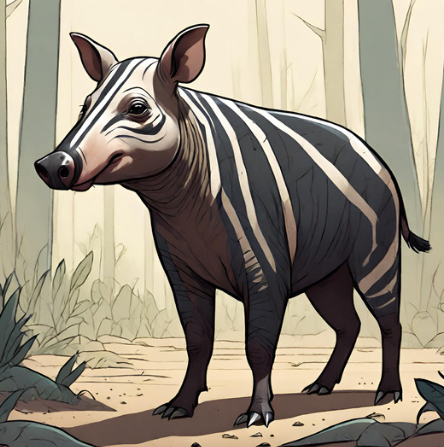 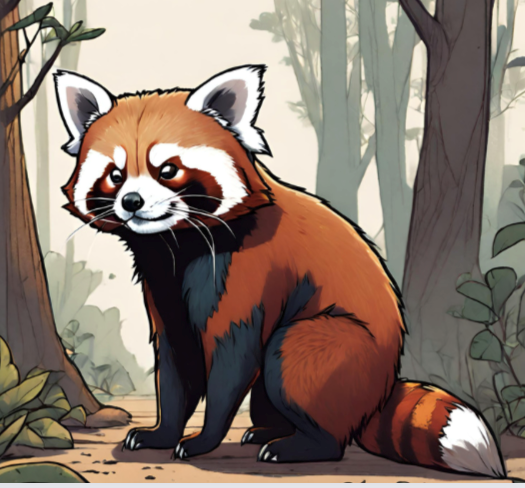 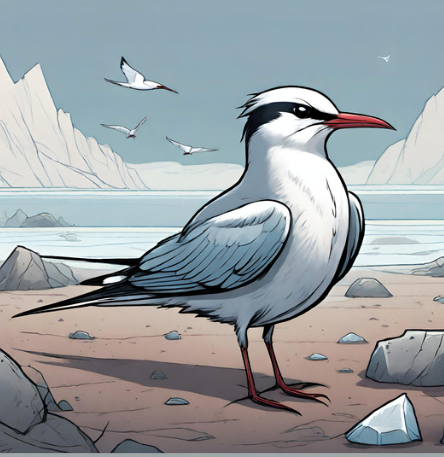 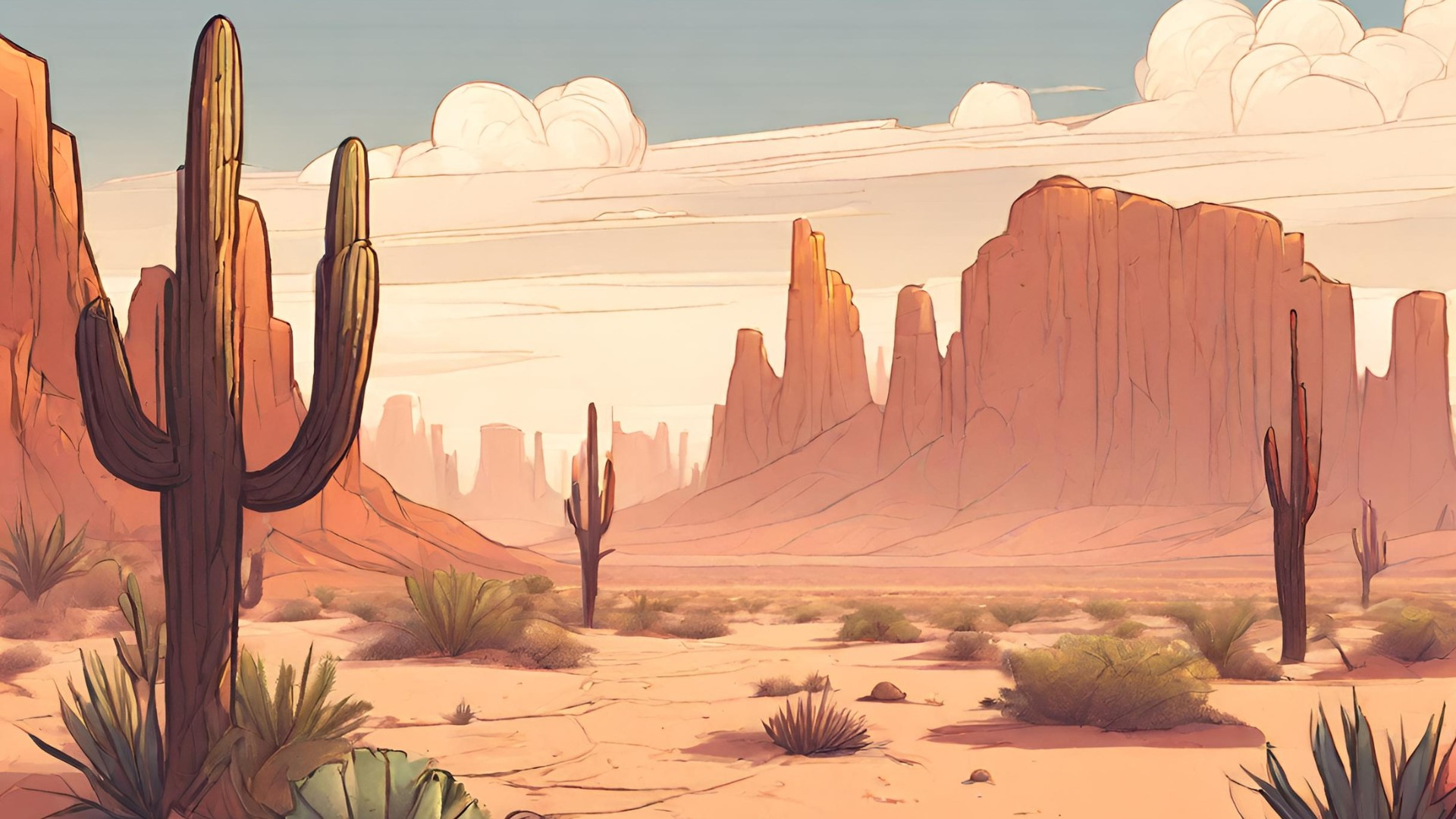 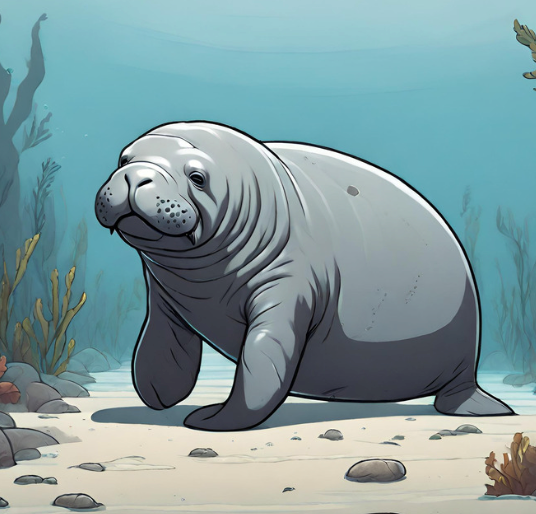 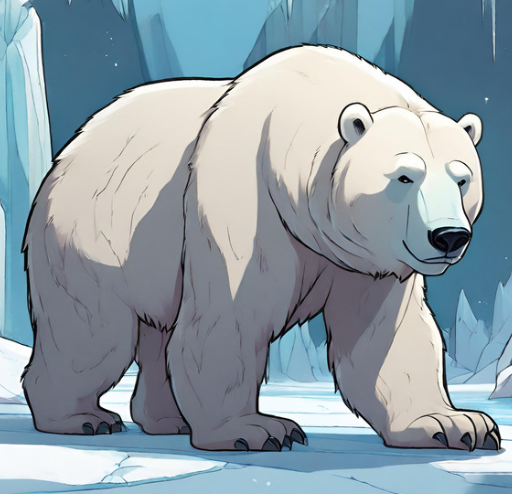 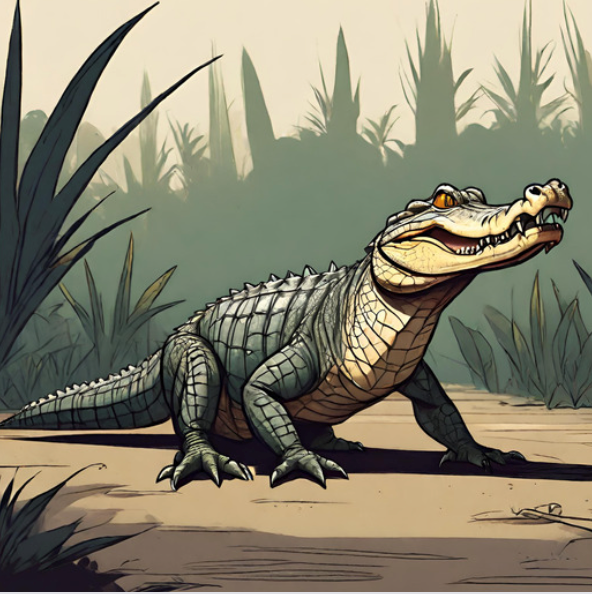 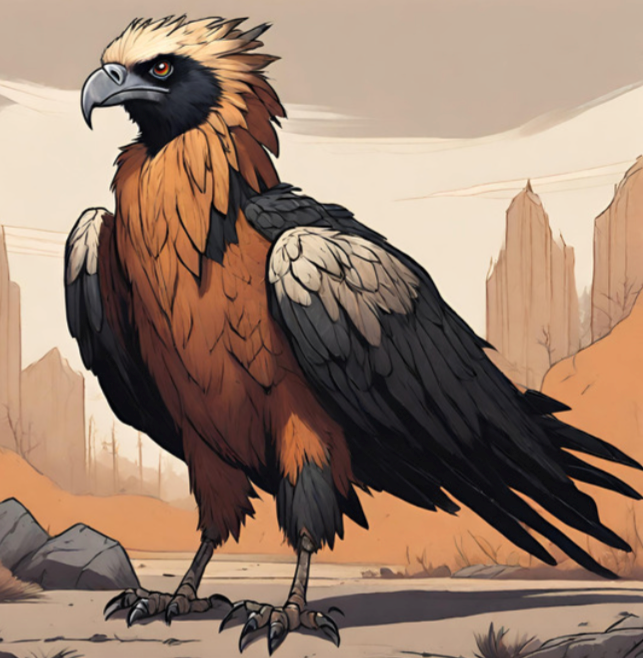 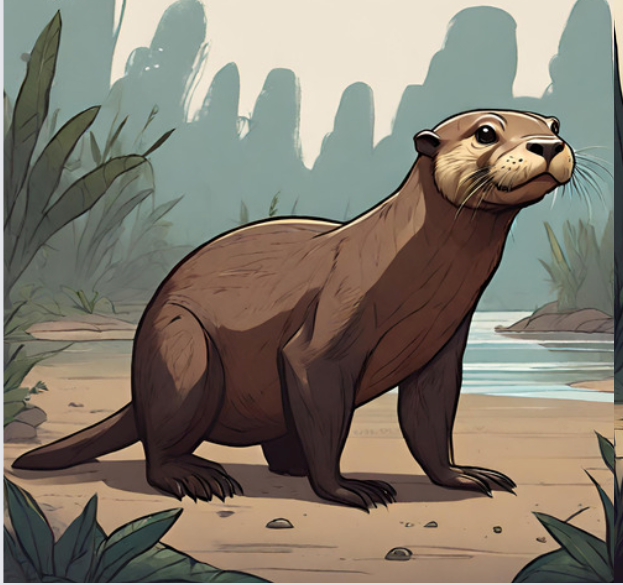 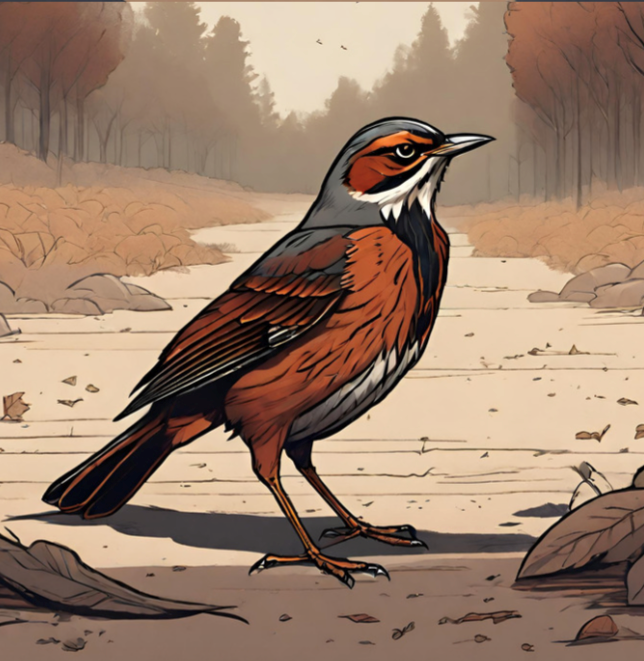 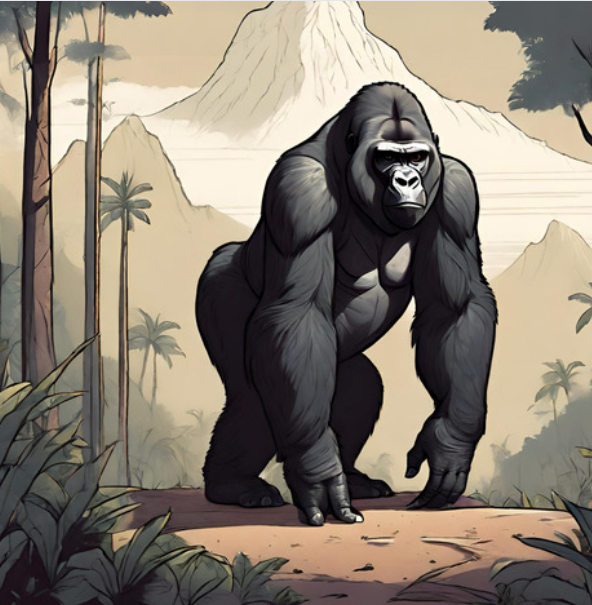 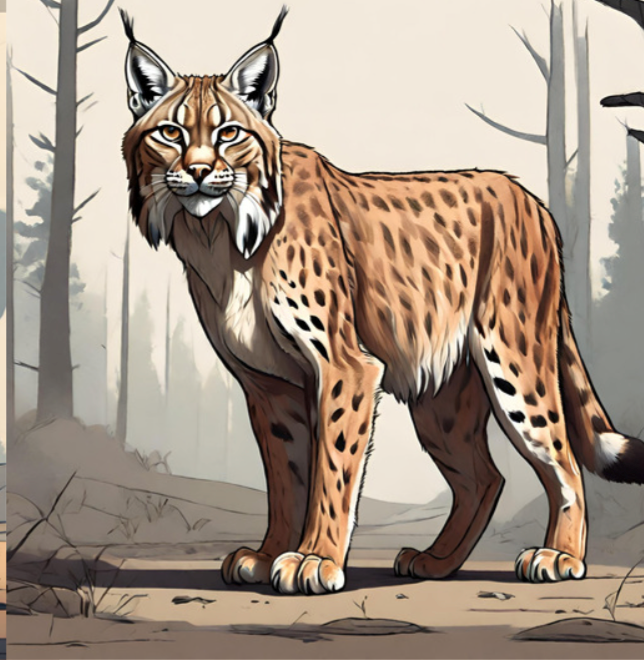 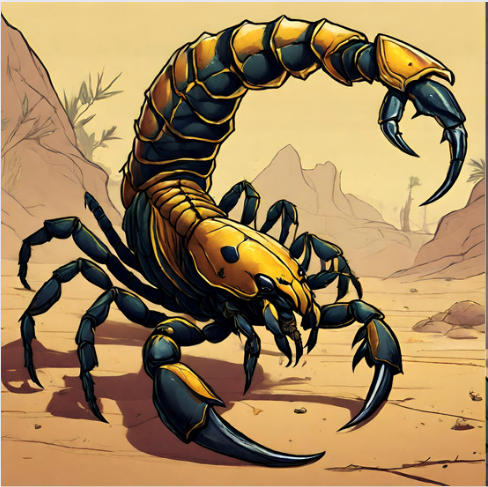 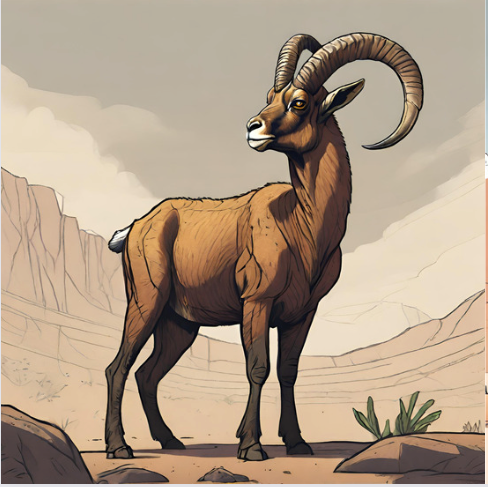 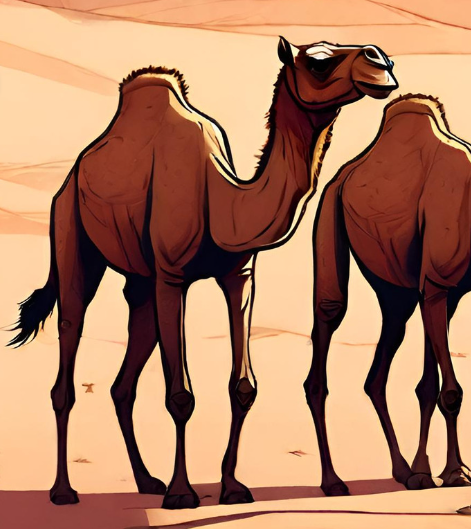 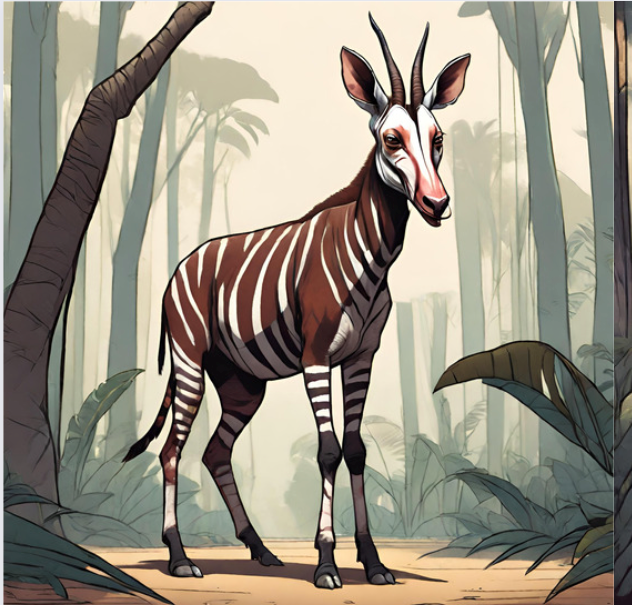 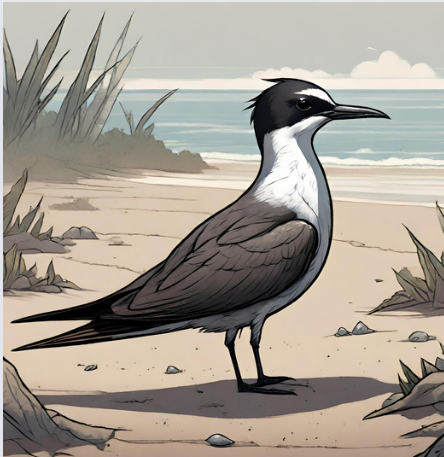 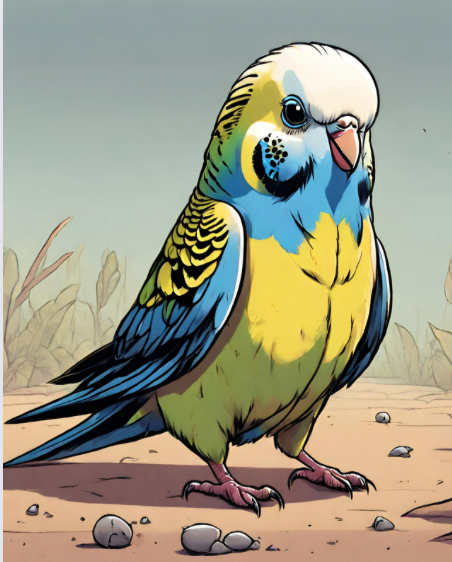 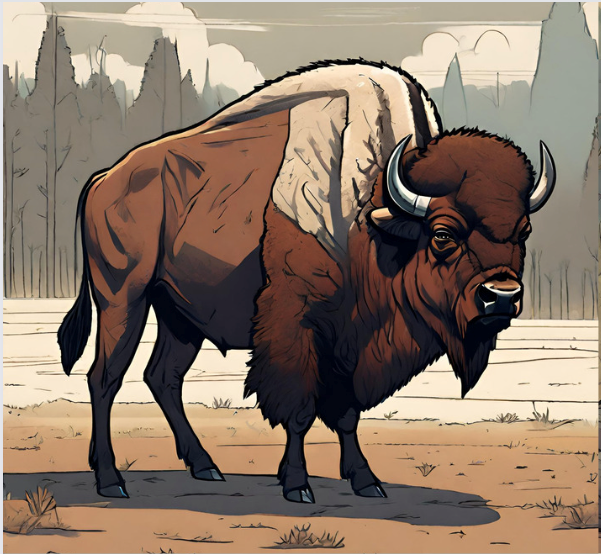 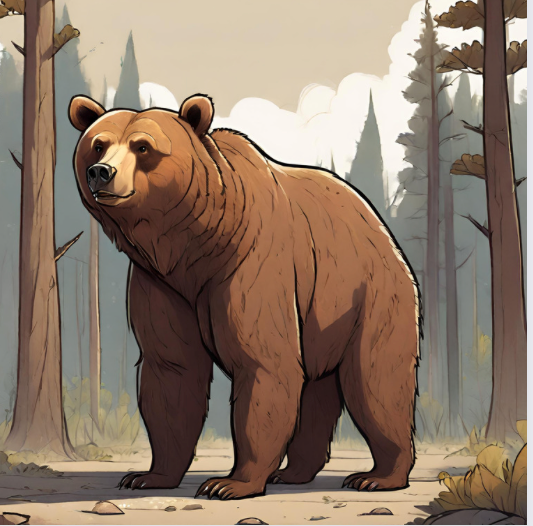 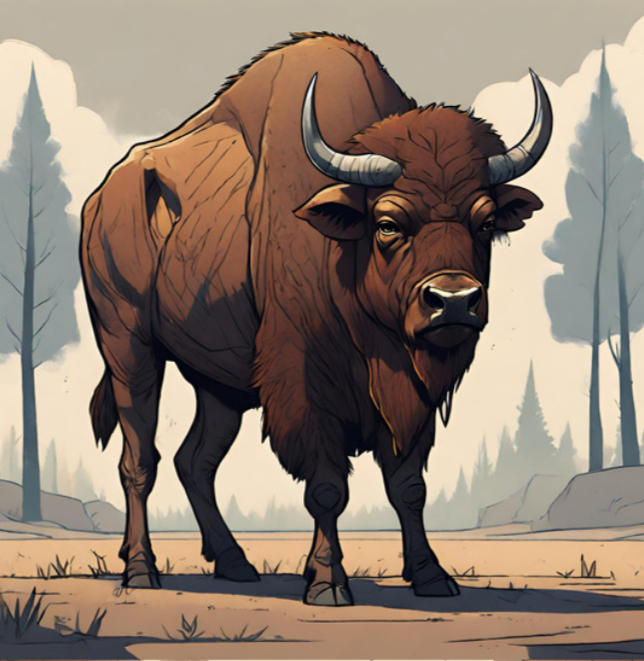 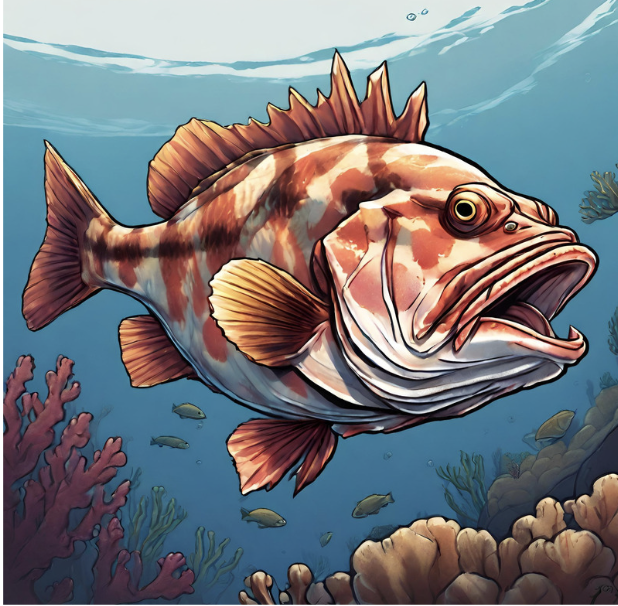 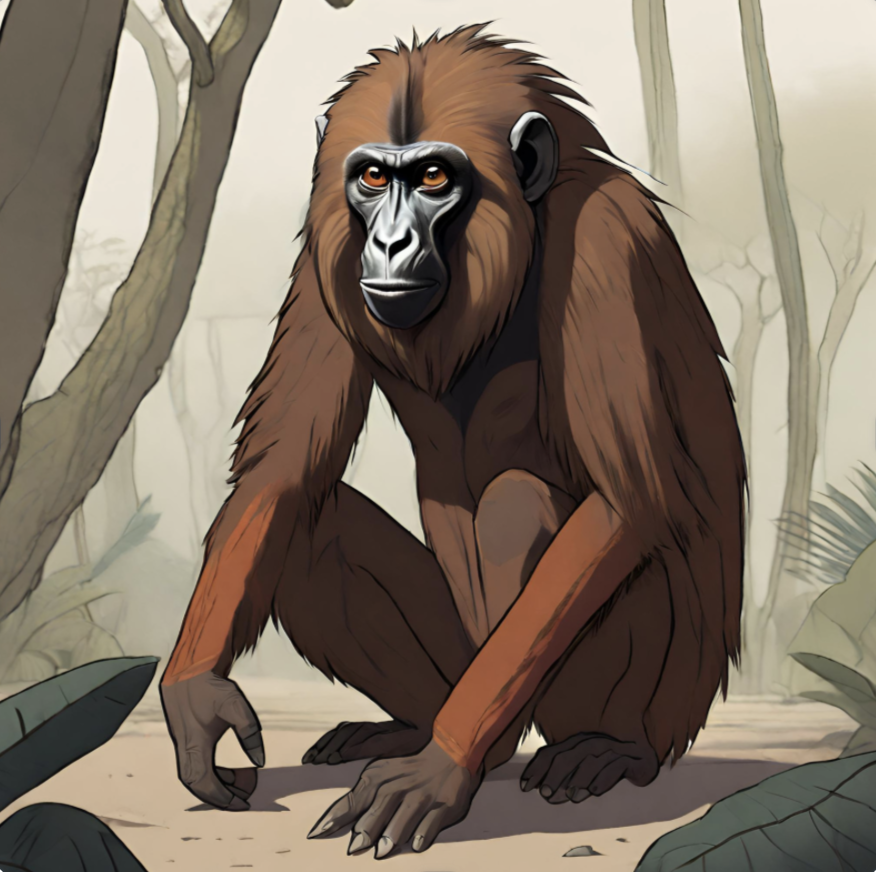